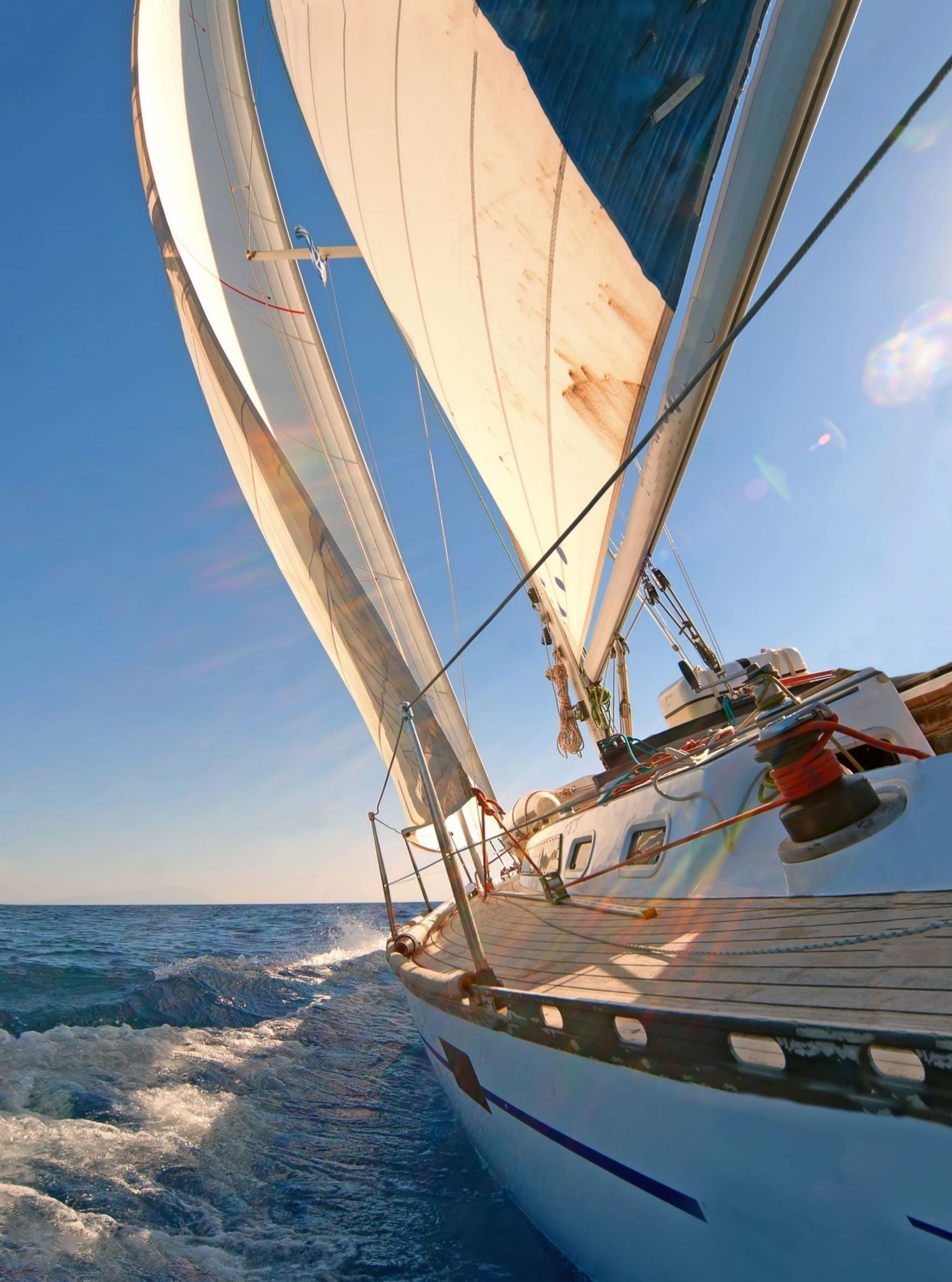 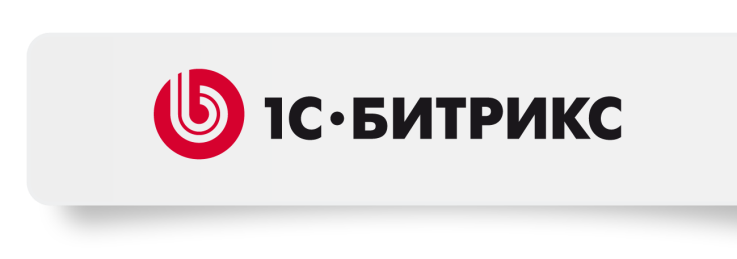 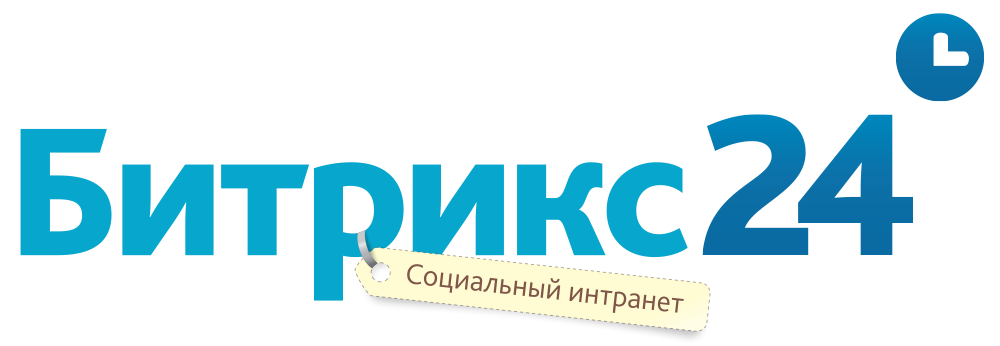 : объединяет компанию
Сергей Рыжиков
генеральный директор
Алексей Сидоренко
директор по развитию
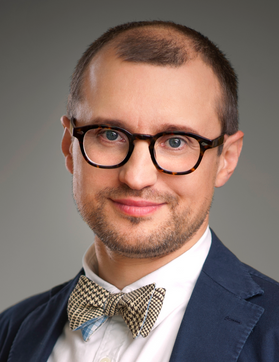 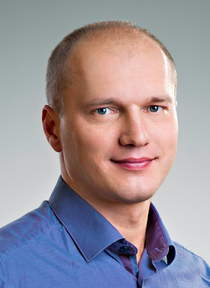 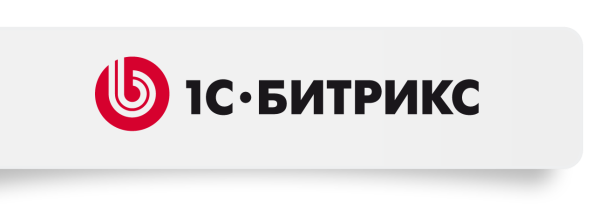 Ждем ваши вопросы в твиттере:
#bitrix24
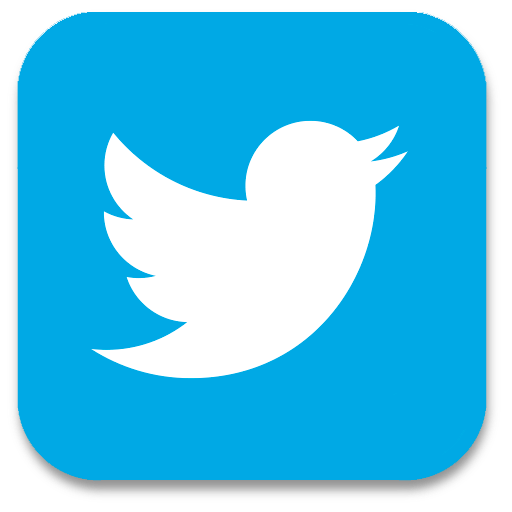 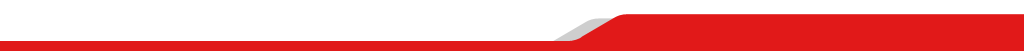 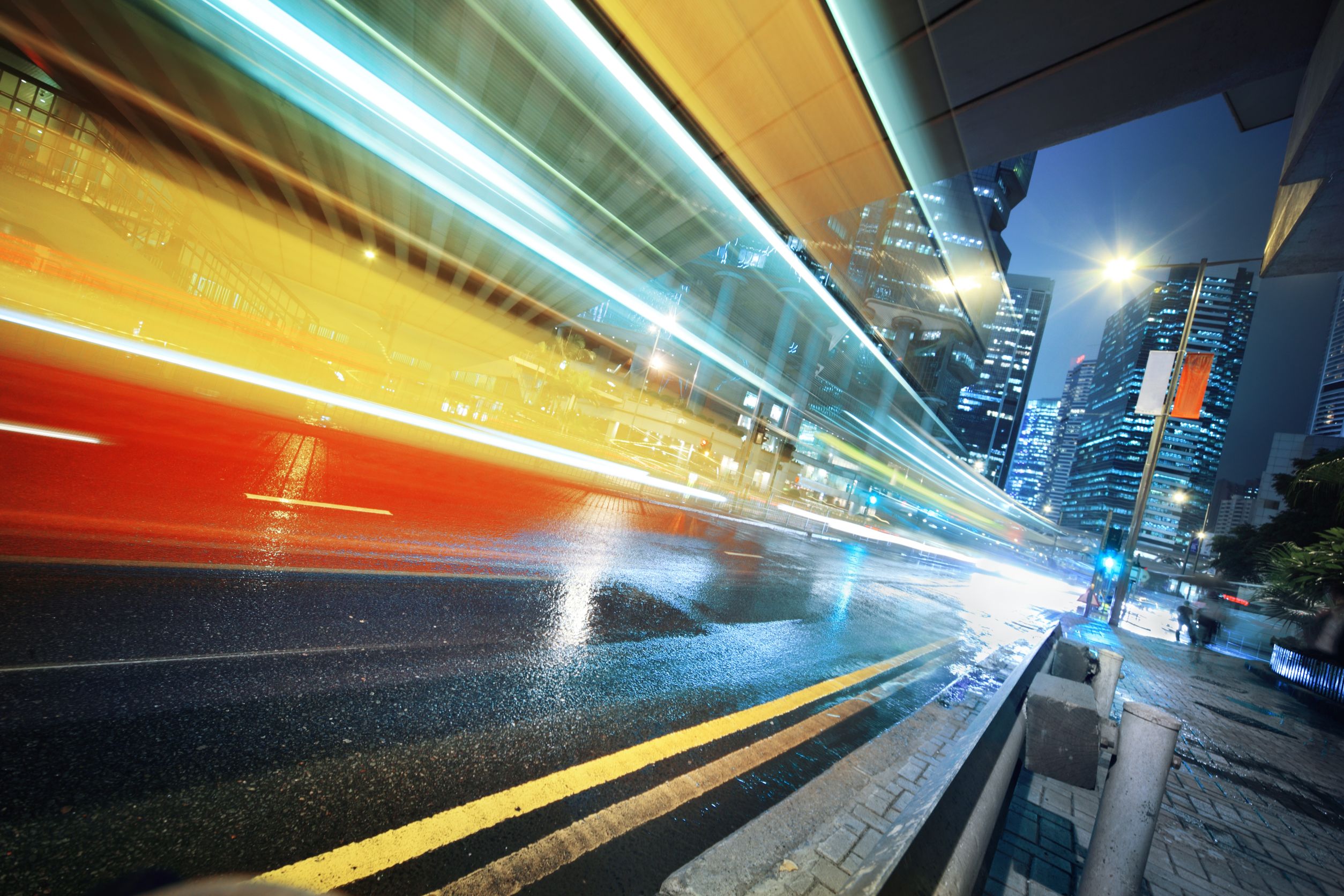 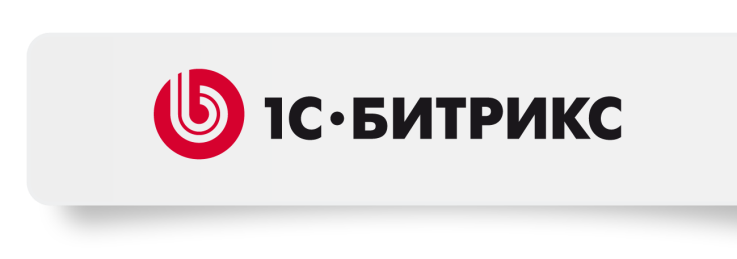 Компания будущего
Через 3-4 года:
30-40% будут работать удаленно // Symantec
Не важно, что используется (десктоп, смартфон, планшет)
Скорость мобильного интернета значительно возрастет (LTE)
Эффективность, конкурентоспособность зависит от скорости обмена информацией и принятия решений
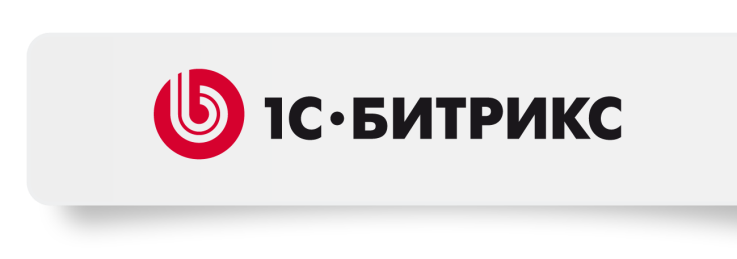 Объем продаж мобильных устройств vs PC
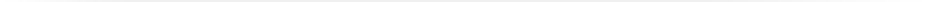 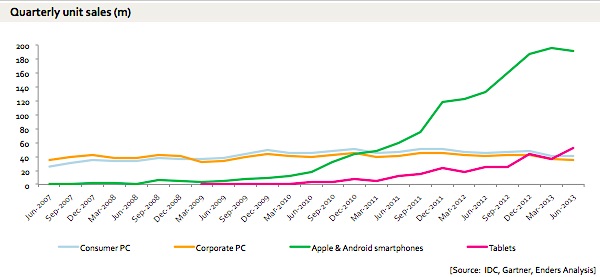 Quarterly unit sales (m)   Jun-2007 – Jun-2013
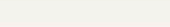 200
180
160
140
120
100
80
60
40
20
0
Consumer PC
Corporate PC
Apple & Android smartphones
Tablets
(Source: IDC, Gartner, Enders Analysis)
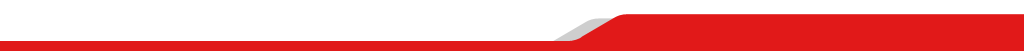 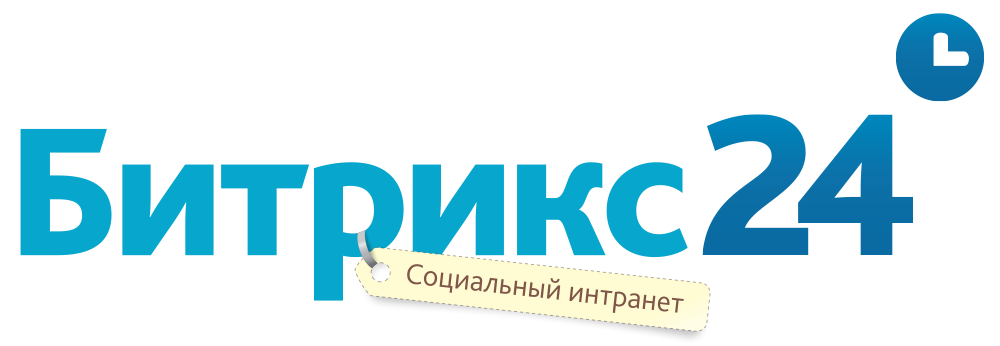 - облачный сервис для совместной работы
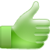 Социальная сеть
Чат и видео
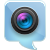 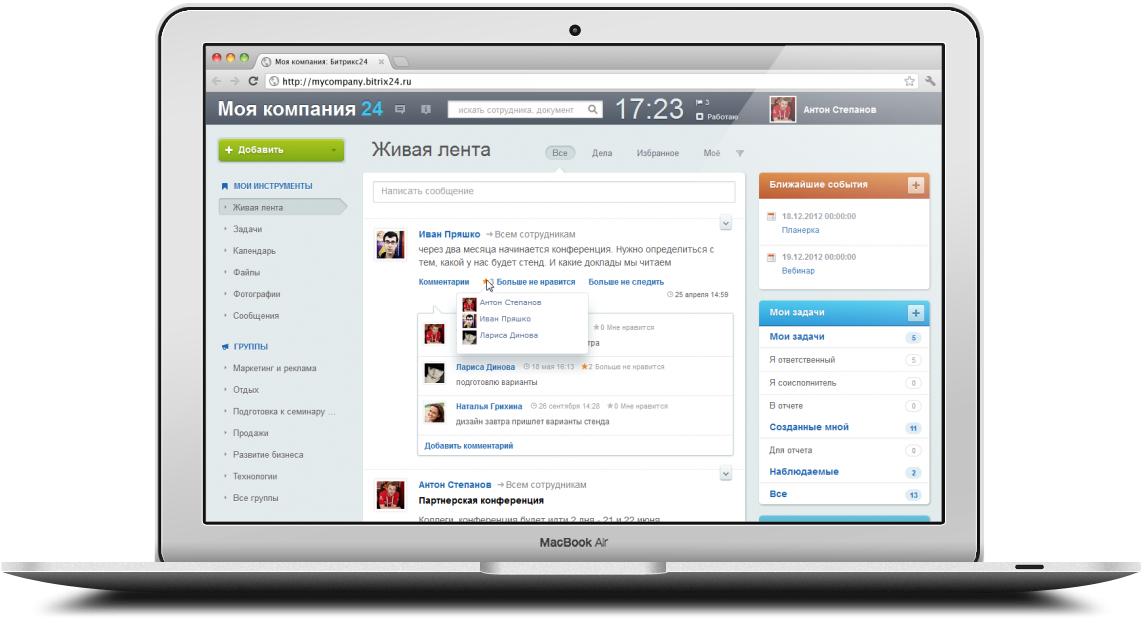 Задачи
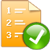 Битрикс24.Диск
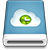 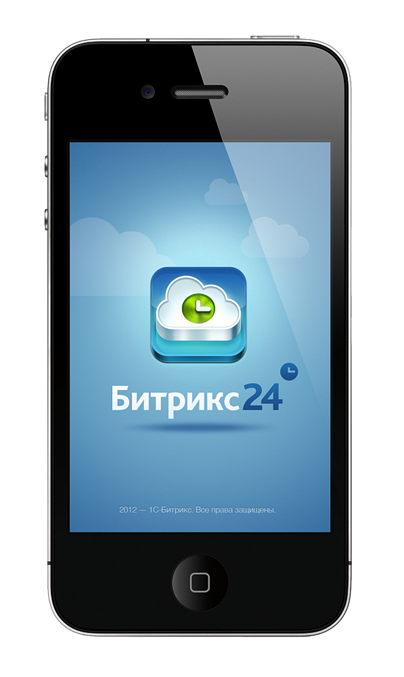 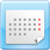 Календари
CRM
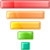 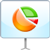 Отчеты
Бизнес-процессы
и списки
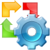 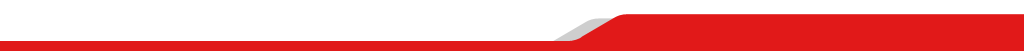 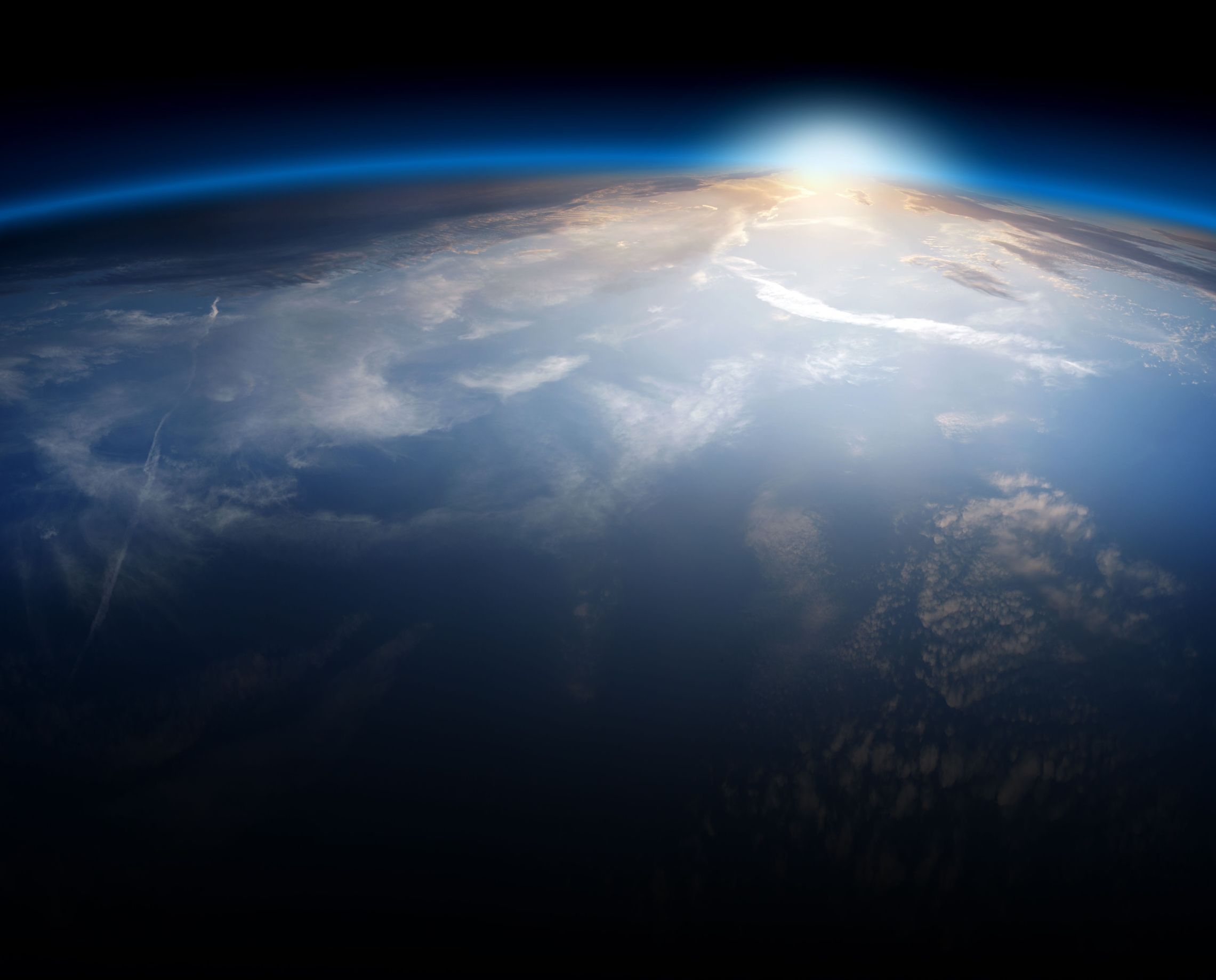 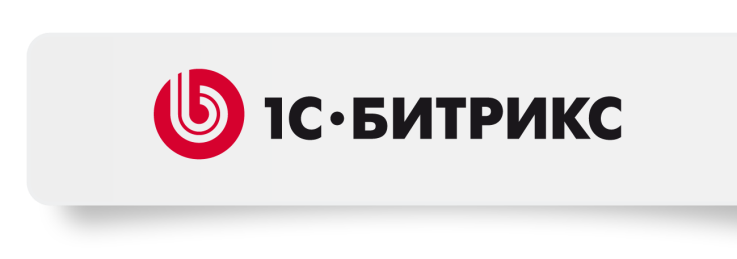 531 день. Полет нормальный
Зарегистрировано компаний: 82 000+
Используют 9 000+ компаний 
Активно используют 4 200+ компаний (по внутренней оценке)
1 600+ сотрудников в максимальной компании 
55 Гб - максимальный размер использованного пространства компаний 
Общий размер файлов в облаке: 1.9 Тб 
5 200 000 программных страниц в день 
Максимальное число подключенных интернет-магазинов к одной CRM: 12
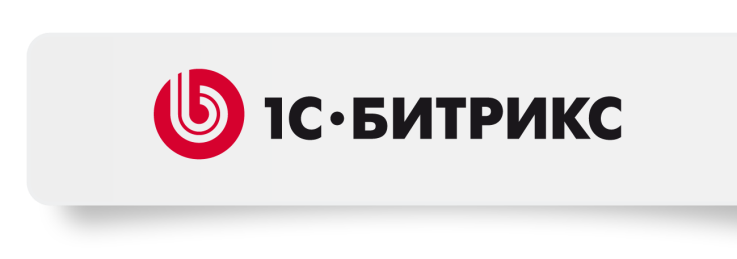 Стабильность работы сервиса
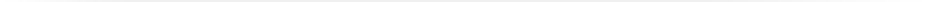 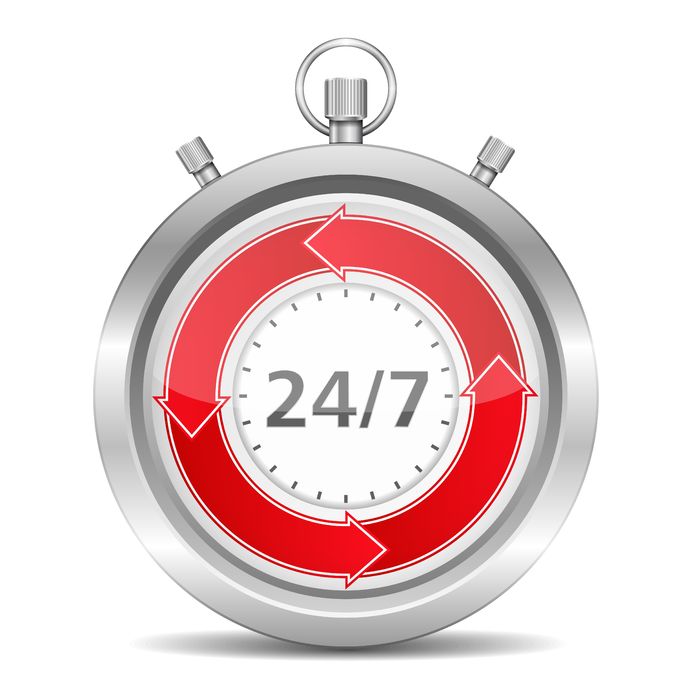 Доступность сервиса: 99,96% 
за 2013 год
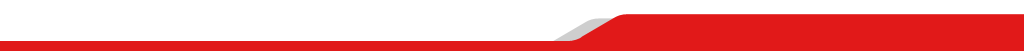 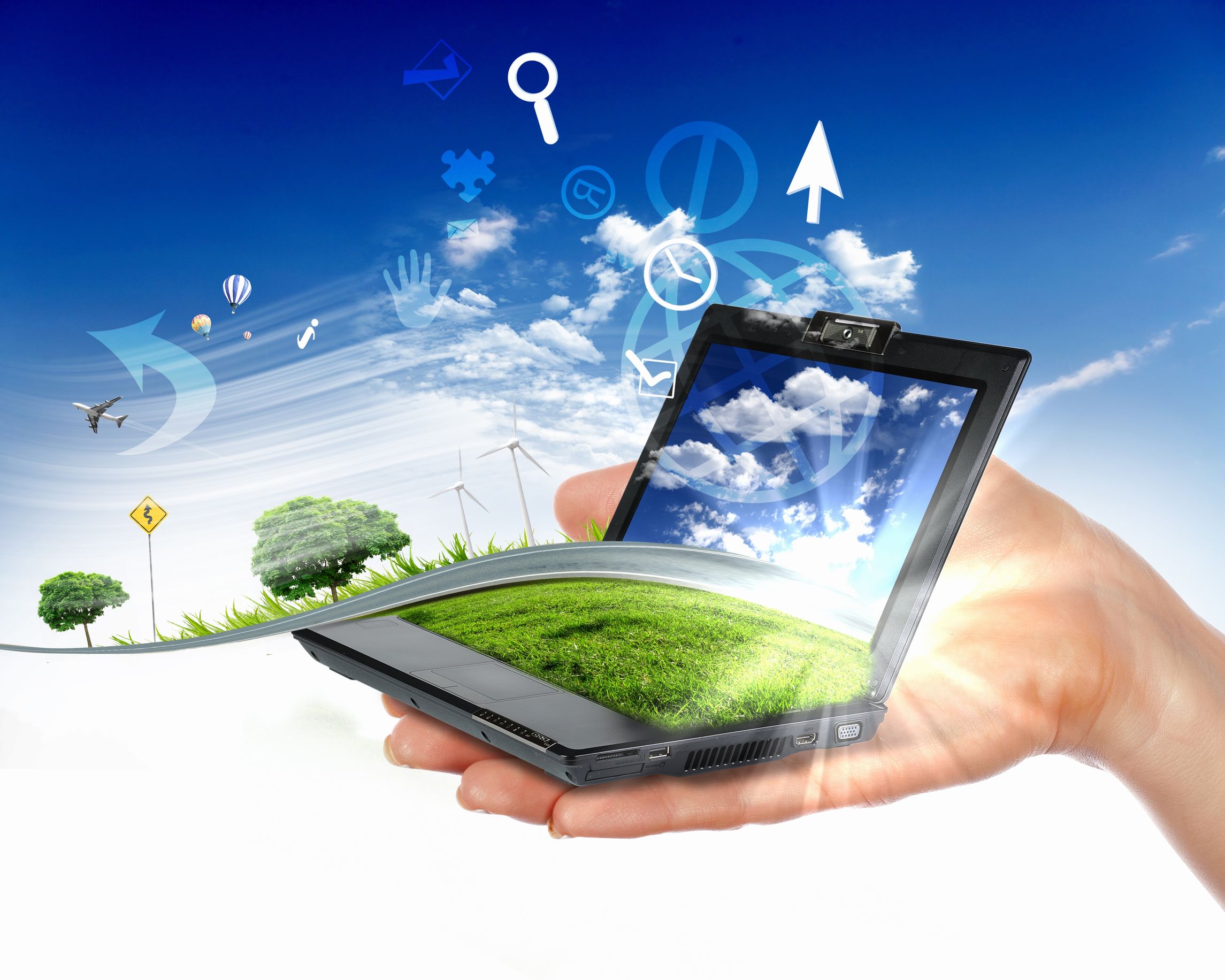 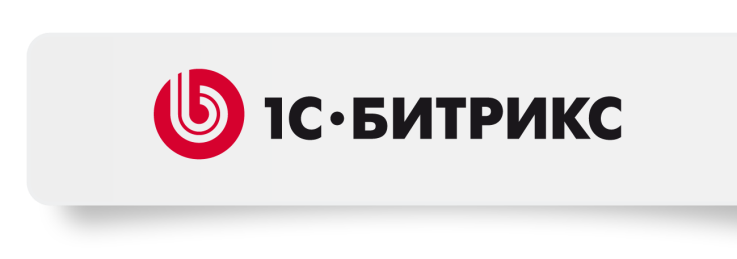 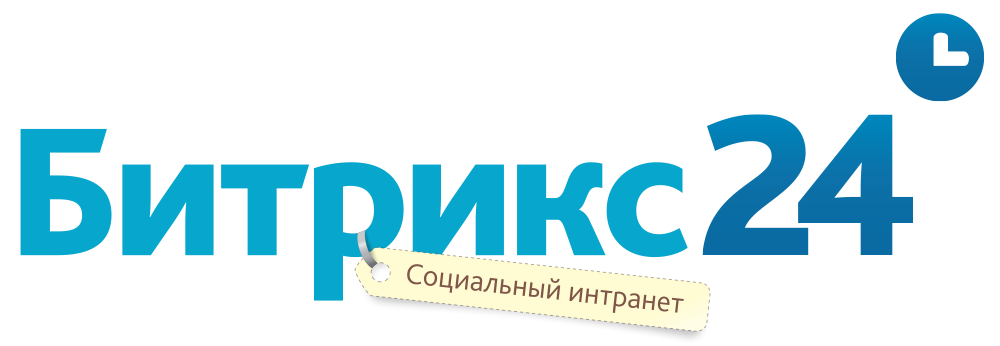 Обновленная «Живая лента»
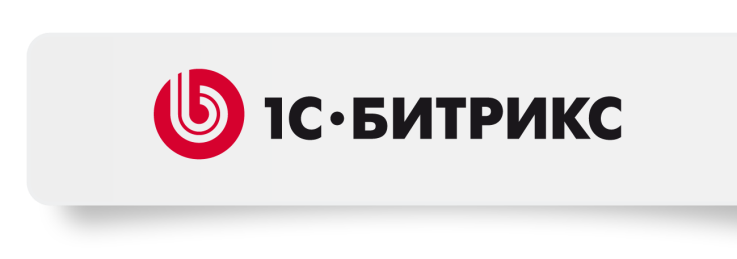 Новая «Живая лента»
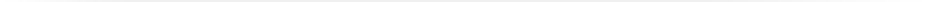 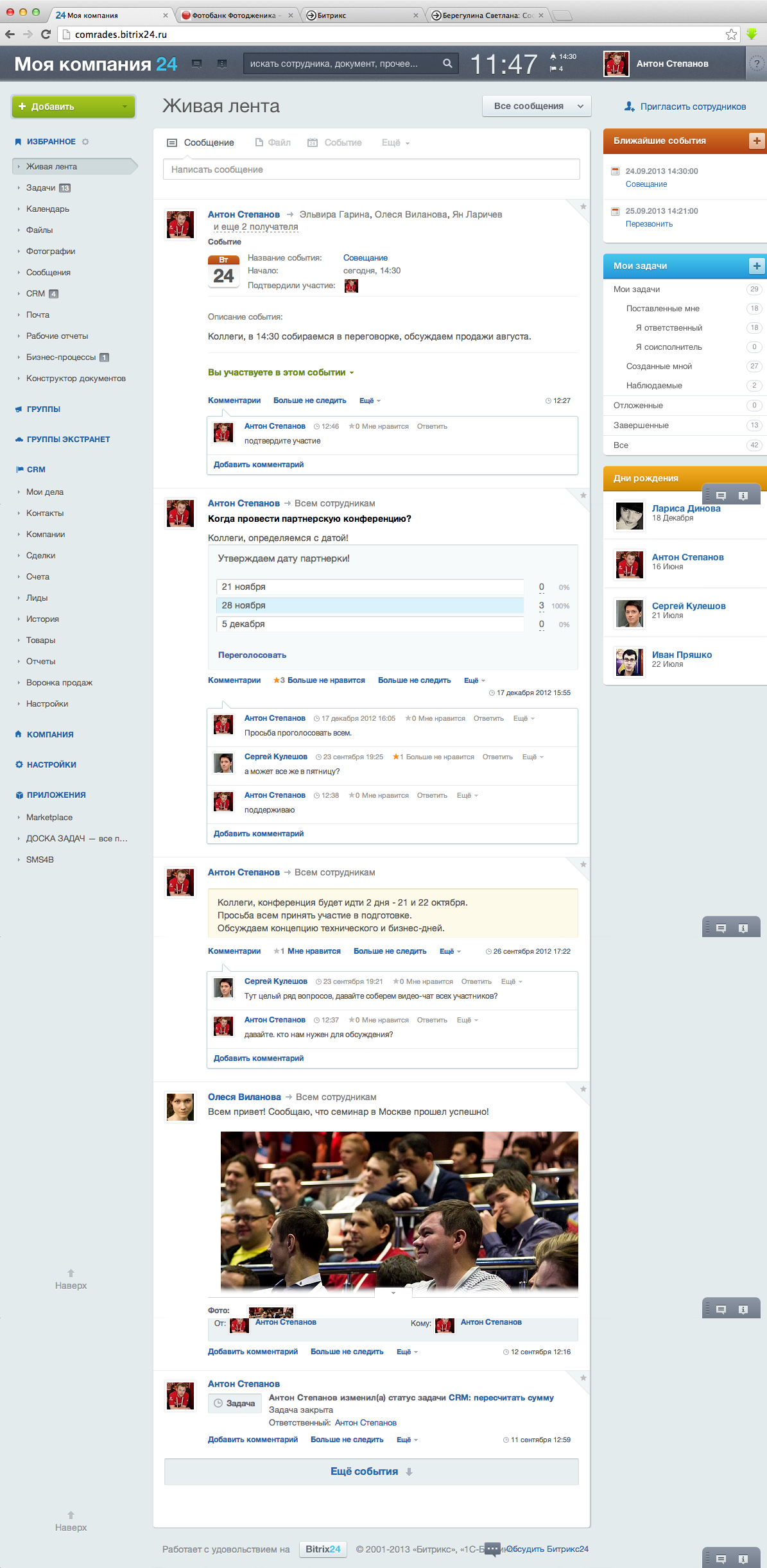 Реальный режим  работы
комментарии, лайки, голосования обновляются в реальном времени
Календари в живой ленте 
Подключение дополнительных участников  к обсуждению 
Умное слежение
Важные сообщения (объявления) 
видно, кто прочитал сообщение 
Персональное меню
Единая подписка на уведомления
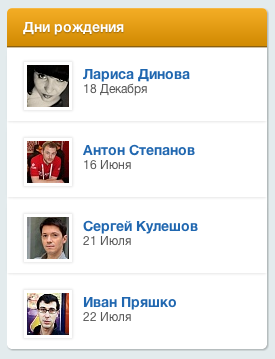 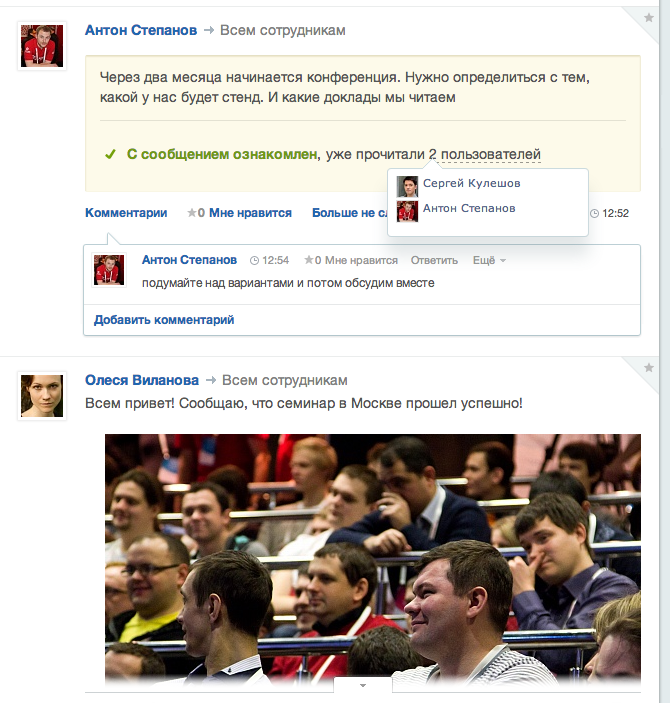 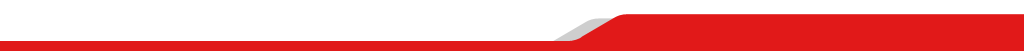 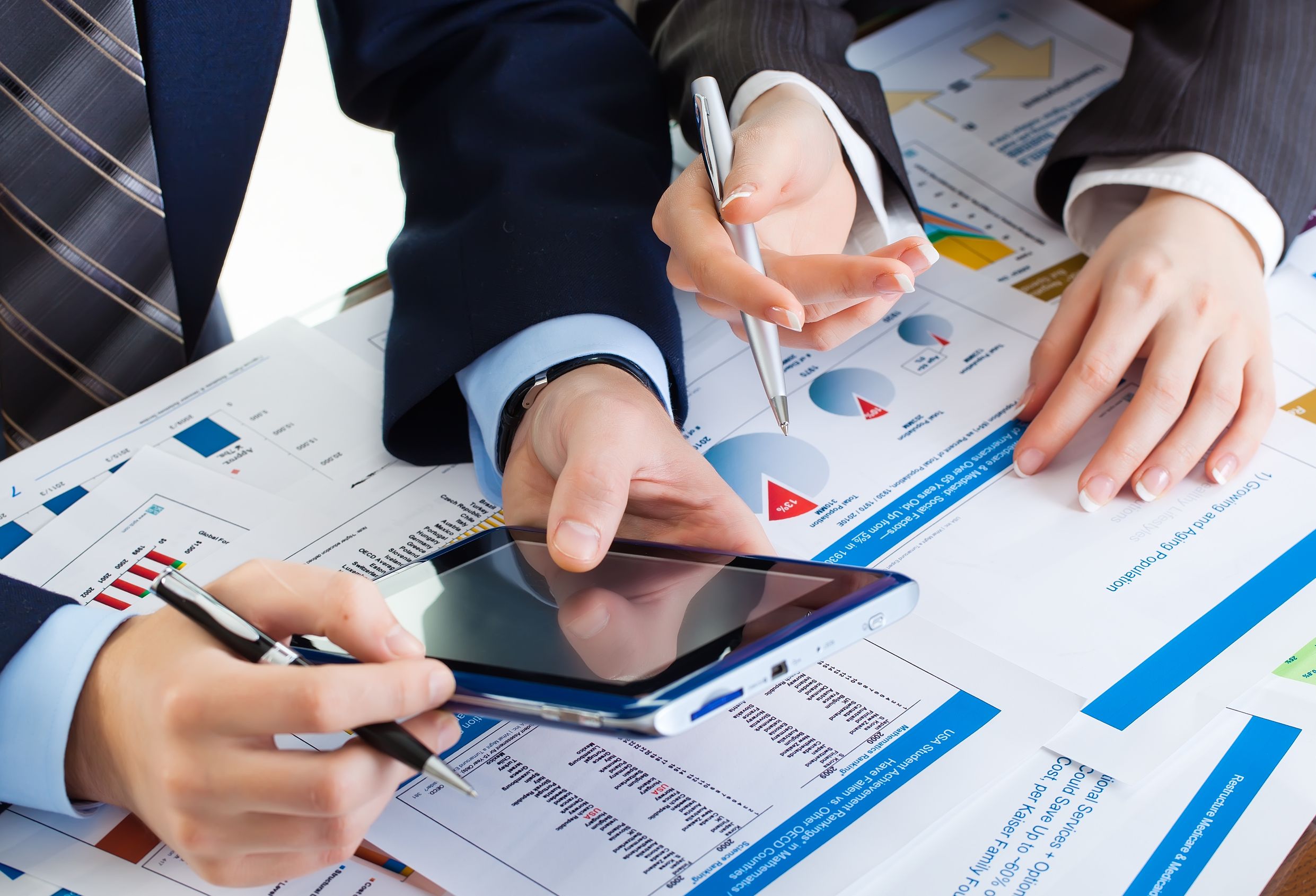 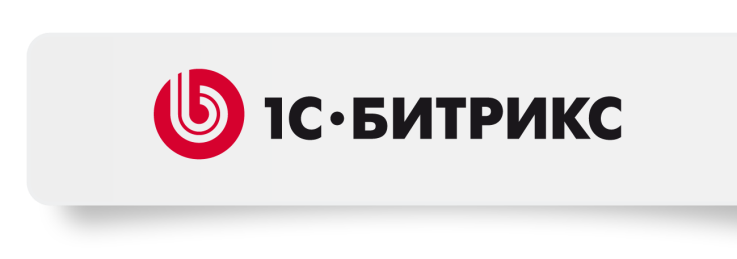 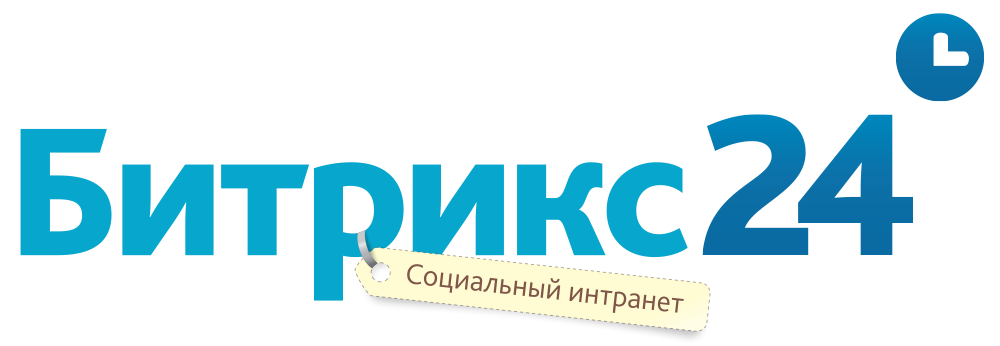 Работа с документами онлайн
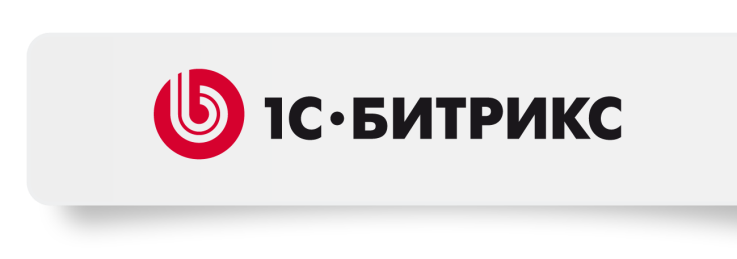 Работа с документами
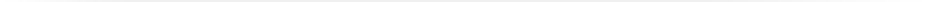 Самые популярные форматы Word, Excel, Power Point
Стоимость «офисного» комплекта на 1 рабочее место: от 9 799 рублей 
Лицензии на Microsoft Office - одна из заметных статей IT-расходов компании
90% сотрудников просматривают и незначительно редактируют документы
и только 10% использует MS Office профессионально
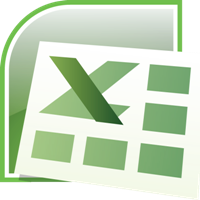 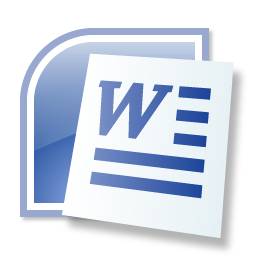 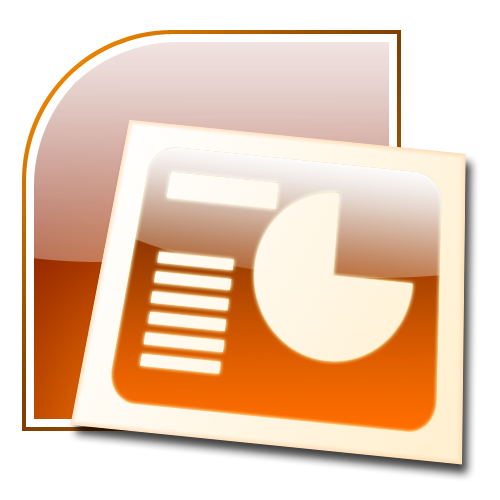 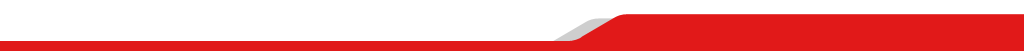 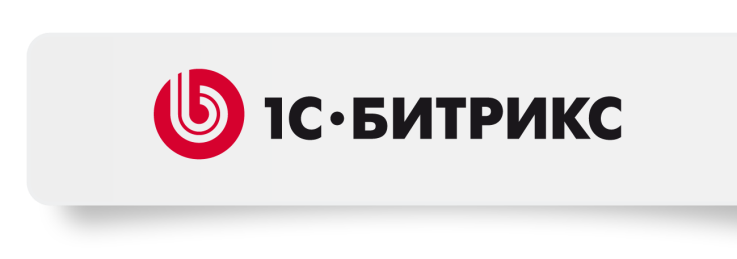 Работа с документами онлайн
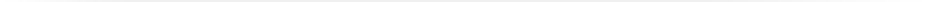 Управлять документами онлайн можно в «Битрикс24» бесплатно, со всеми преимуществами Google Docs и Microsoft Office Web Apps:
Просмотр
Редактирование
Создание
Сохранение документов в «Битрикс24.Диск»

Удобно редактировать документы онлайн
Не нужно скачивать и загружать приложение
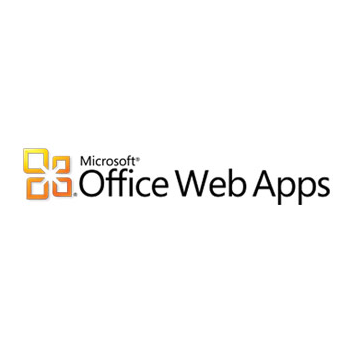 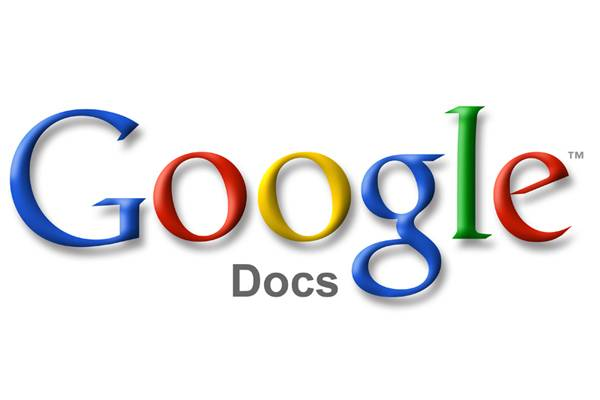 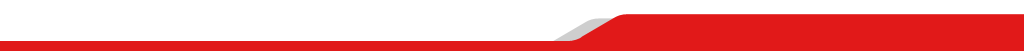 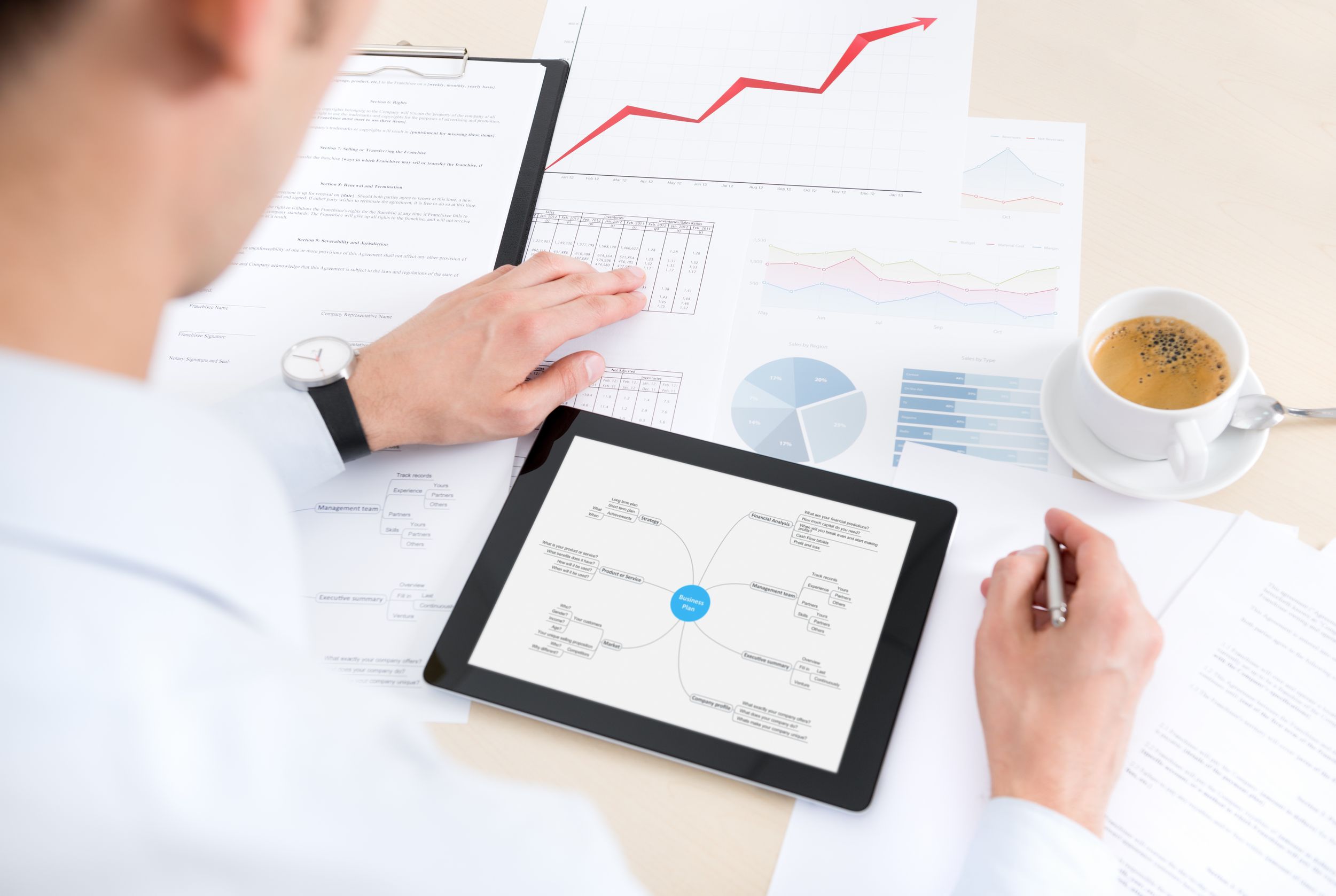 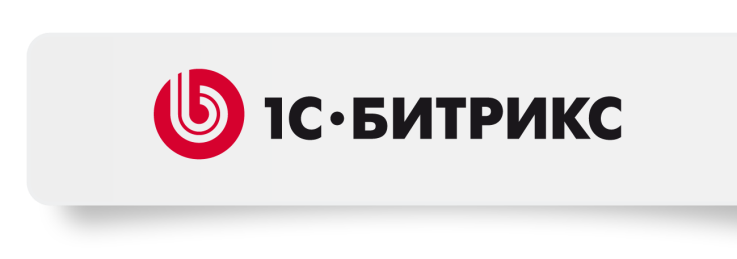 С «Битрикс24» вы экономите до 90% бюджета на покупку офисного ПО для сотрудников.
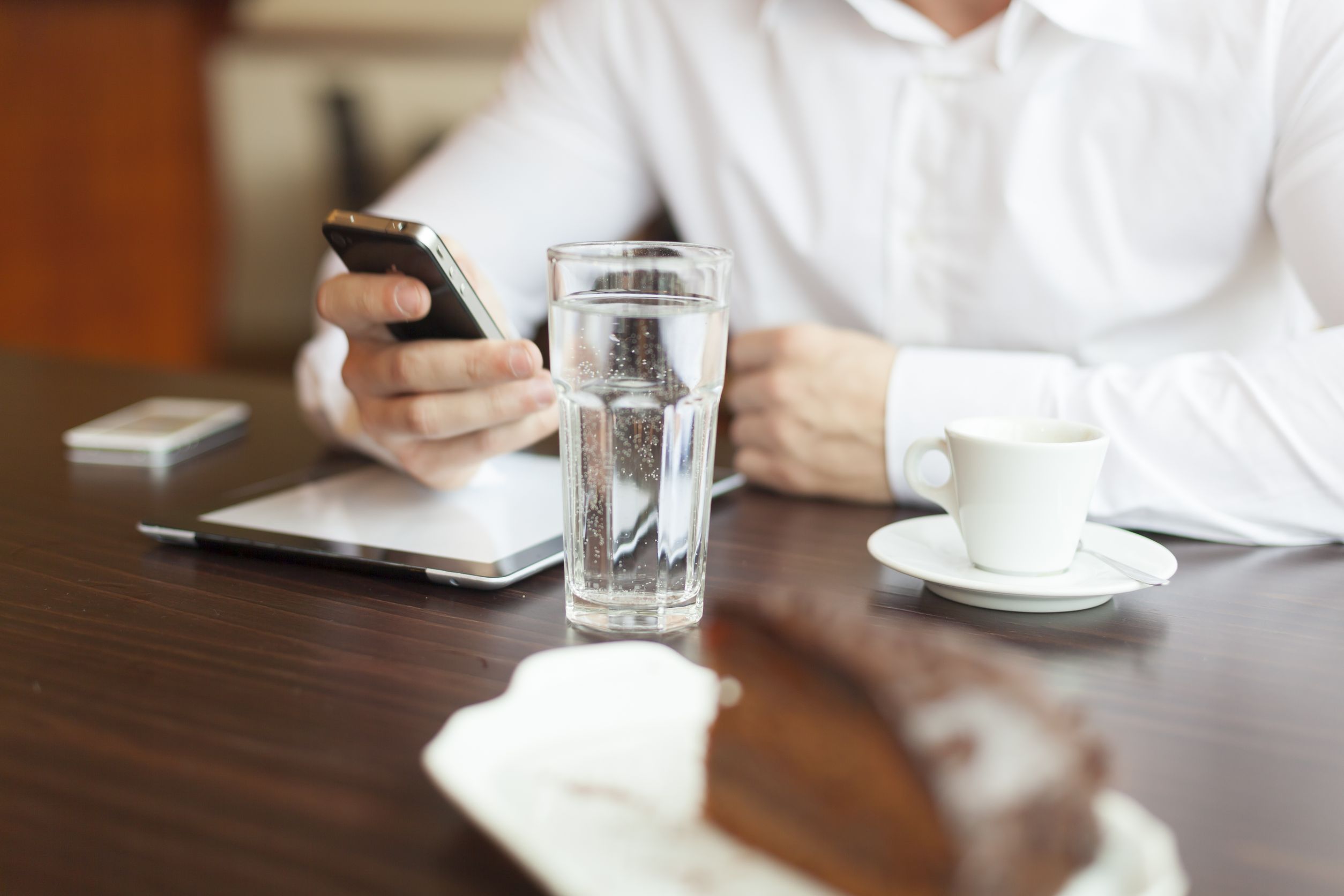 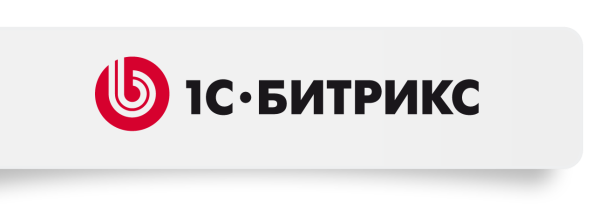 Ваши документы всегда с вами
Работая с «Битрикс24», вы можете не устанавливать MS Office.
Для большинства сотрудников в компании работы с документами онлайн достаточно: для просмотра, создания и редактирования документов.
Все ваши документы хранятся в «Битрикс24.Диск» и всегда доступны: в офисе, в дороге, на мобильных устройствах.
Онлайн-работа с документами включается во все тарифы «Битрикс24», в том числе в бесплатный.
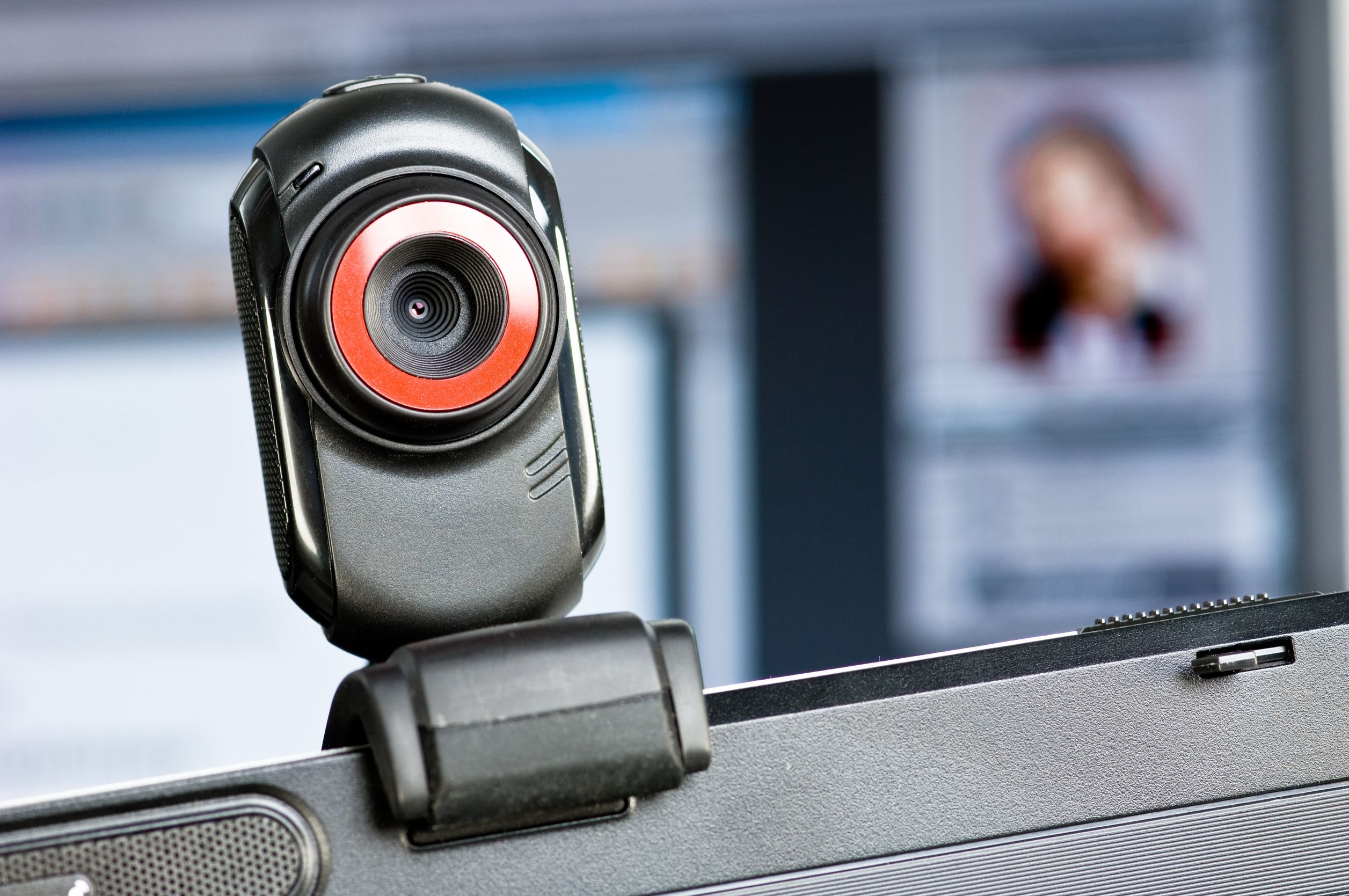 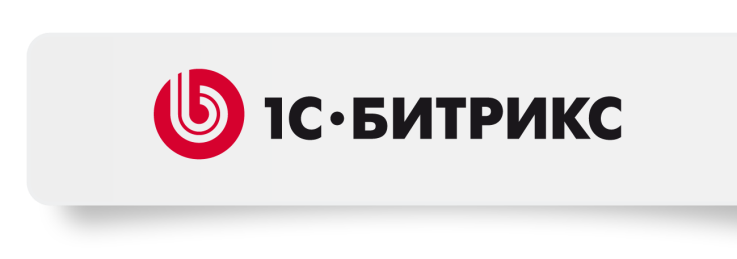 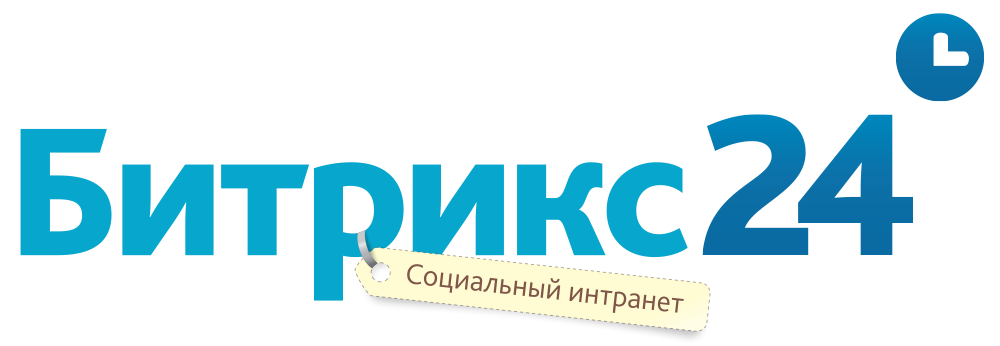 Бизнес-чат и видео
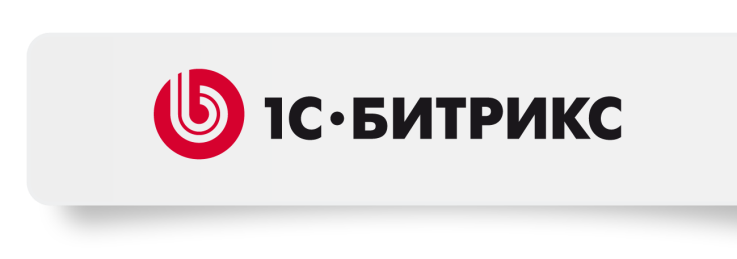 Бизнес-чат и видеозвонки
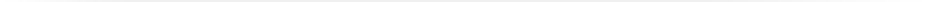 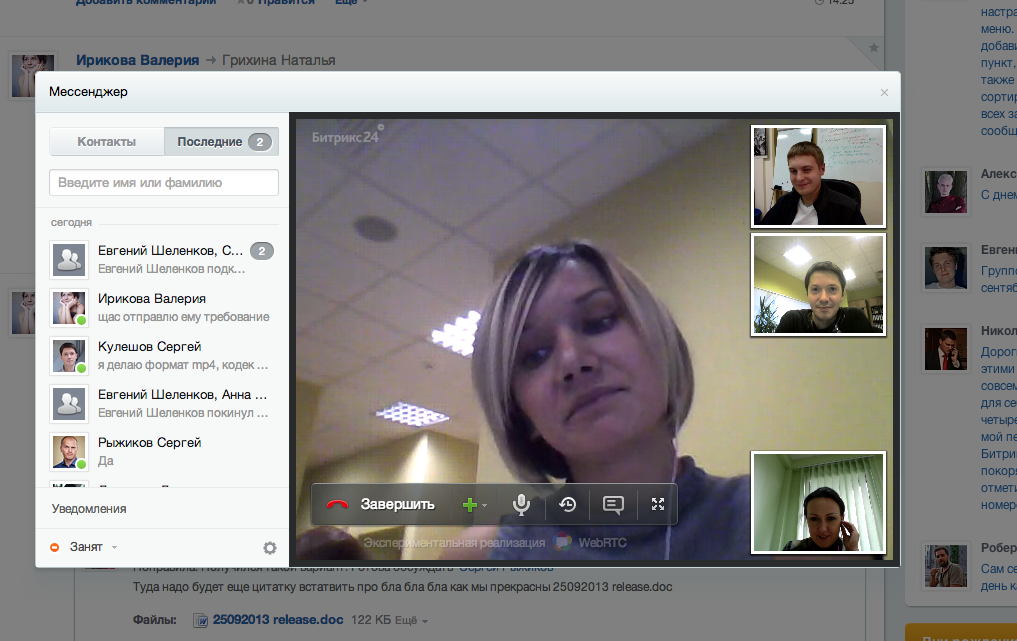 Чат в реальном режиме времени с гарантированной доставкой и прочтением сообщения
Бесплатные видеозвонки  до 4 человек 
Демонстрация экрана (пока 1 на 1)
Значительно улучшено качество звука 
Бизнес-чат с мобильных устройств с push-уведомлениями
Теперь видеозвонки не зависят
от браузера.
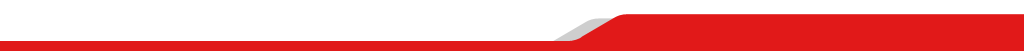 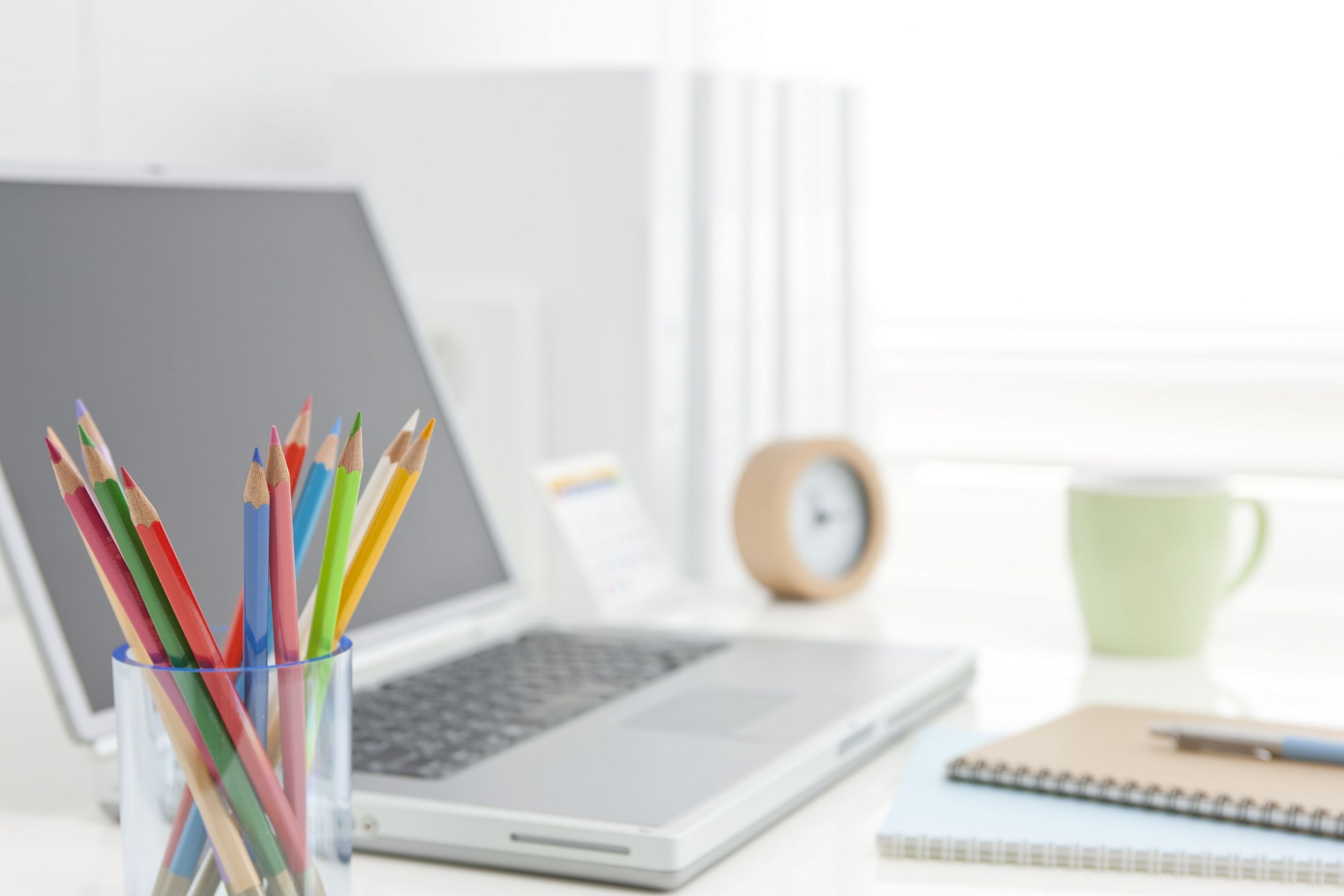 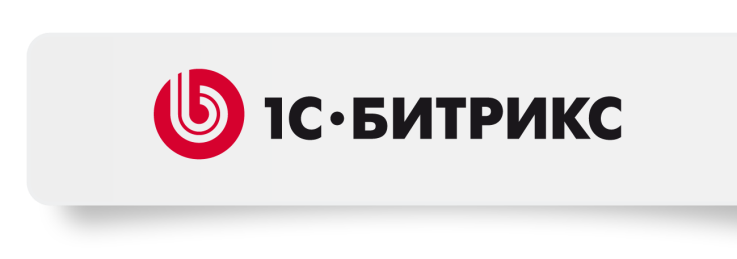 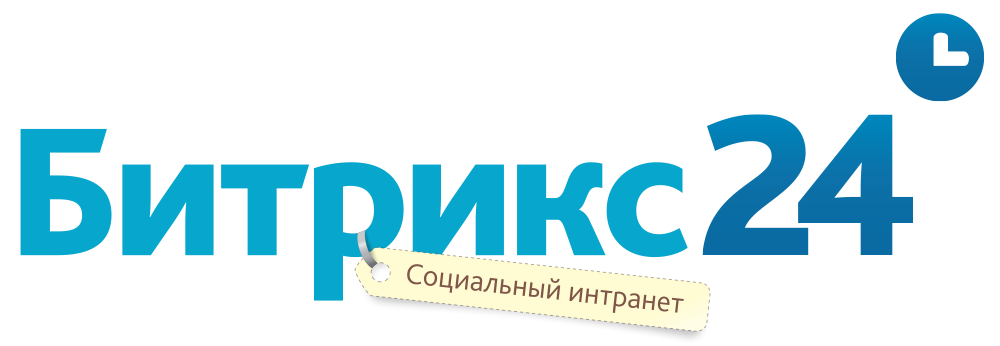 Десктоп-приложение 3.0
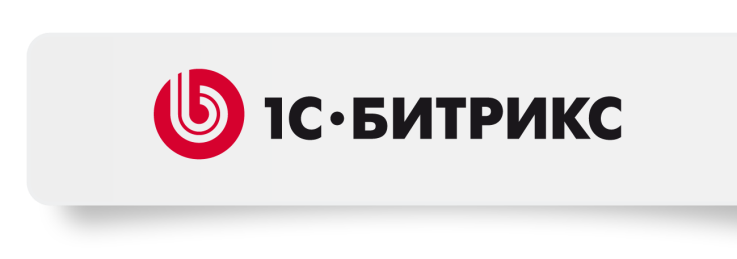 Новое десктоп-приложение
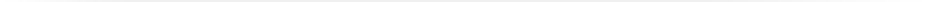 Поддержка видеозвонков
Демонстрация экрана
Групповой чат 
Улучшена скорость синхронизации в «Битрикс24.Диск» 
Поддержка общих файлов компании и файлов групп (в ноябре) 
Поддержка Retina-дисплея
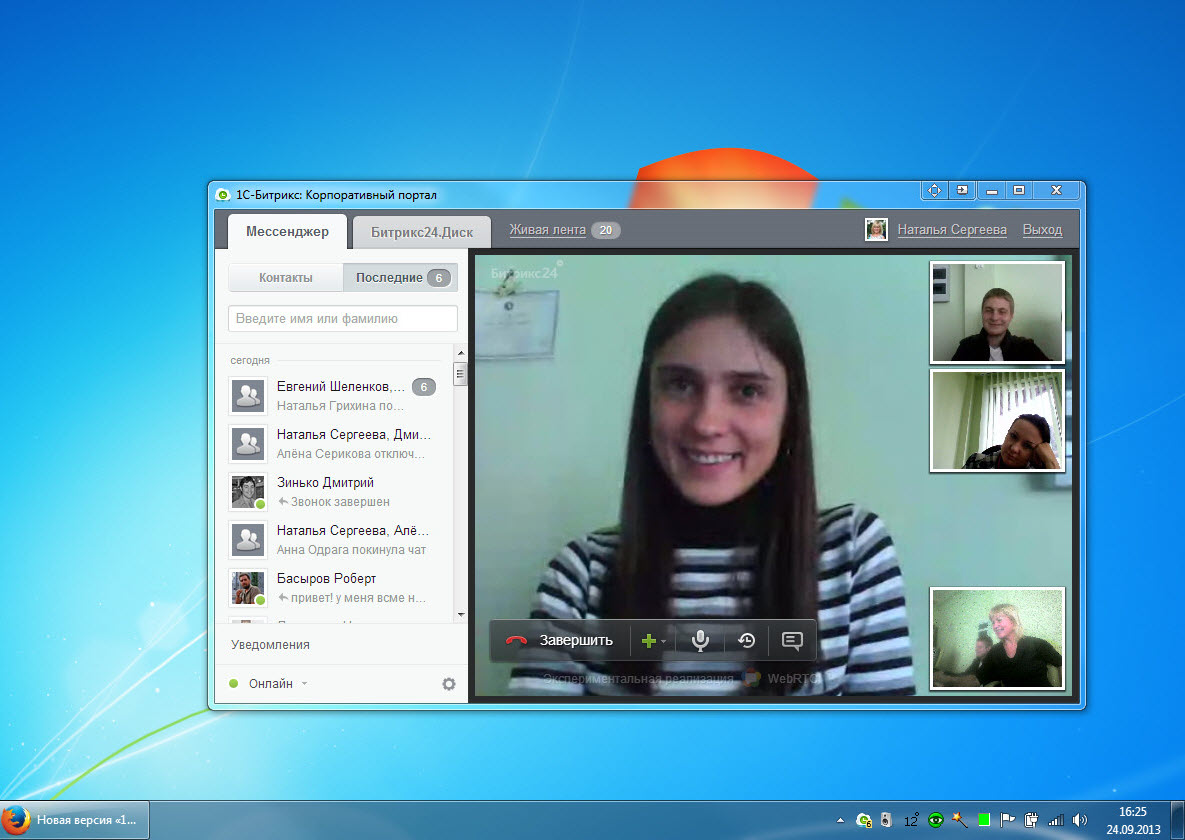 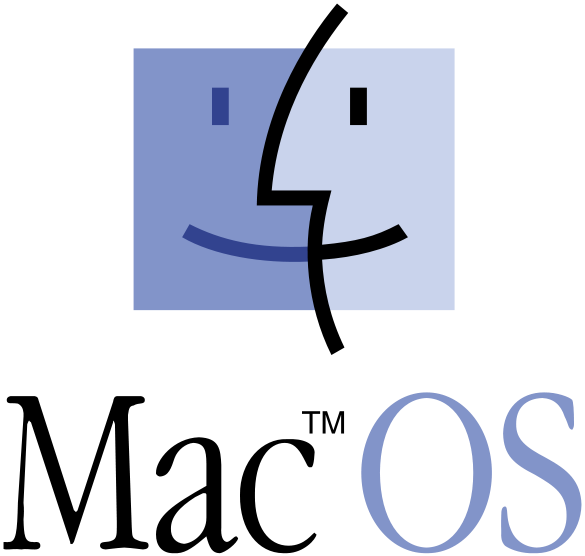 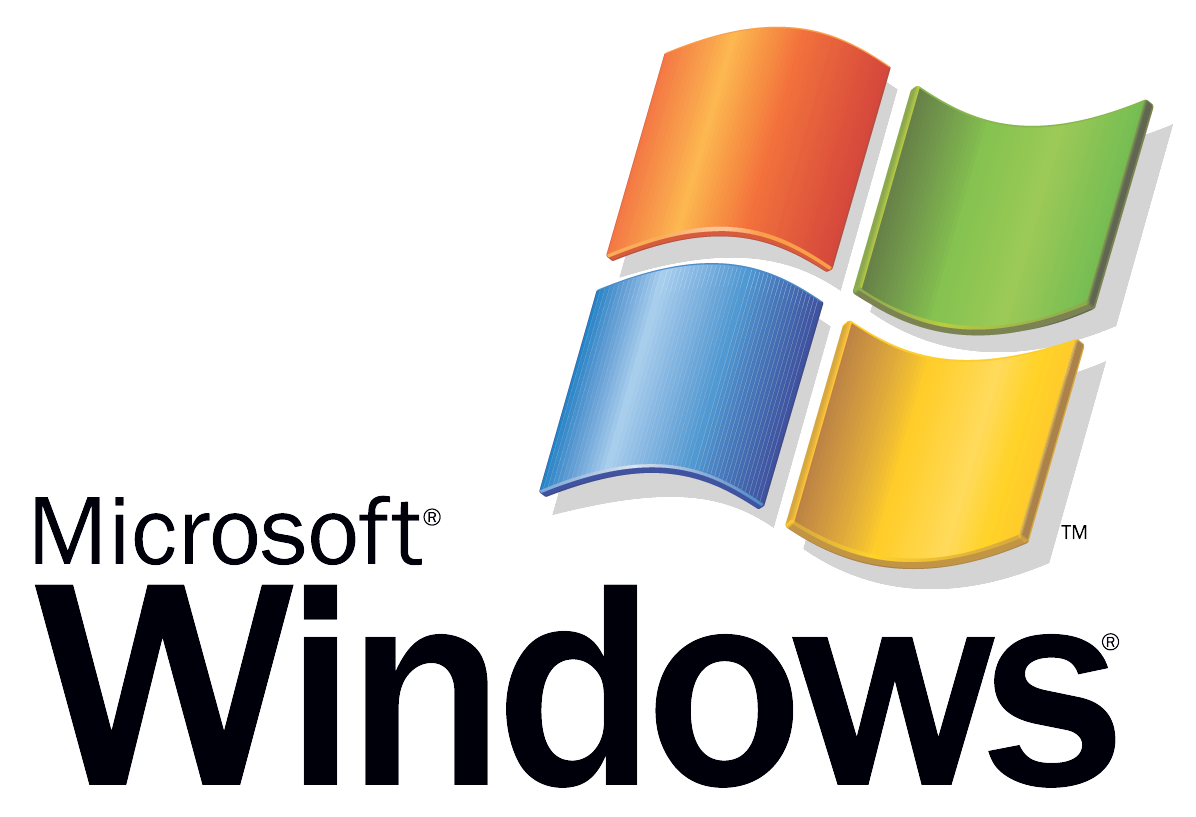 Версия для MacOS выйдет в октябре.
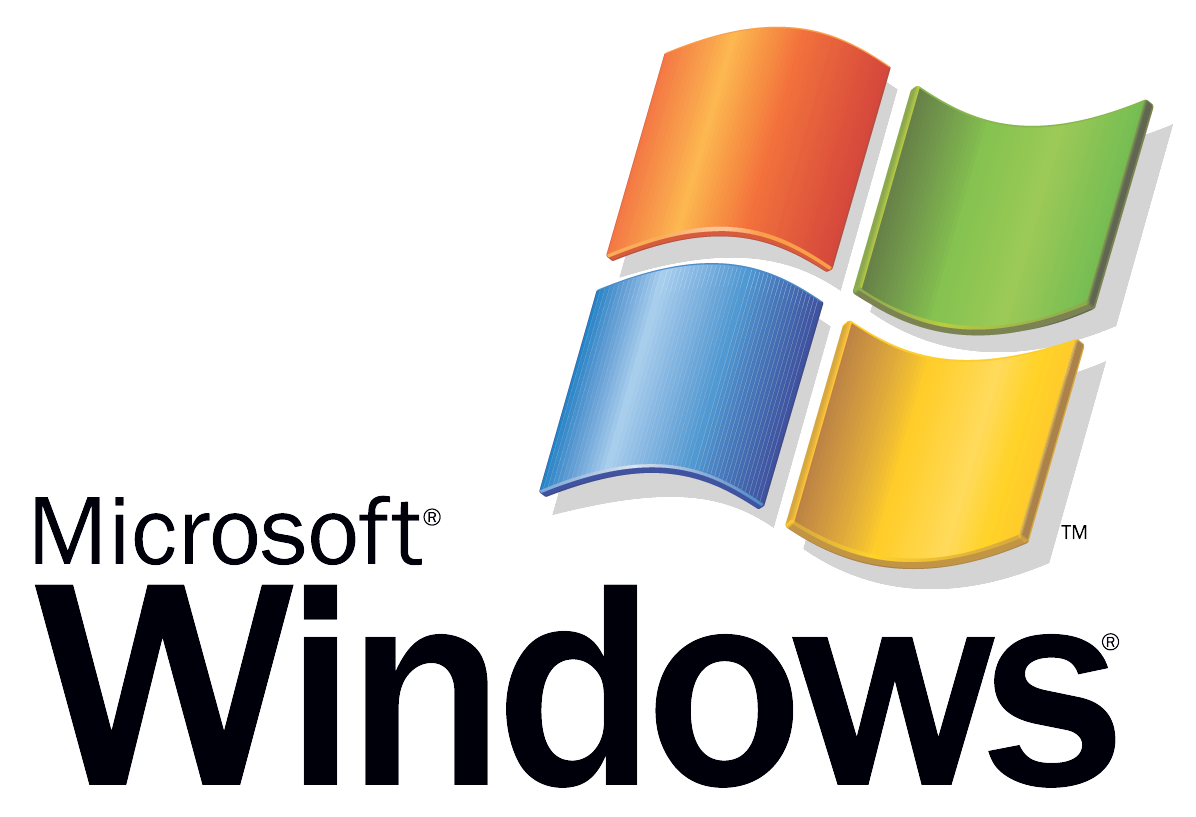 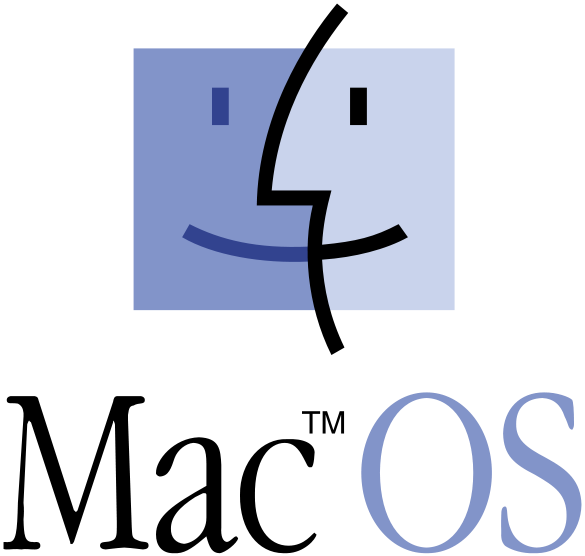 Скачайте десктоп-приложение:
https://www.bitrix24.ru/mac
https://www.bitrix24.ru/win
Готовится версия под Linux
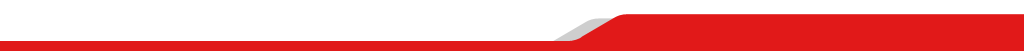 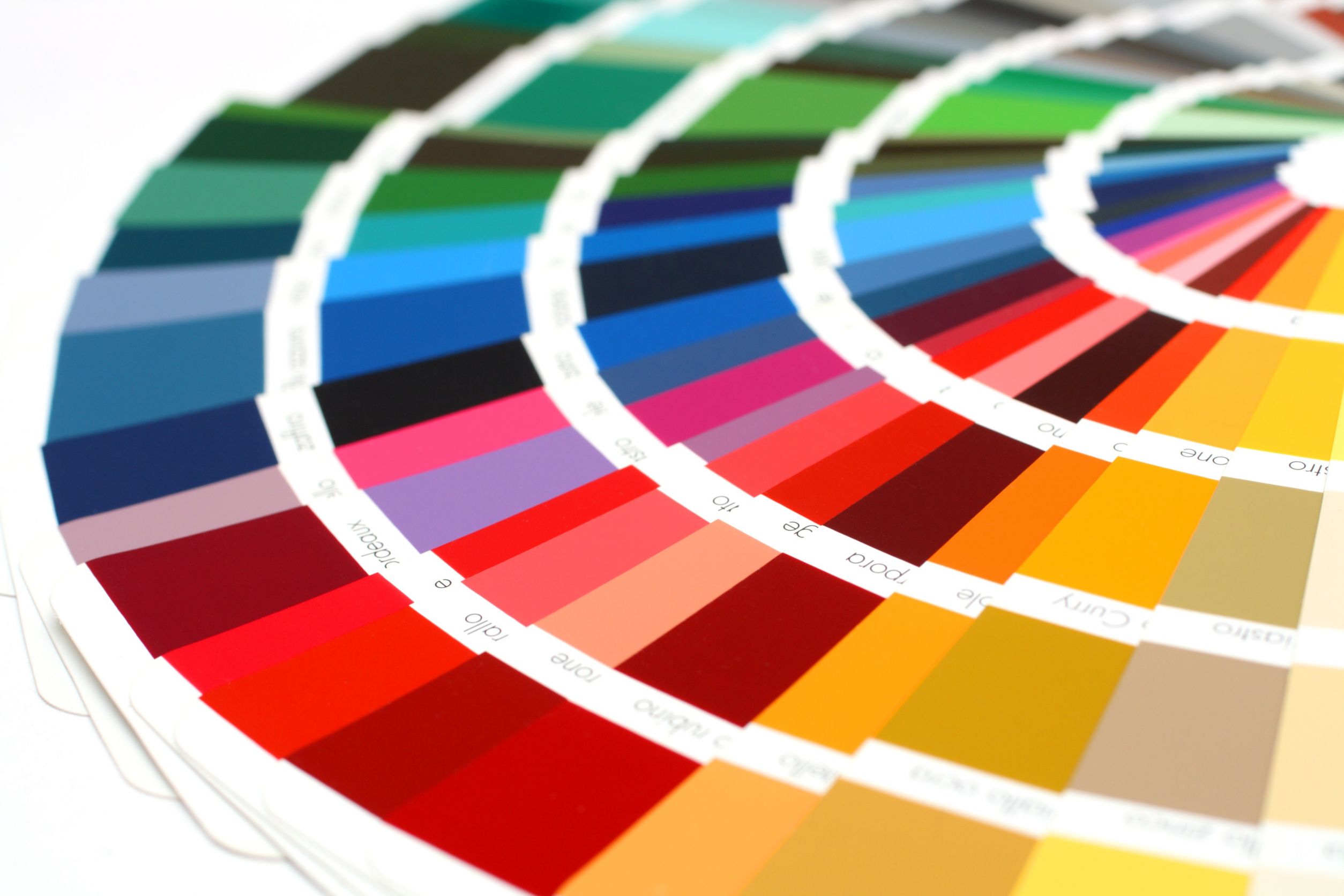 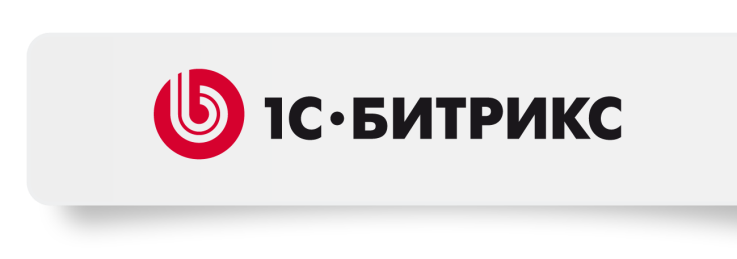 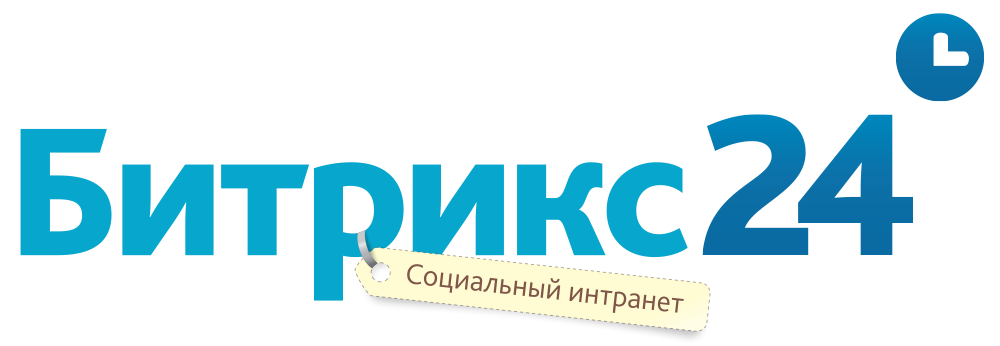 Управление задачами и проектами
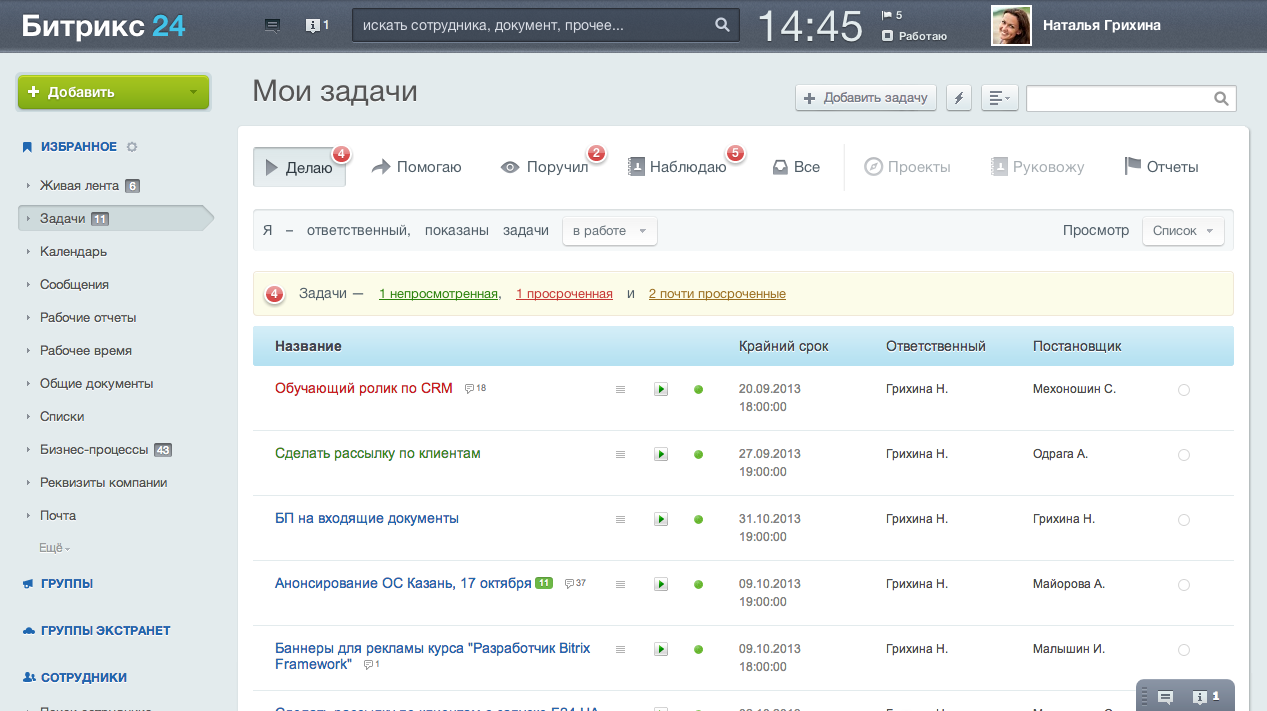 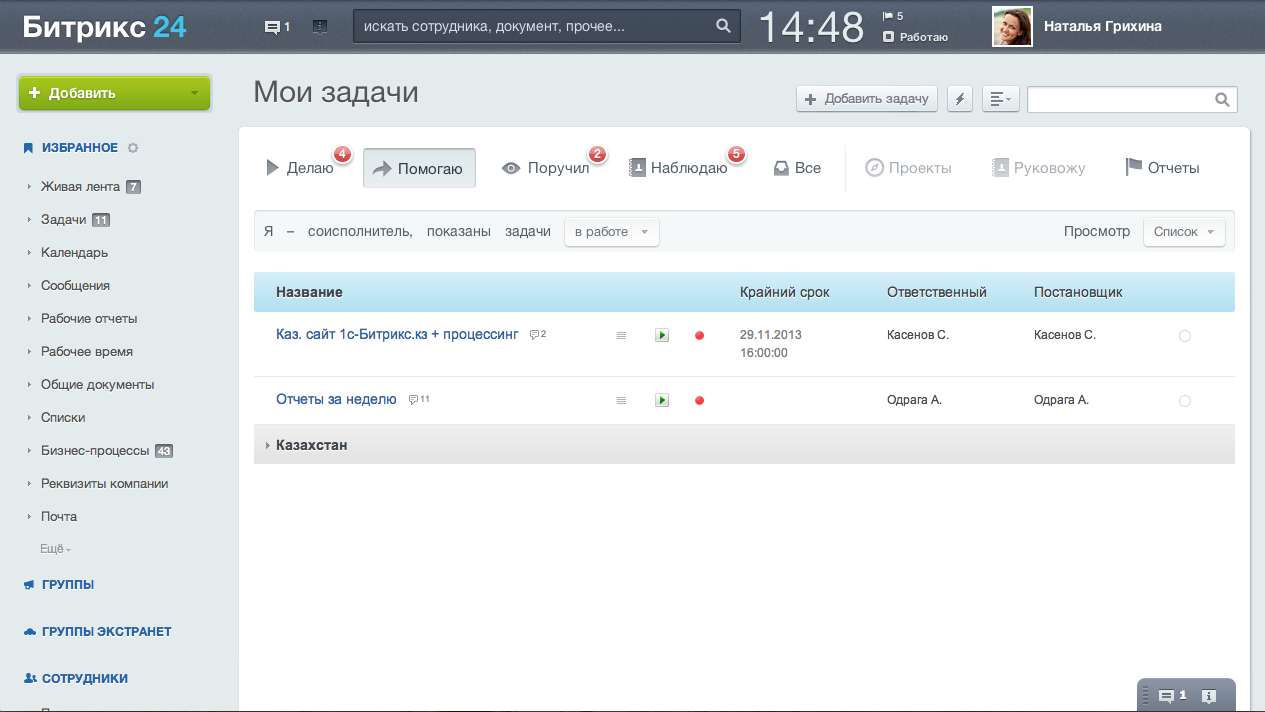 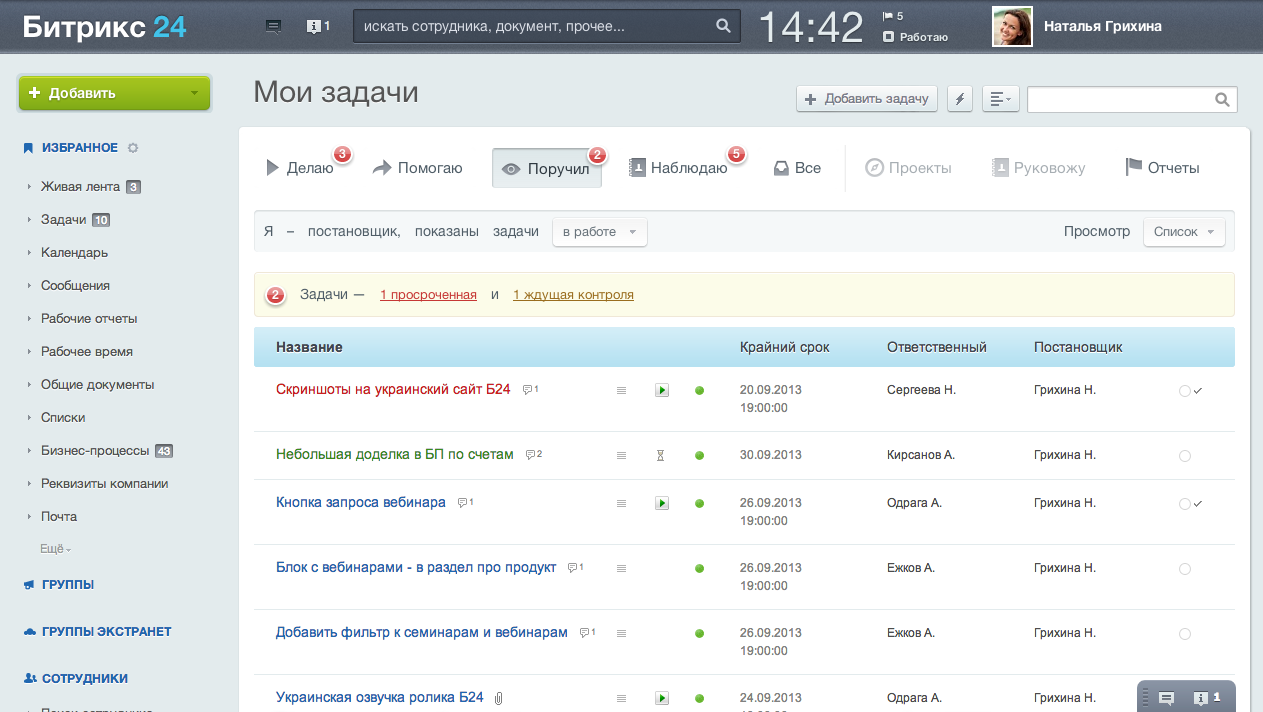 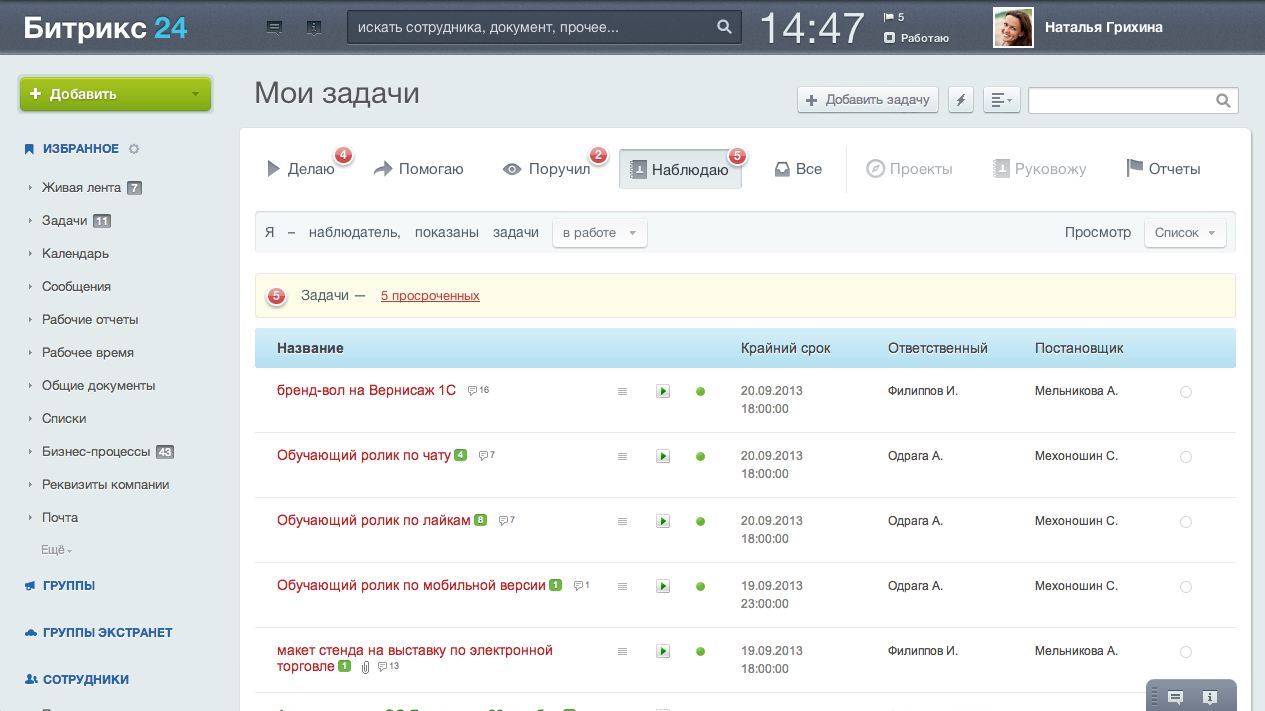 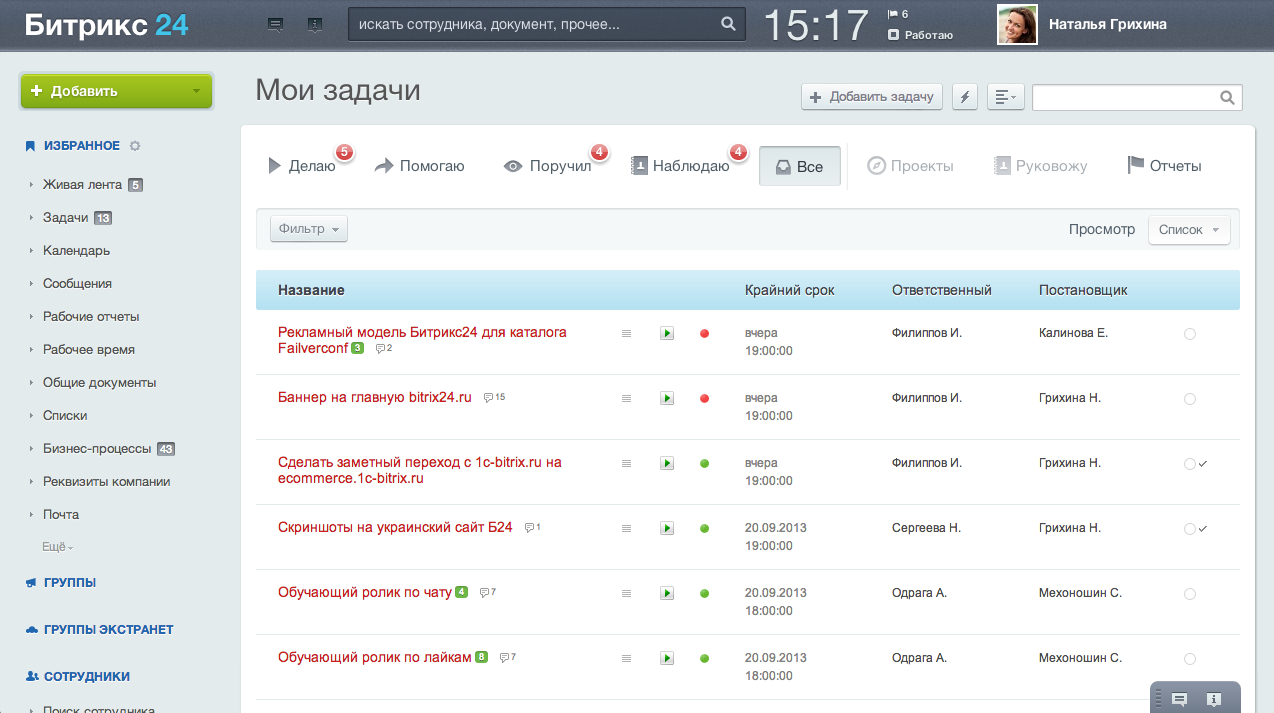 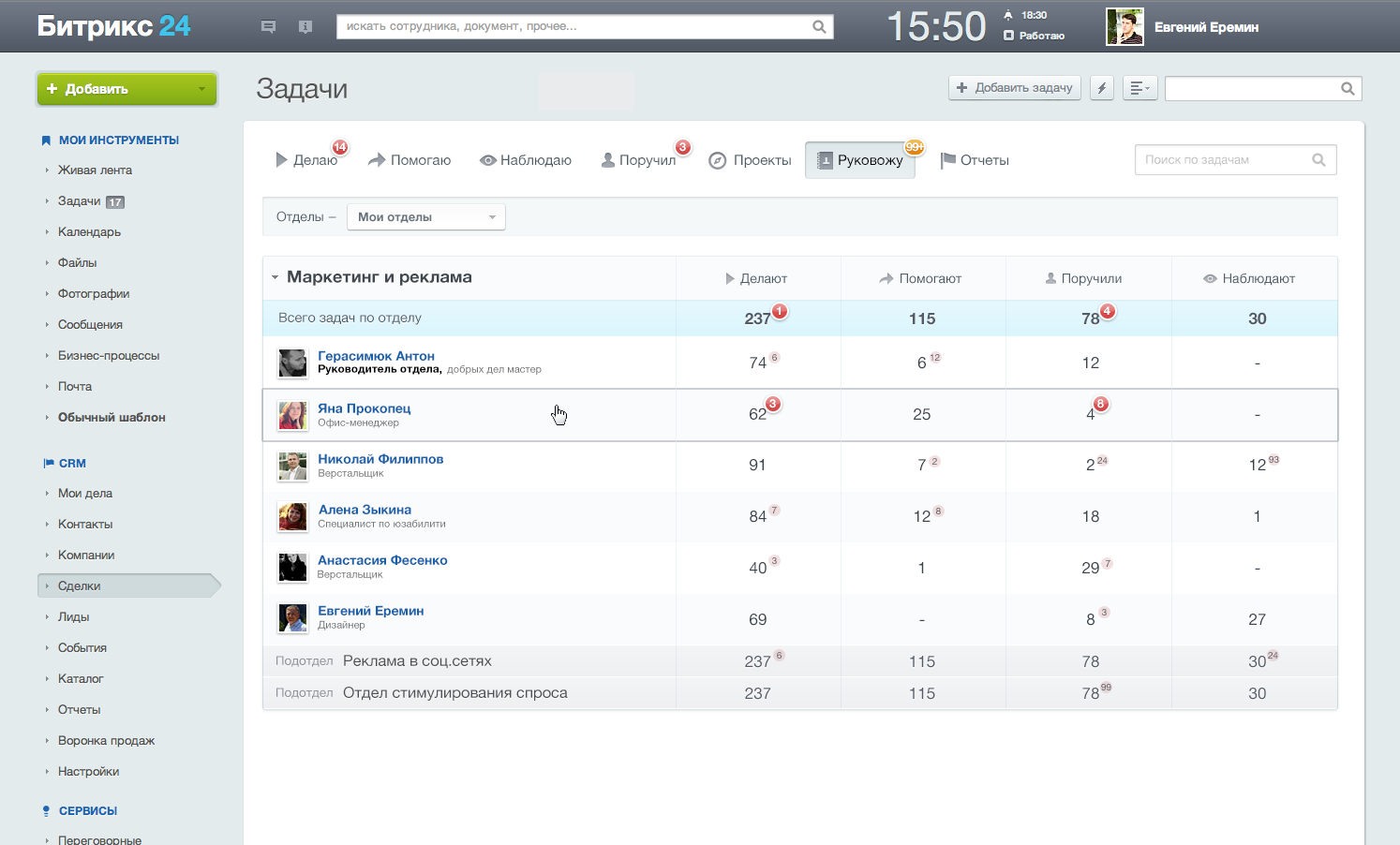 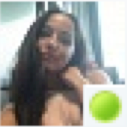 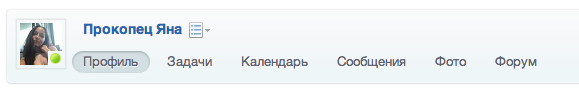 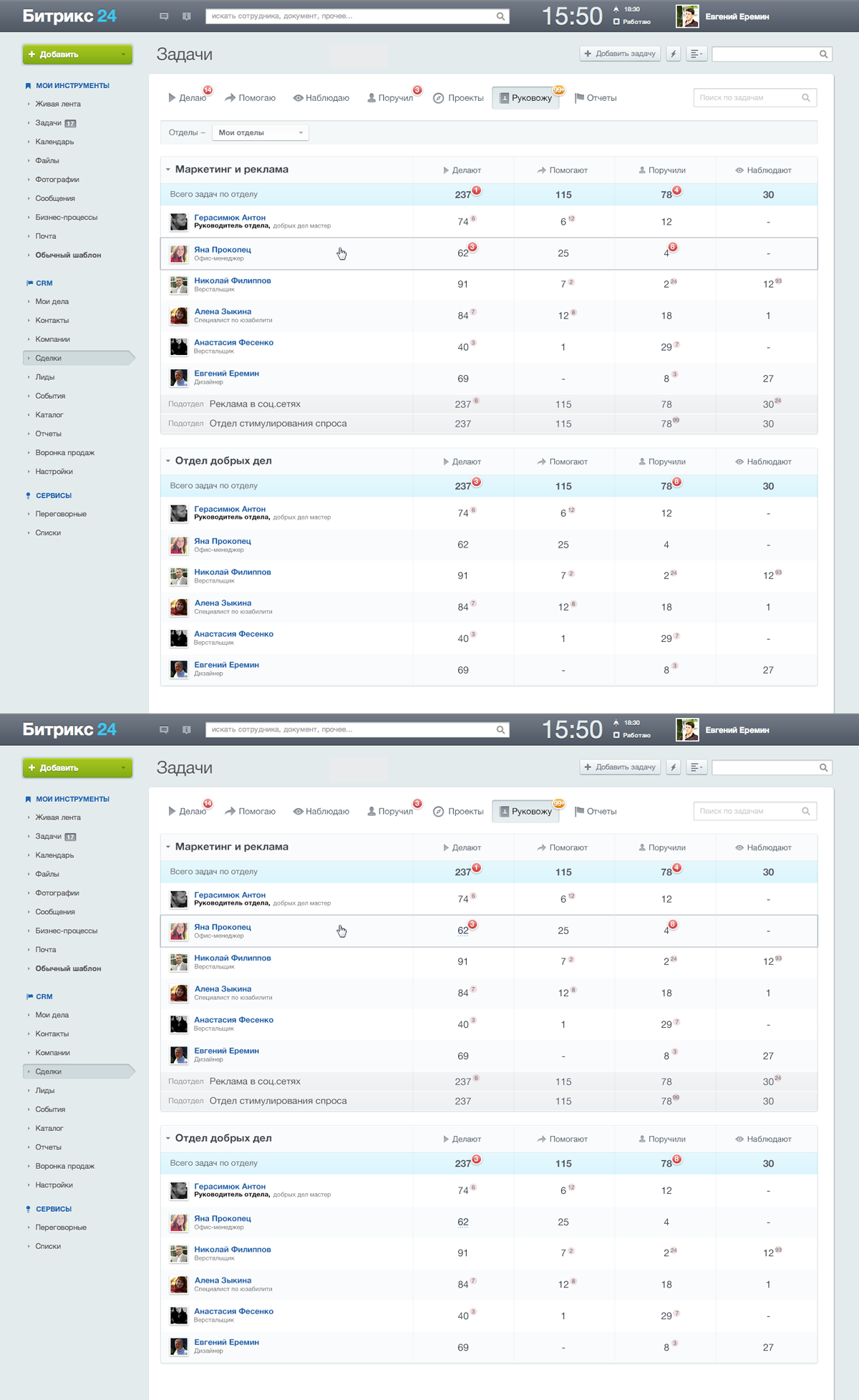 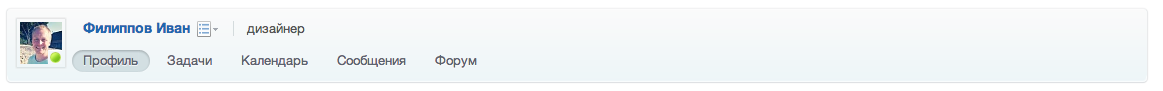 Прокопец Я.
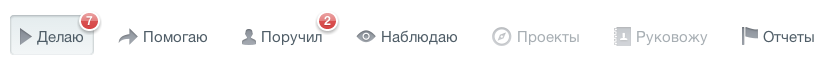 Прокопец Я.
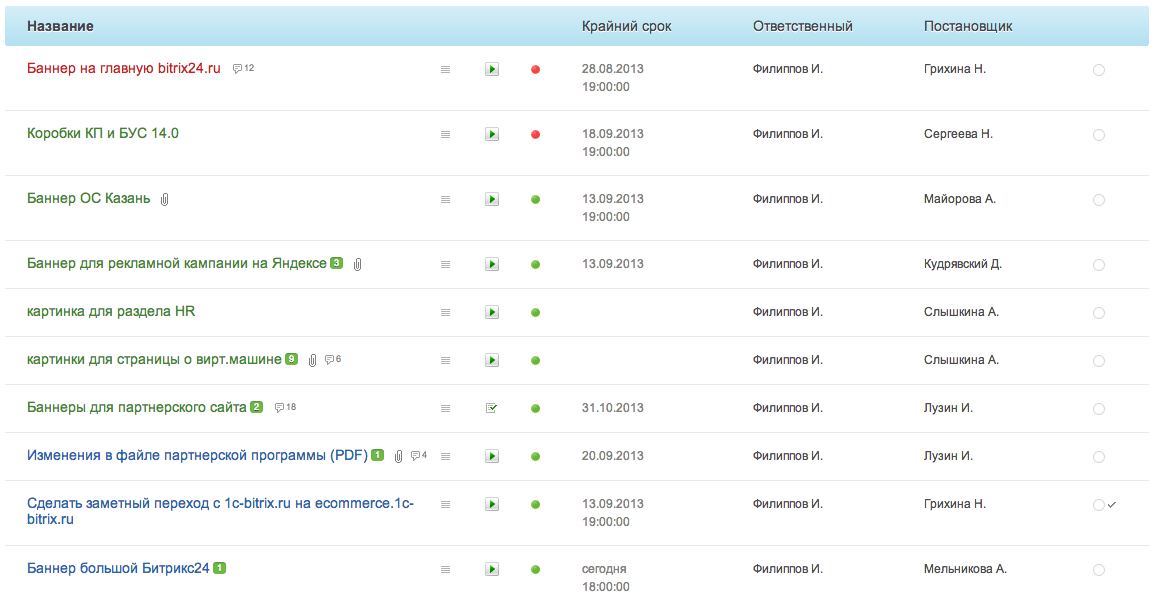 Прокопец Я.
Прокопец Я.
Прокопец Я.
Прокопец Я.
Прокопец Я.
Прокопец Я.
Прокопец Я.
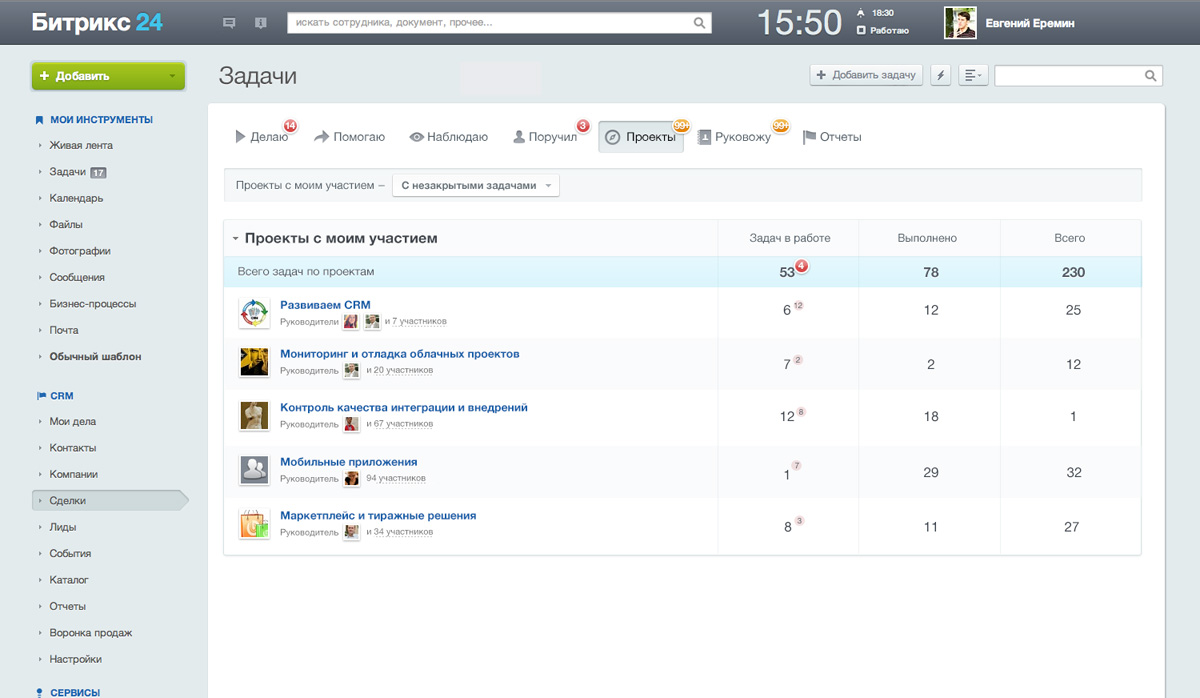 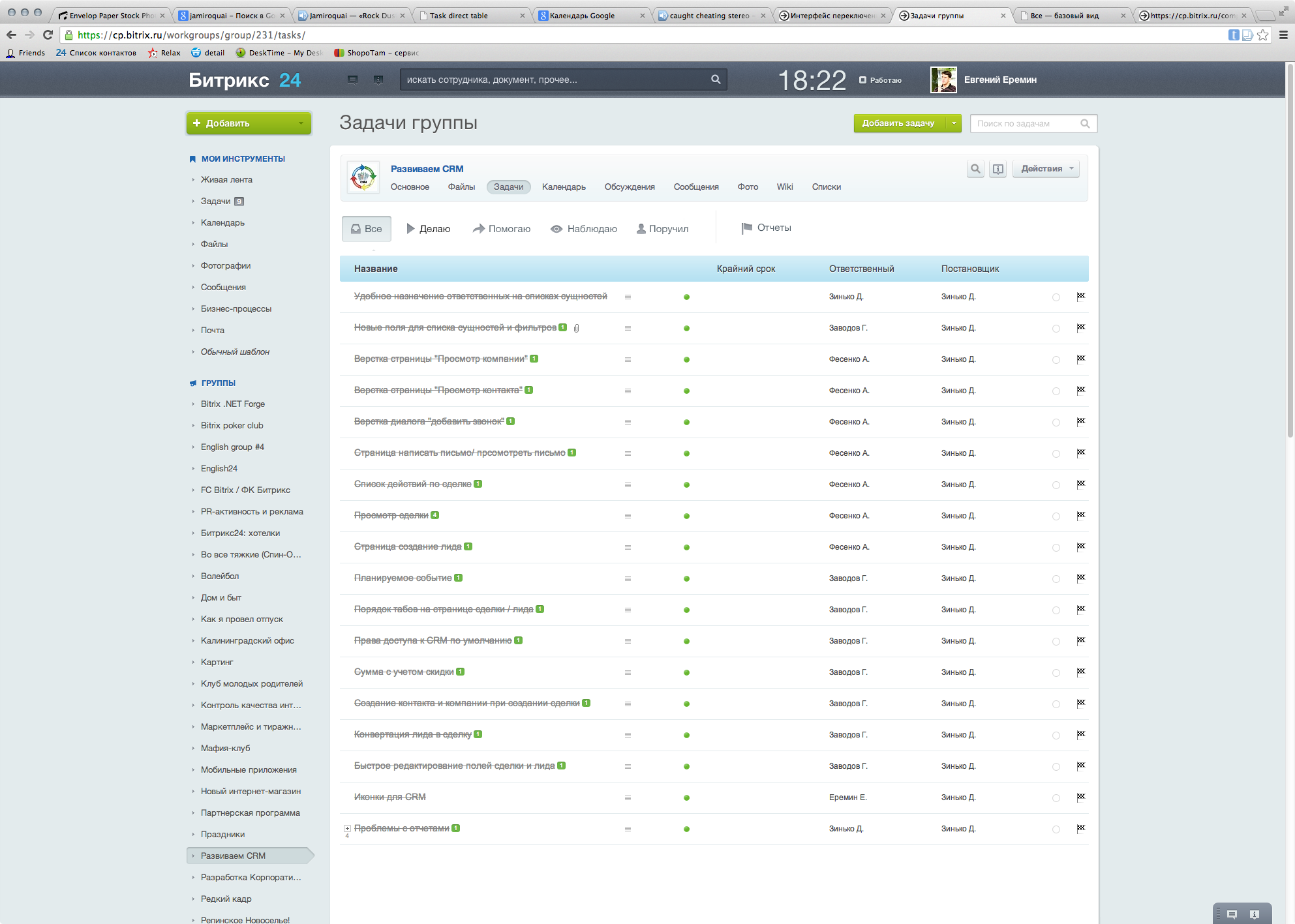 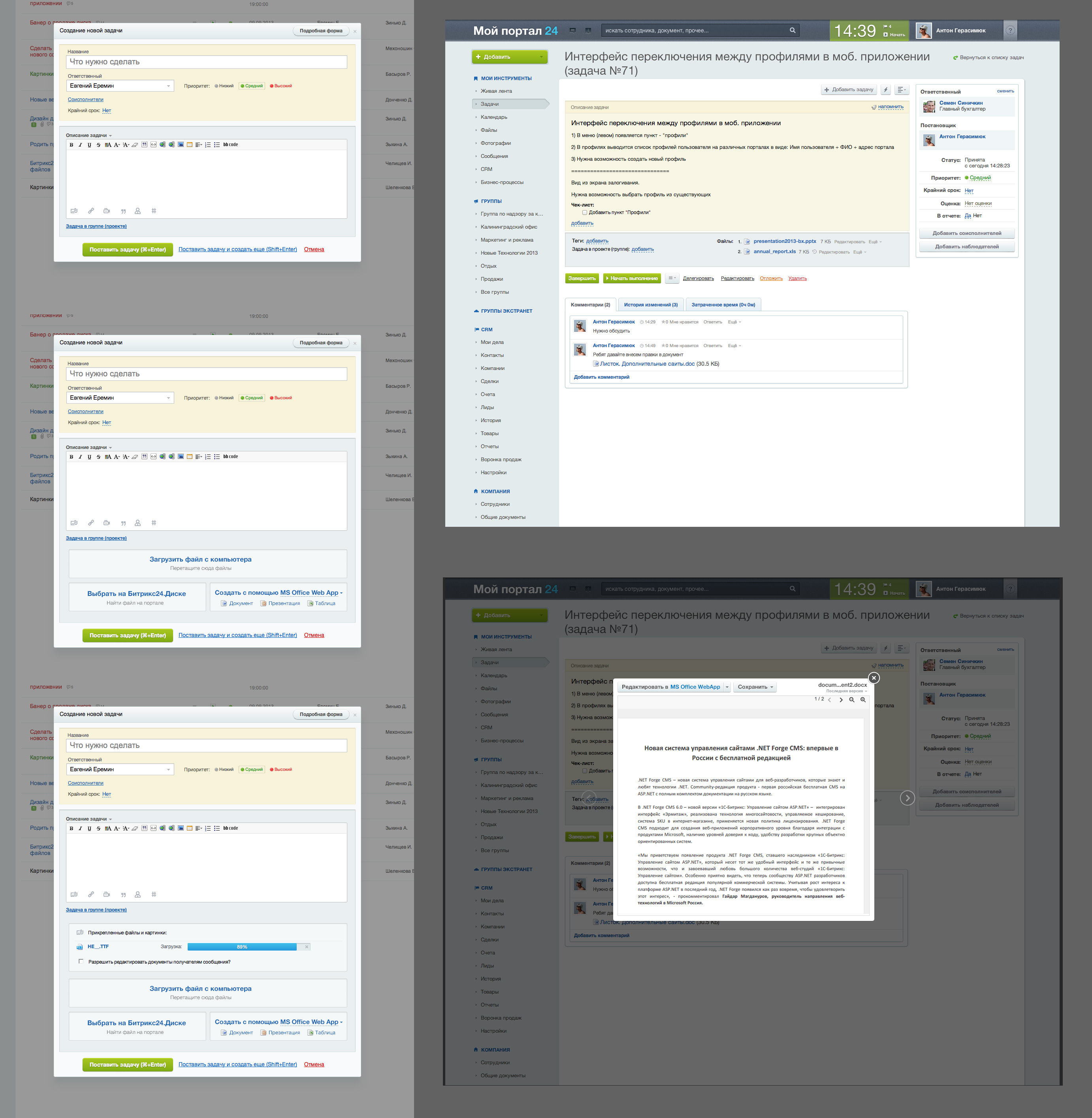 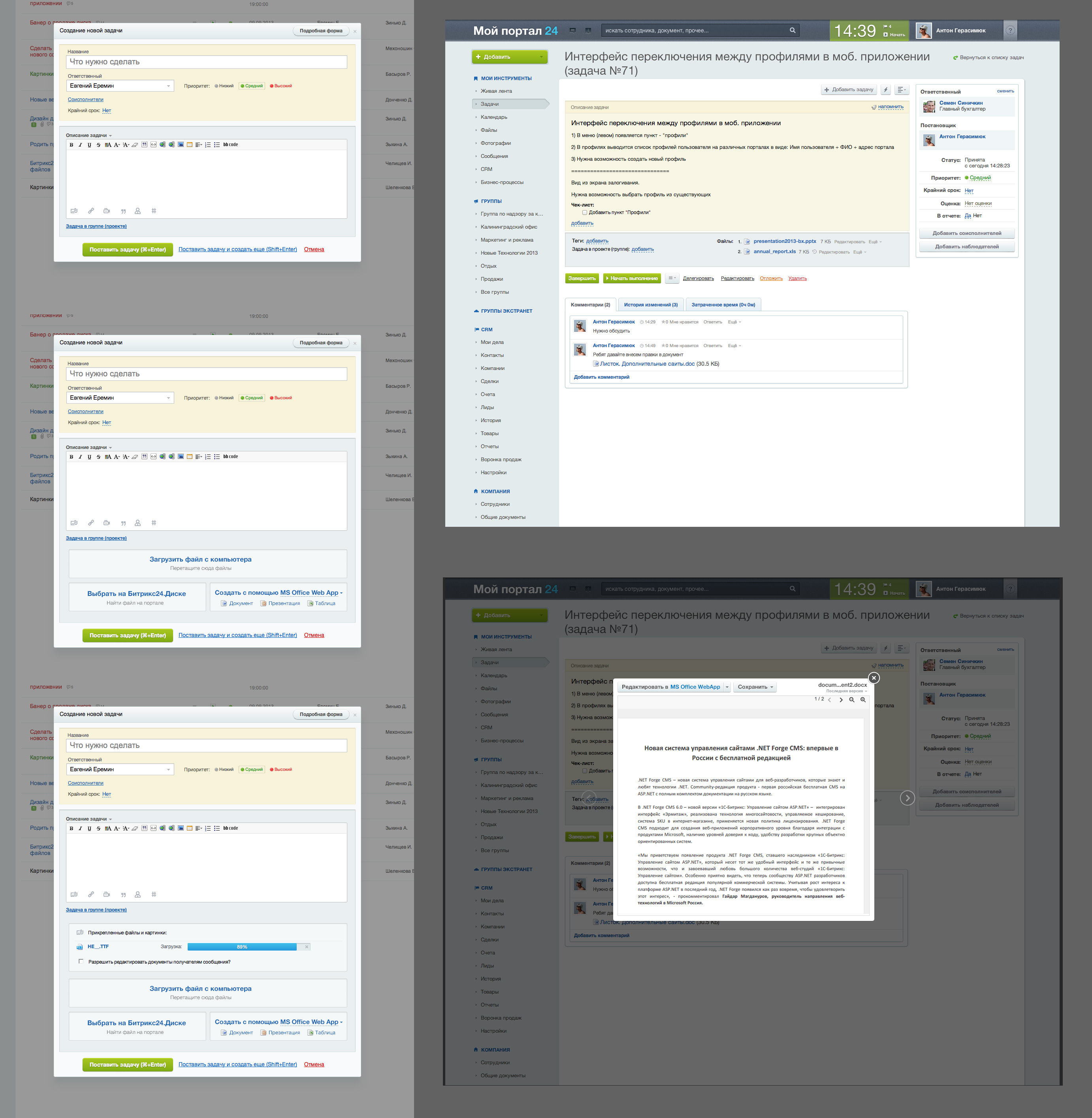 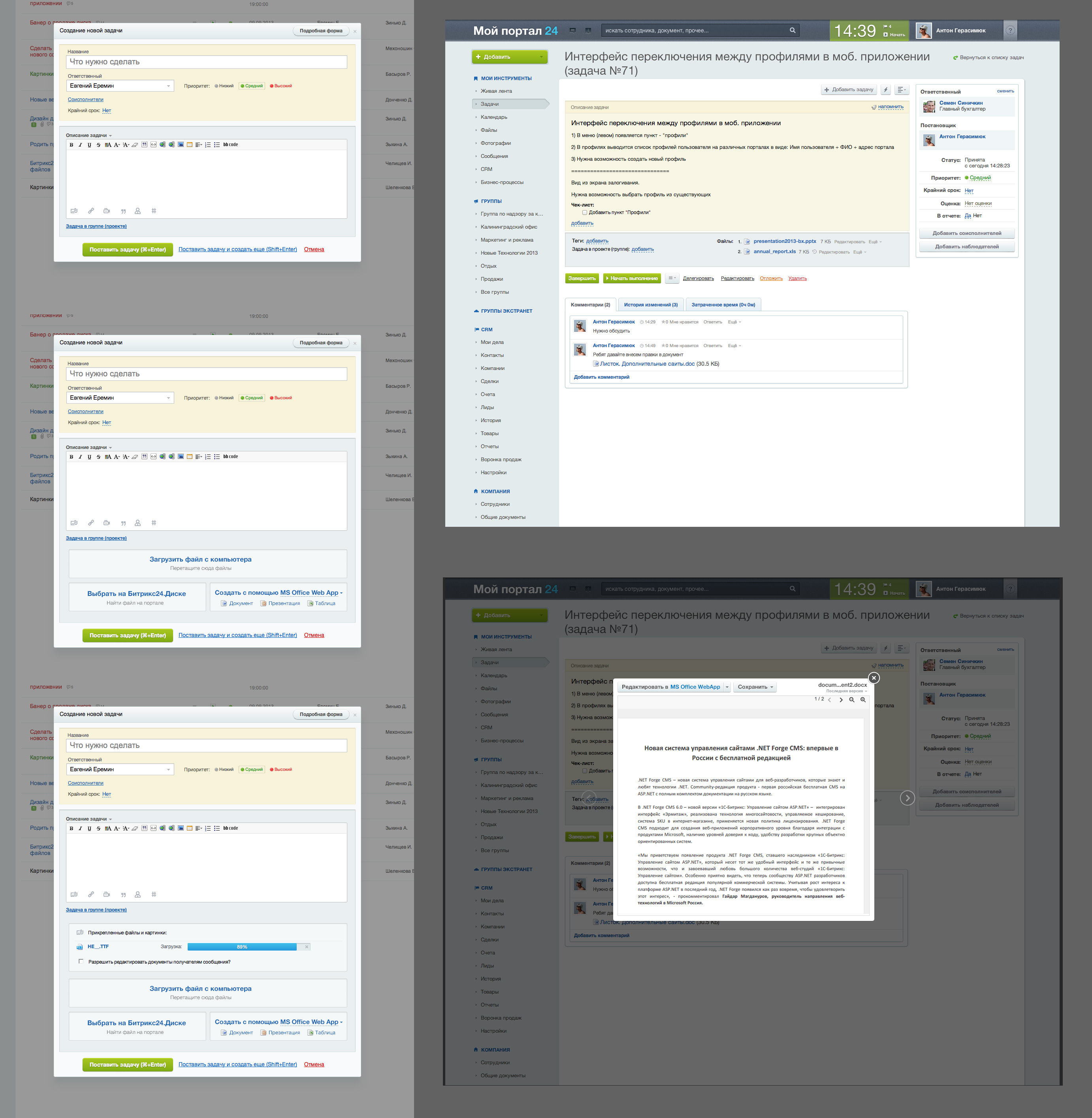 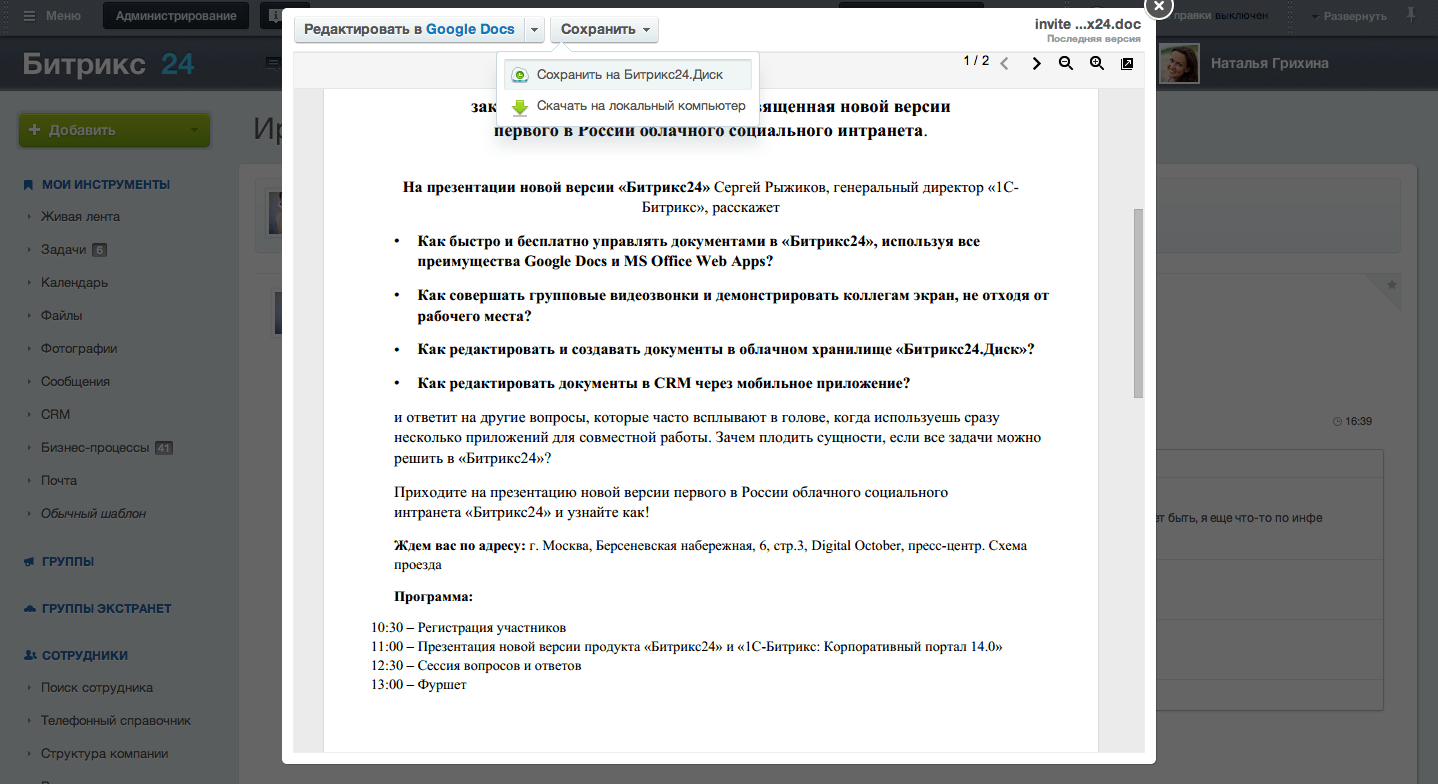 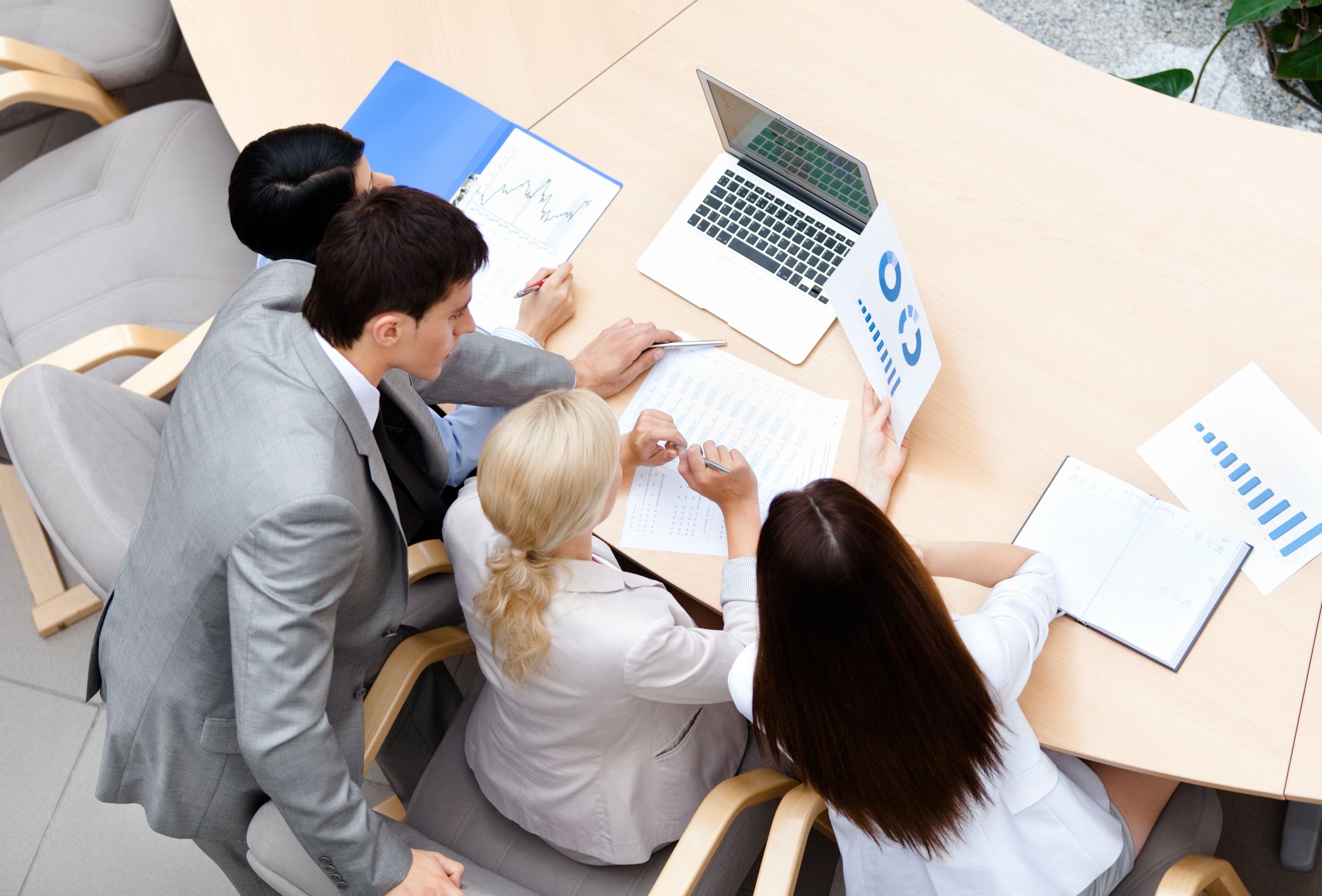 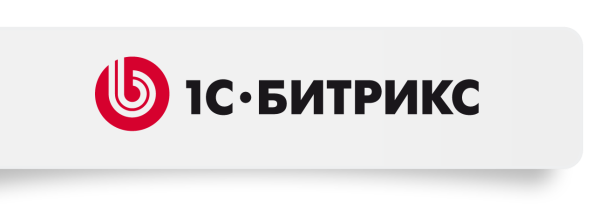 Разделение ролей в управлении задачами
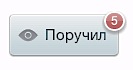 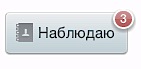 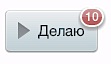 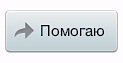 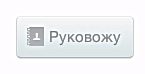 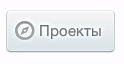 Разделение ролей - простой инструмент понять загруженность сотрудников, над чем конкретно они работают и проконтролировать исполнительную дисциплину.
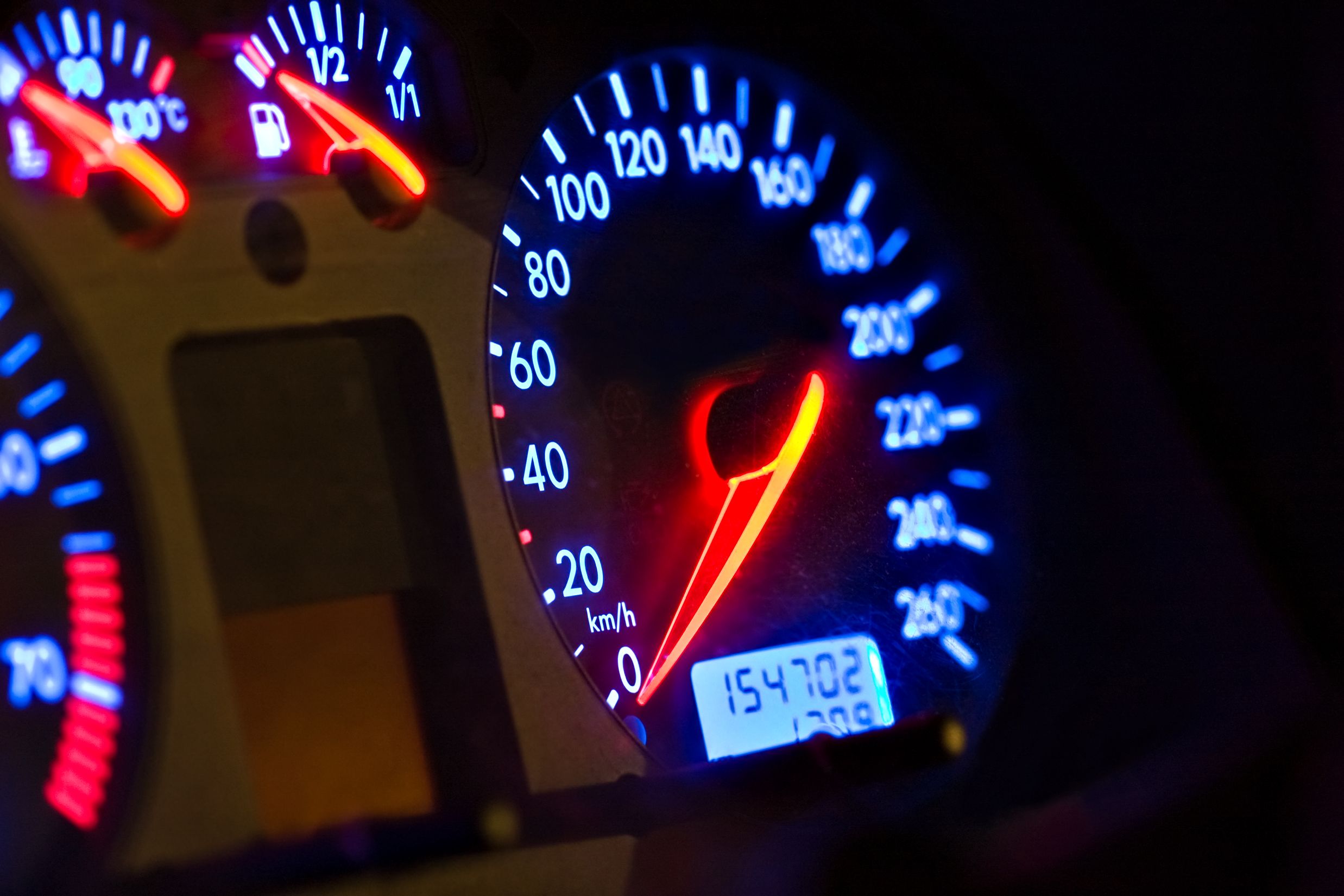 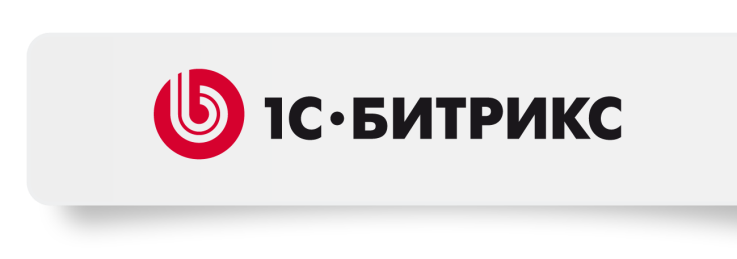 Счетчики в задачах
Счетчики в задачах помогают следить за исполнением, не забывать о сроках
Возможность контролировать задачи подчиненных
Счетчики показывают, что вам необходимо отреагировать на задачу.
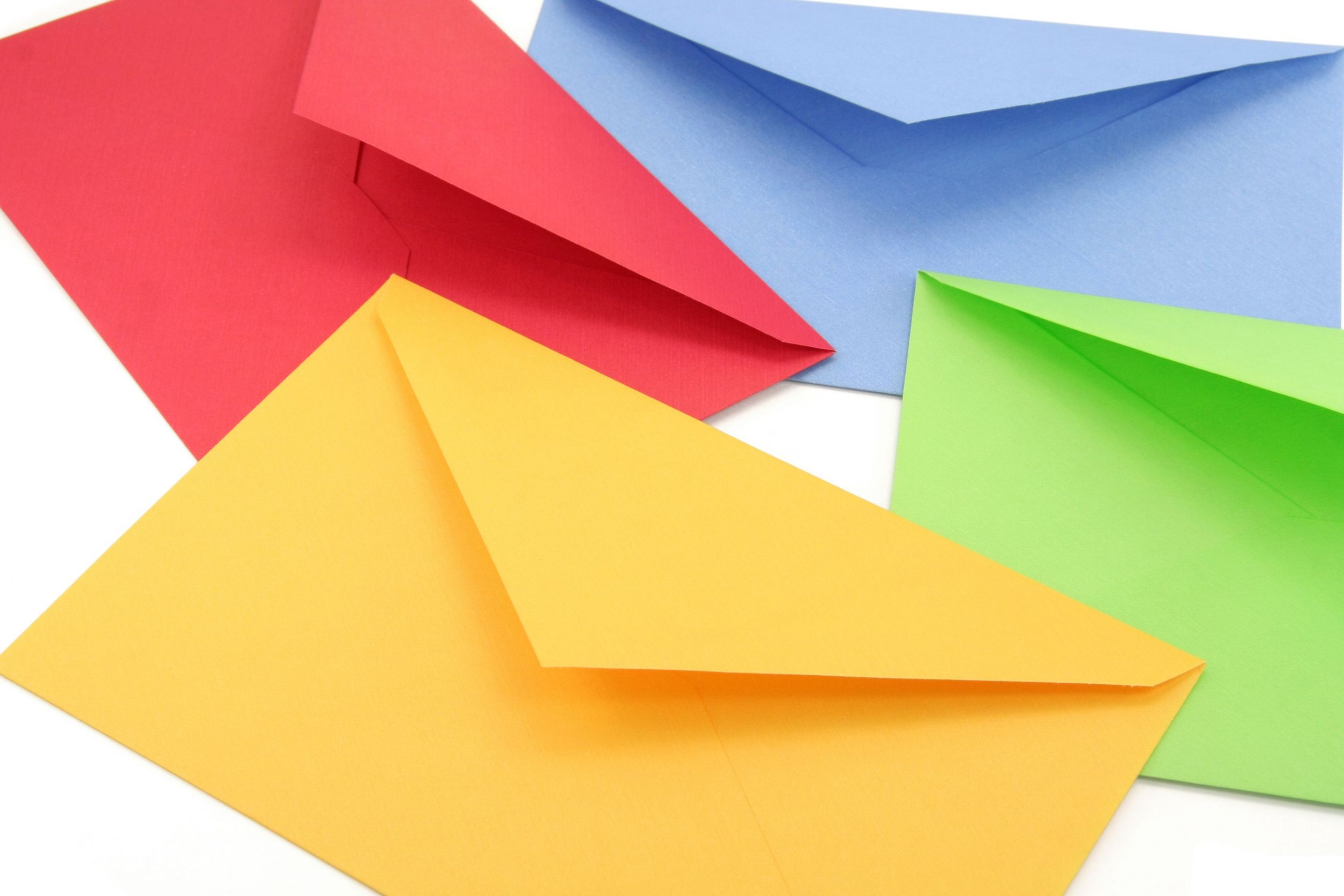 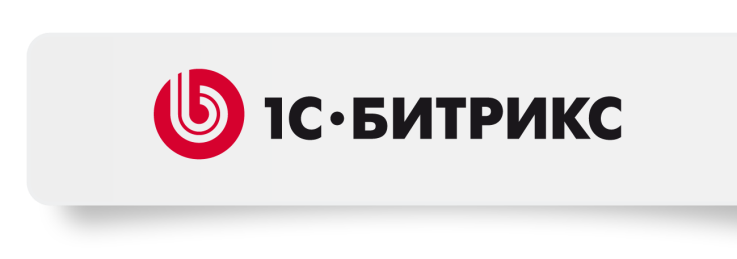 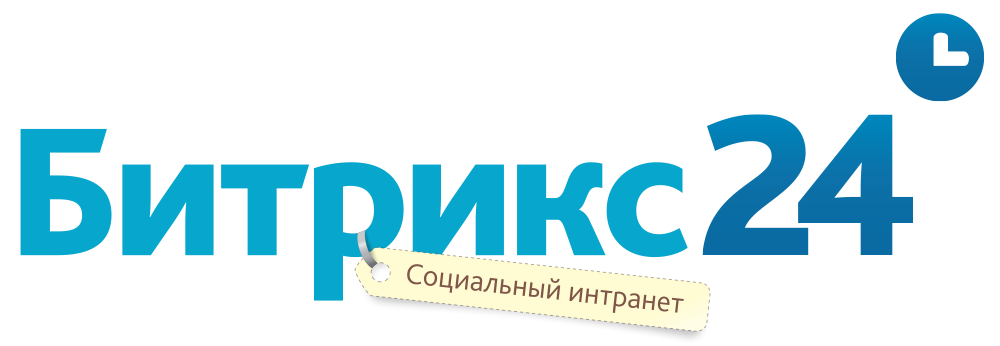 Интеграция с почтовыми системами
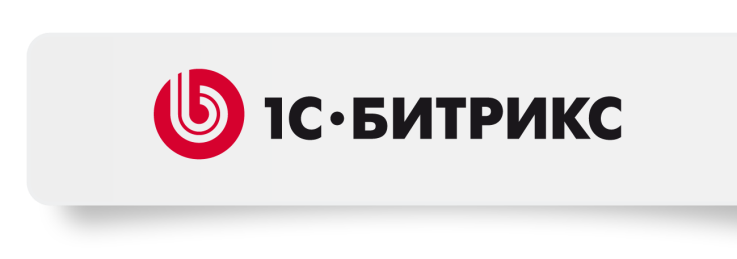 Интеграция с почтой
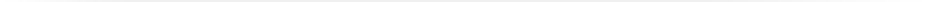 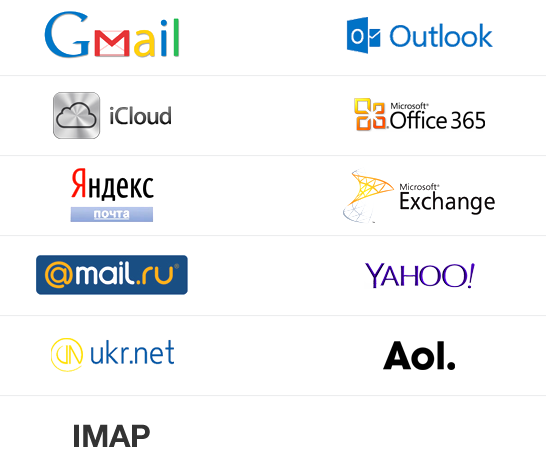 Возможность подключить Gmail, iCloud, Яндекс, Outlook, Офис365, Microsoft Exchange, Mail.ru, Ukr.net, Yahoo, AOL и другие почтовые системы по протоколу IMAP
Индикатор новых сообщений 
Открывается в новом табе
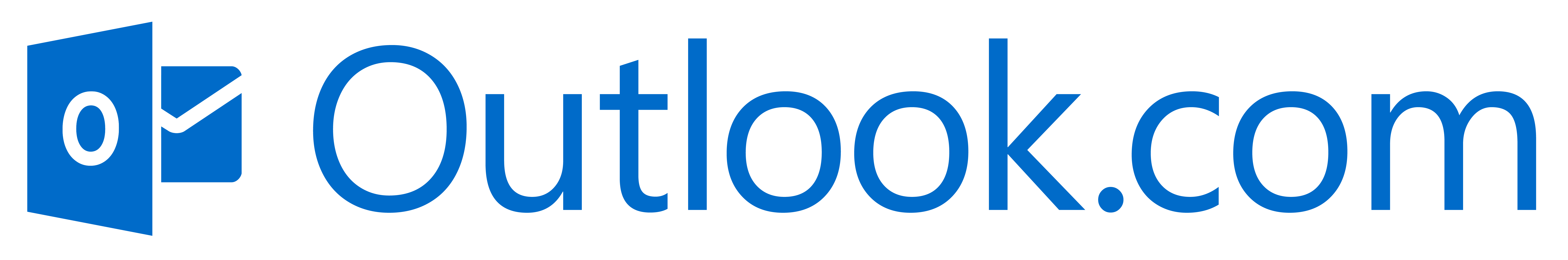 «Битрикс24» - единая точка входа. 
Теперь и работа с почтой.
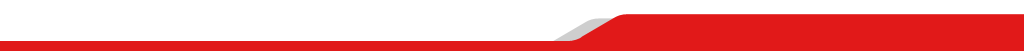 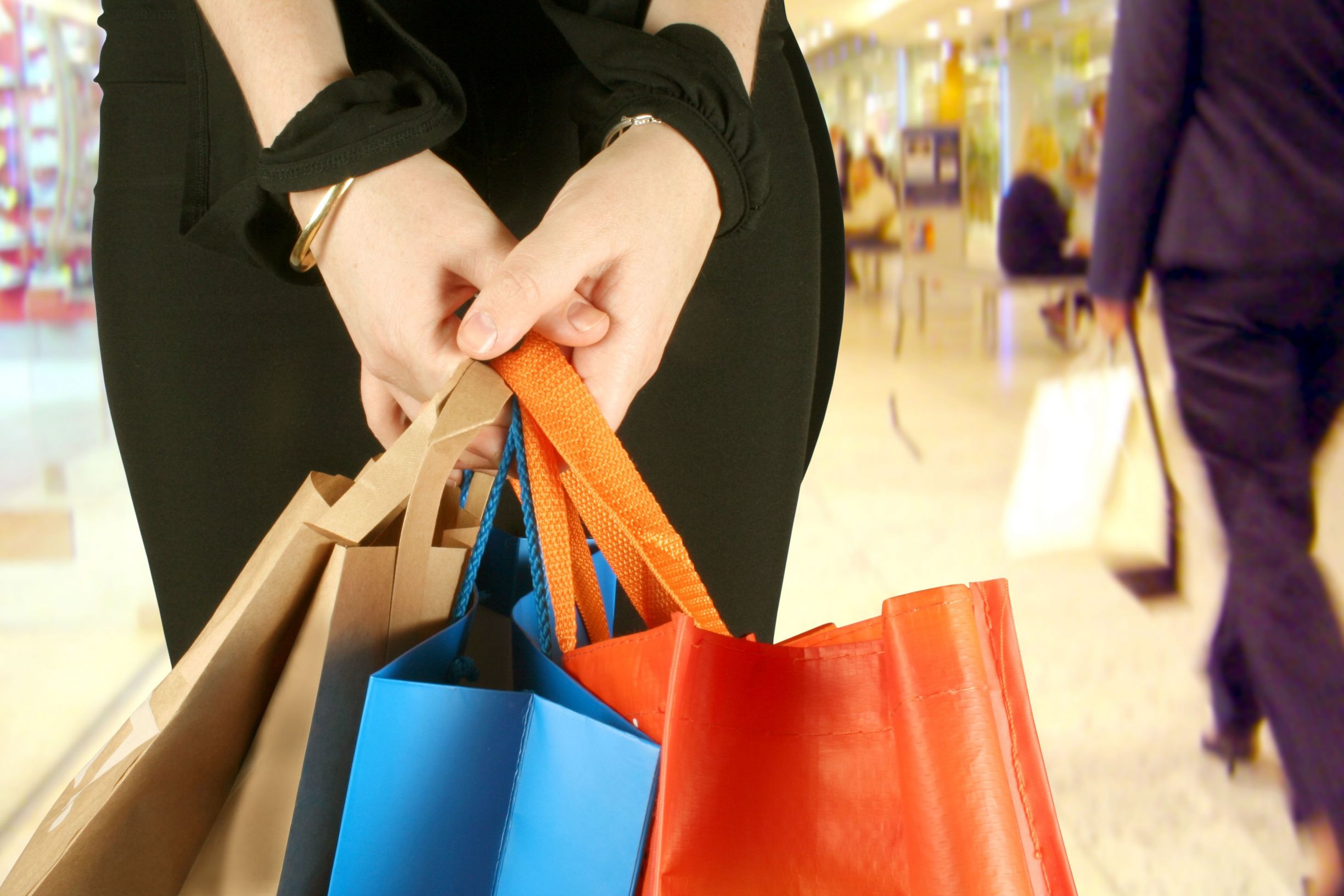 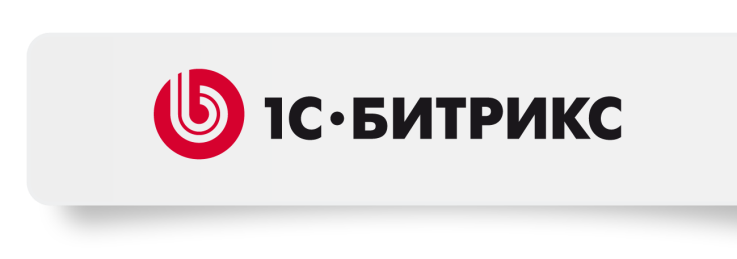 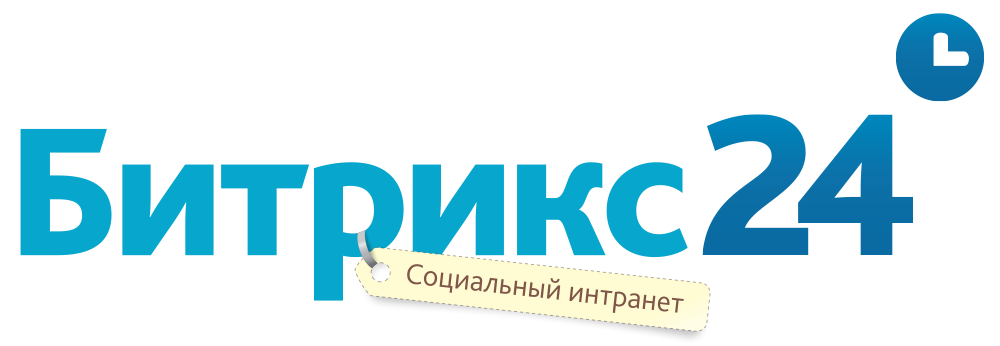 CRM: Интеграция счетов и каталога с 1С
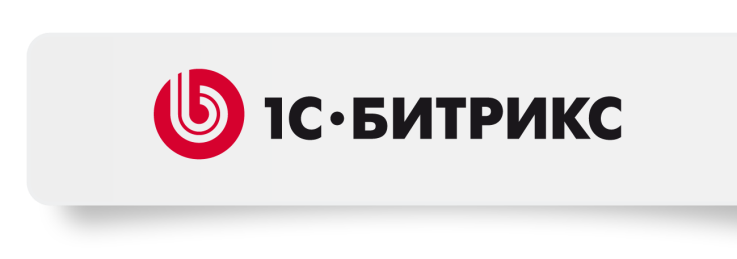 Что такое CRM?
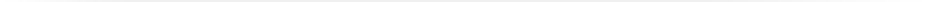 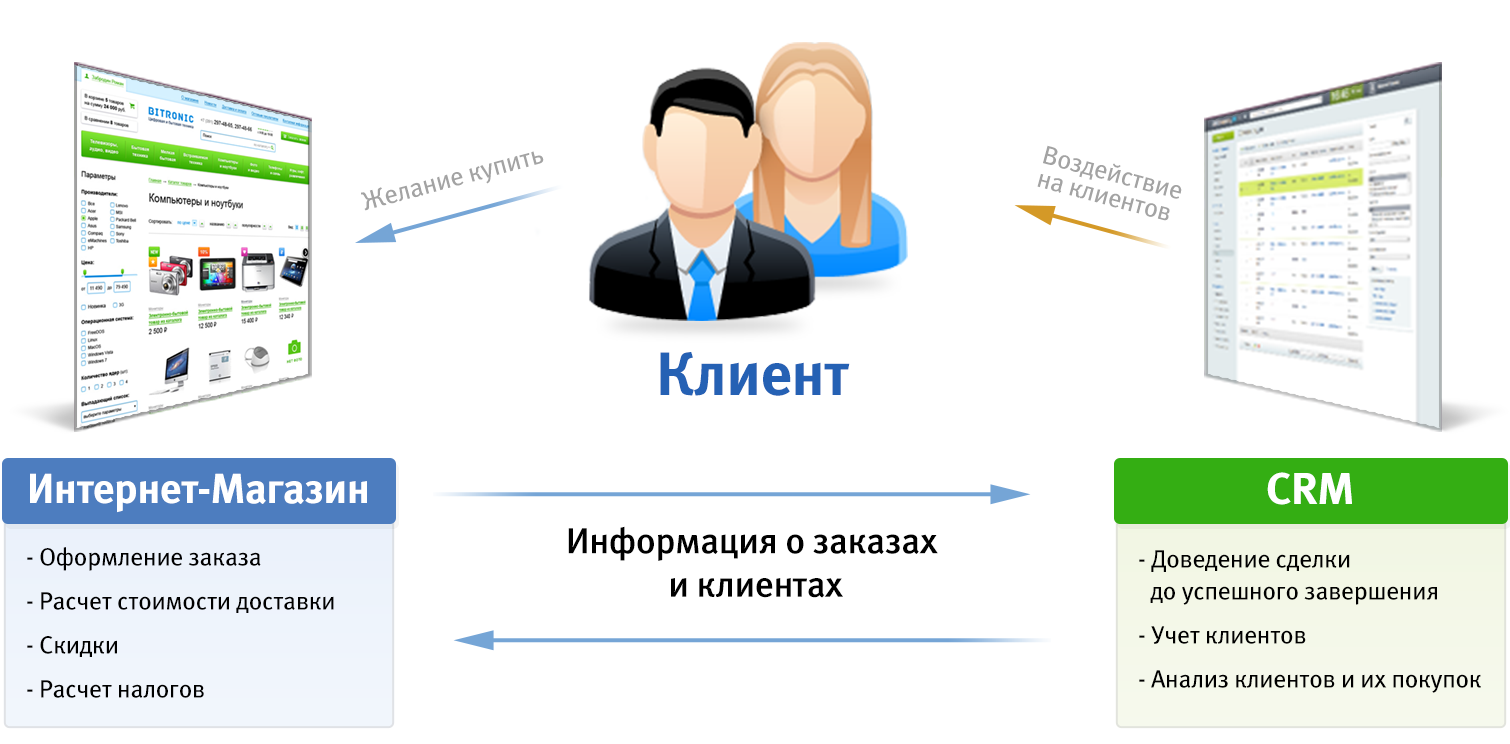 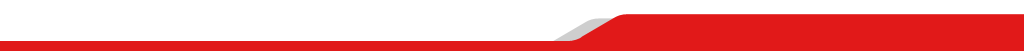 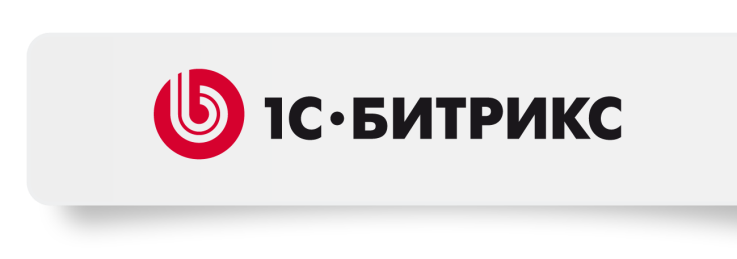 Интеграция с 1С: оплата счетов
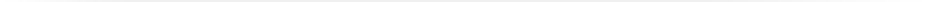 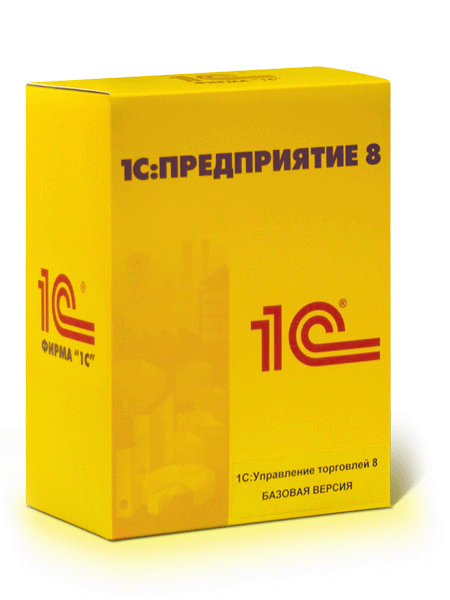 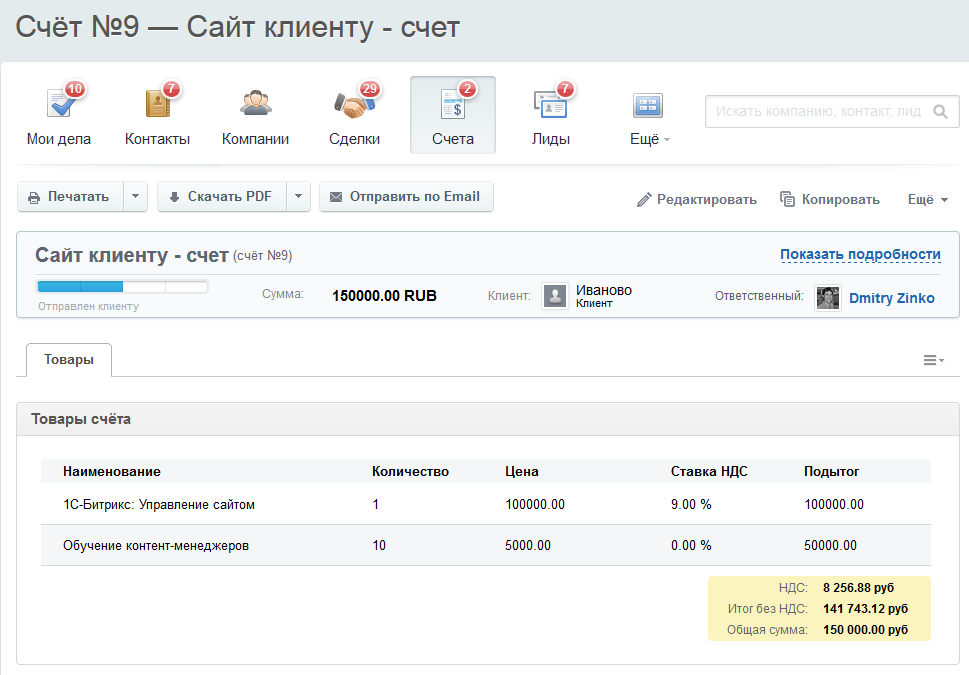 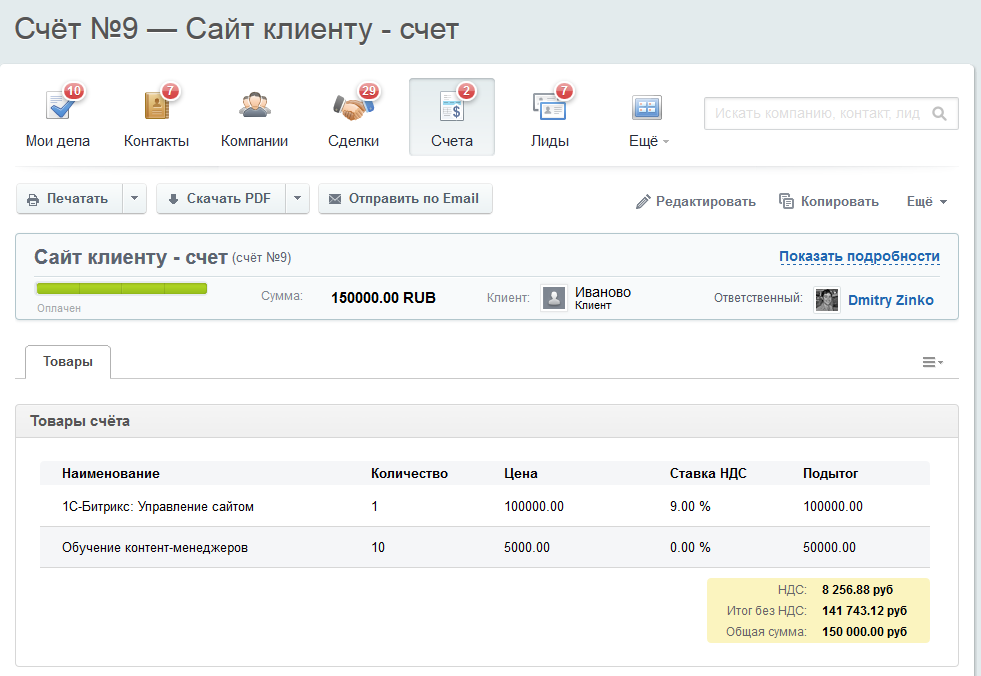 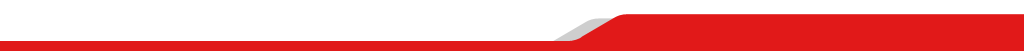 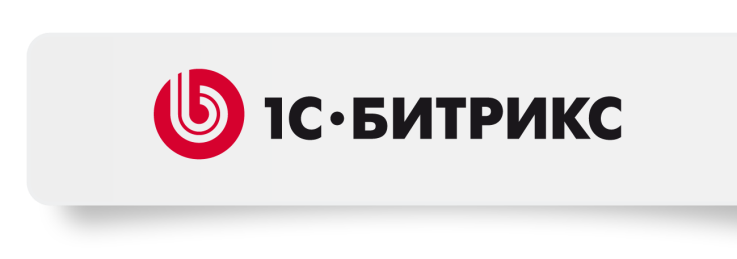 Схема интеграции с 1С
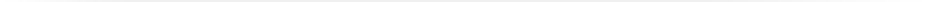 CRM
1C
Бухгалтер менеджера CRM
Менеджер CRM
Новый счет
Новый счет
Счет
Заказ
Оплата заказа
Информация об оплате
Информация об оплате
Счет в формате pdf
Информация об оплате
Деньги
Клиент
Банк
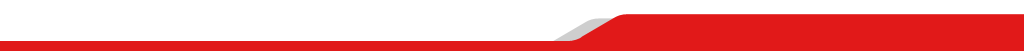 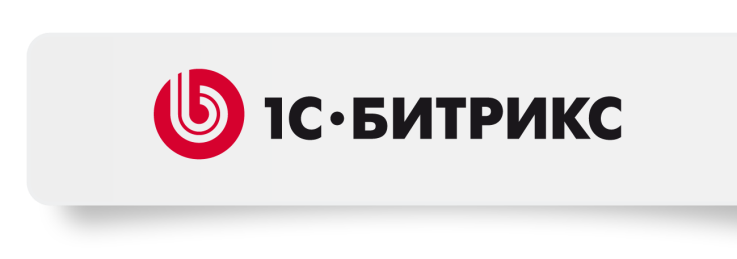 Настройка подключения к 1С
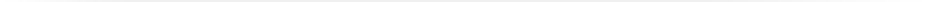 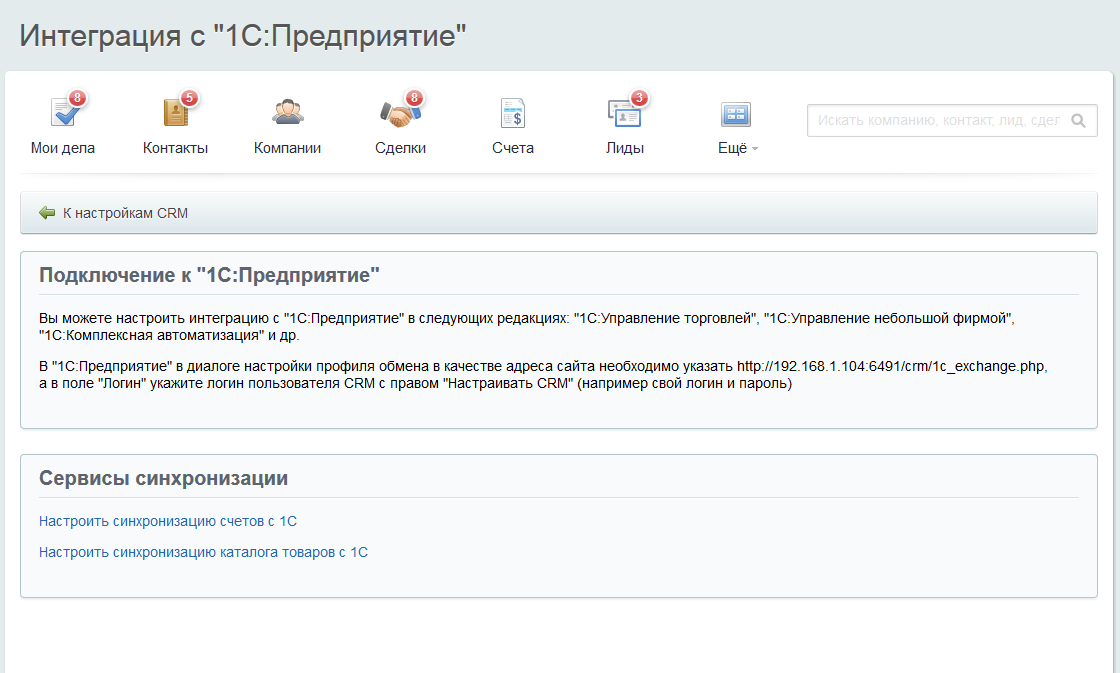 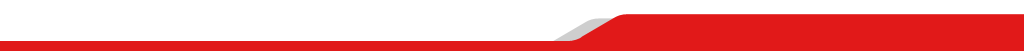 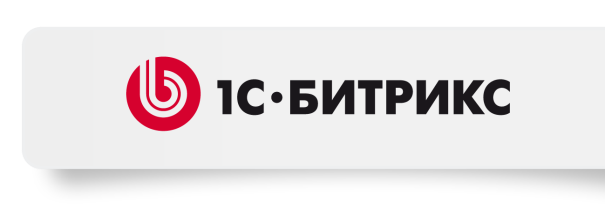 Интеграция с 1С: Товары
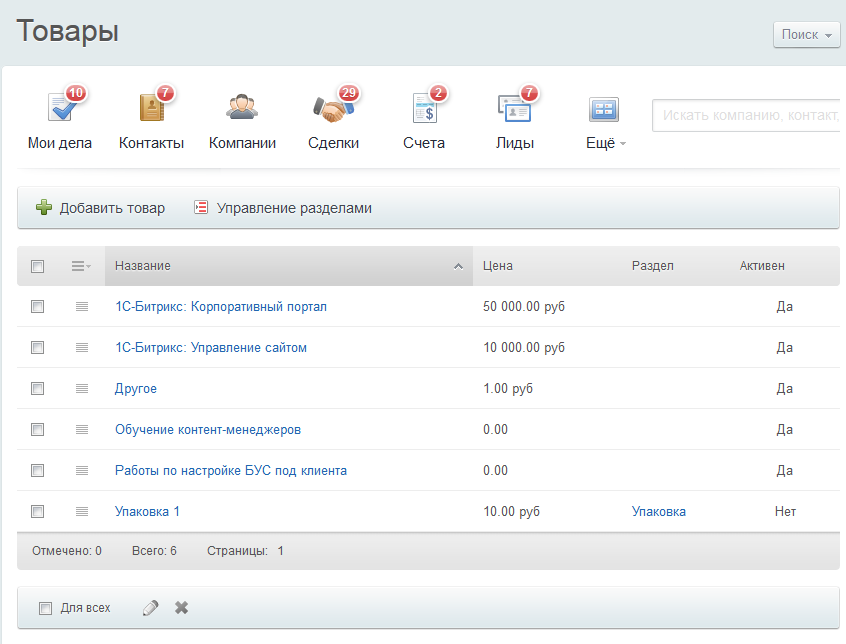 Автоматический обмен данными с 1С:
Изменение цен, НДС, описаний товаров в 1С автоматически отражается в CRM.
Можно единоразово импортировать все товары из CRM в 1С.
Все обновления каталога товаров выгружаются автоматически.
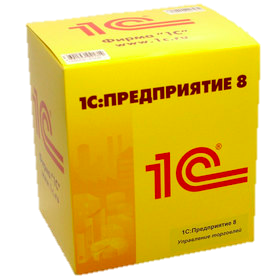 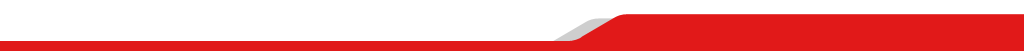 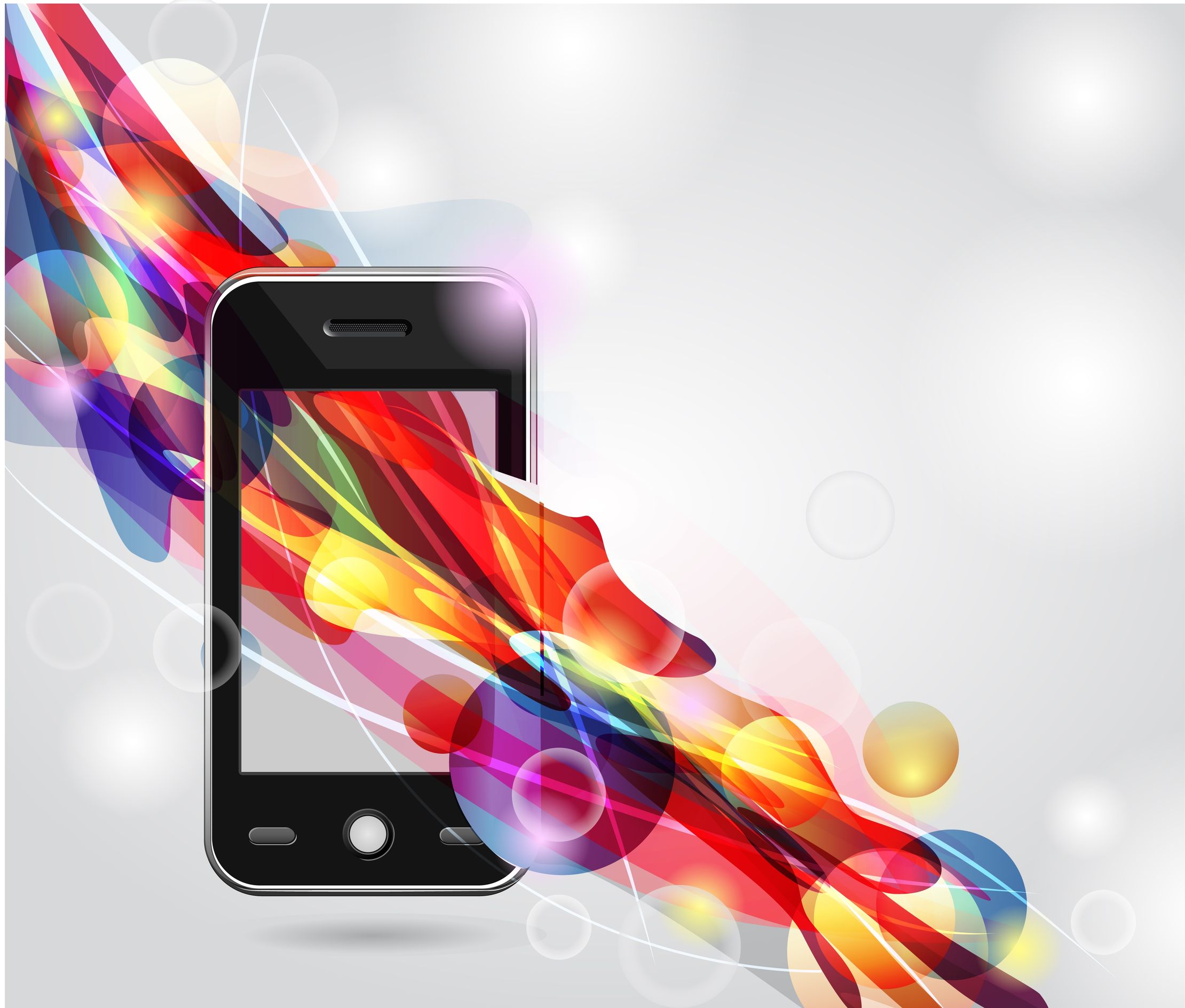 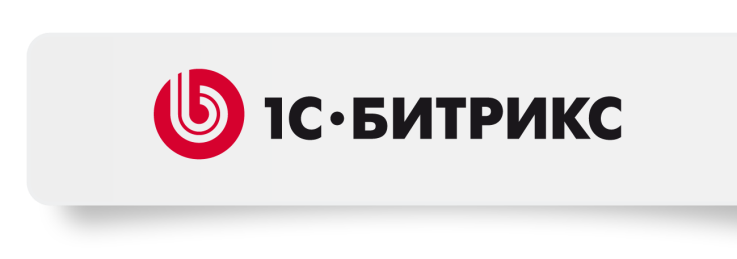 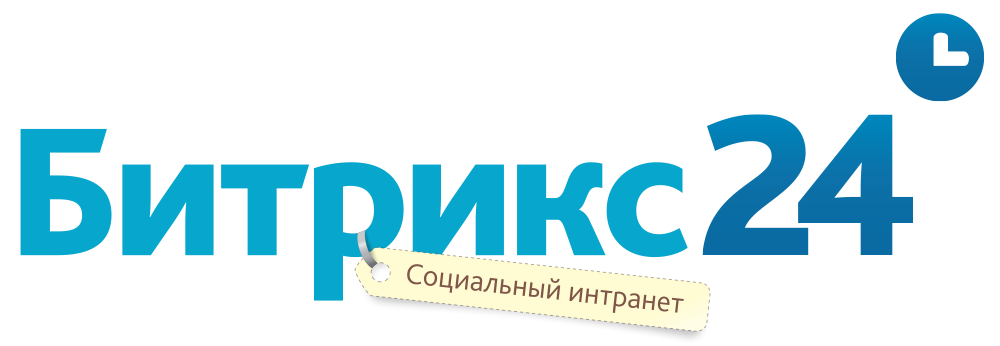 Мобильная CRM: Редактирование
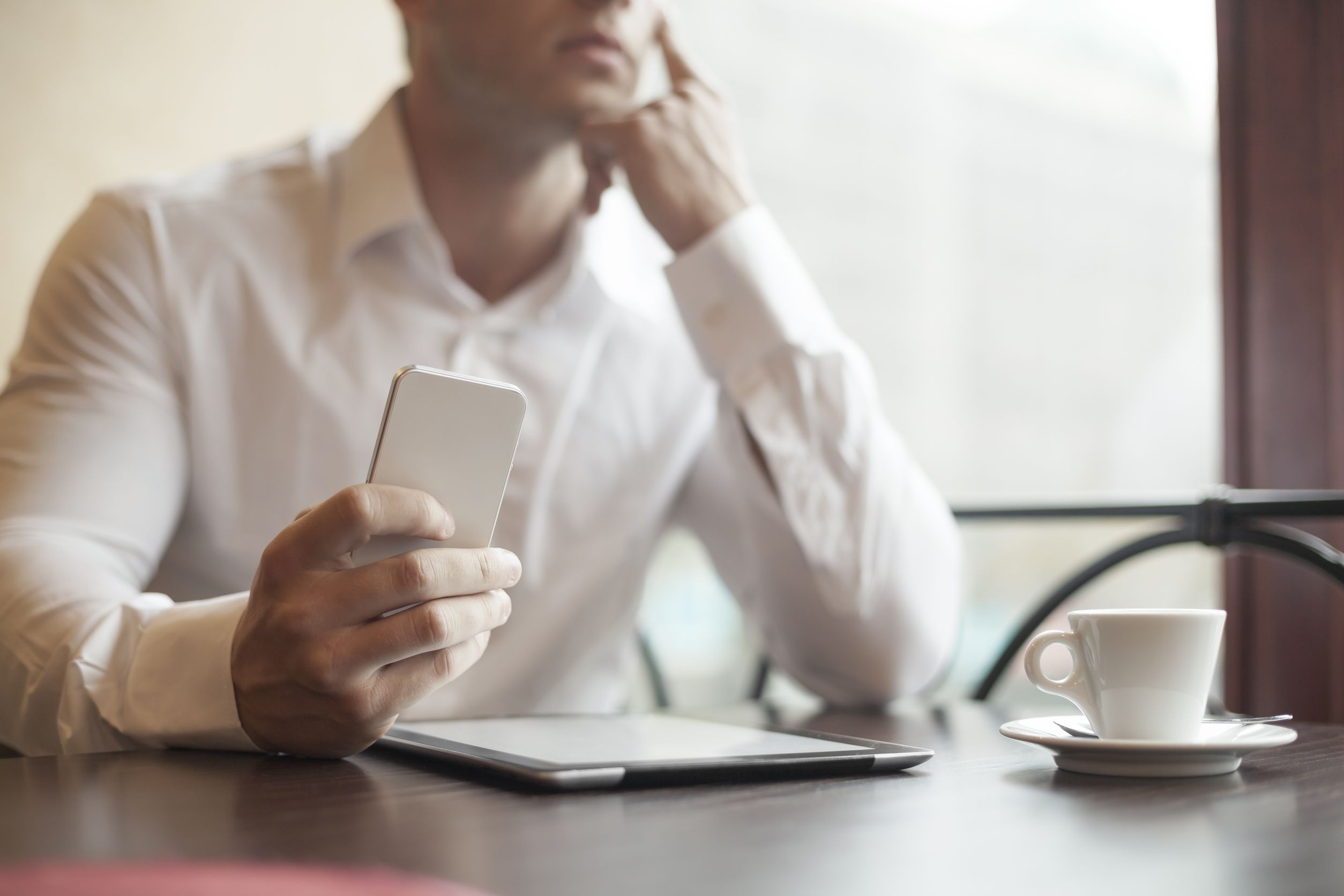 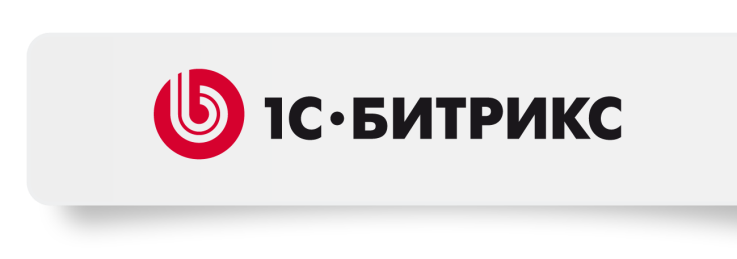 Мобильная CRM - тренд ближайших лет
Работайте с CRM, даже если вы не в офисе:

Находите контакты клиентов
Просматривайте историю сделок
Корректируйте  сделки (состав товара) где и когда угодно
Выставляйте счета сразу после встречи с клиентом
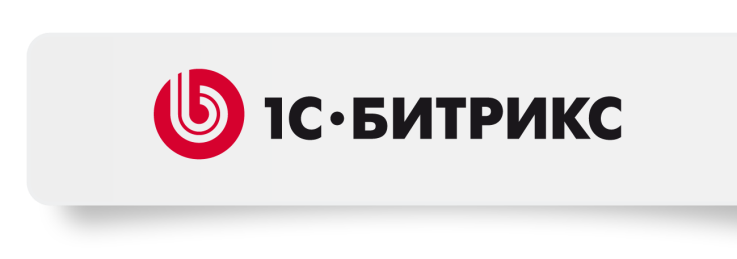 Мобильная CRM
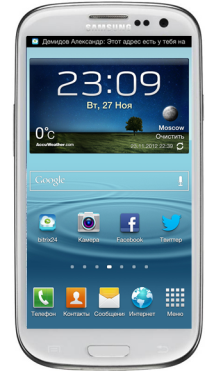 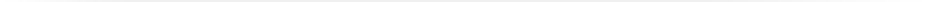 Теперь полный цикл работы с CRM: от создания лида, работы со сделкой до выставления счета клиенту.

Планируйте дела
Выполняйте звонки прямо из CRM
Корректируйте  сделки (состав товара) где и когда угодно (например, сразу после встречи с клиентом)
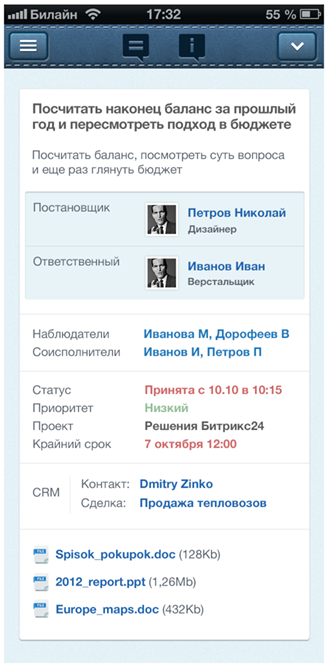 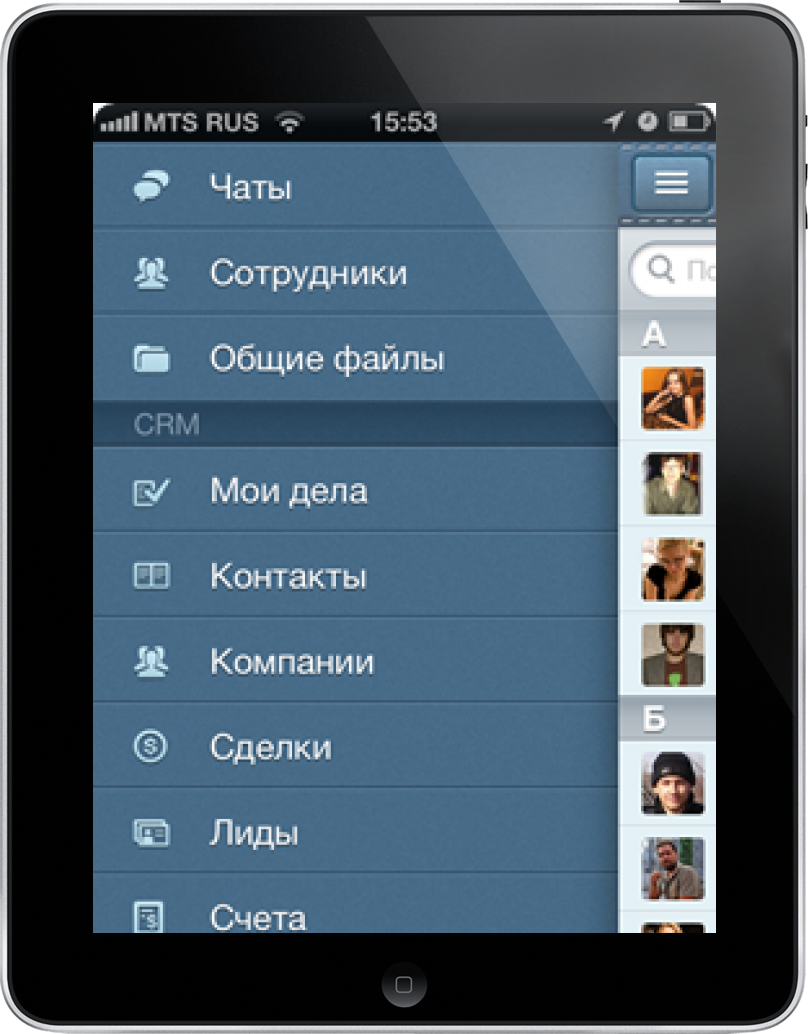 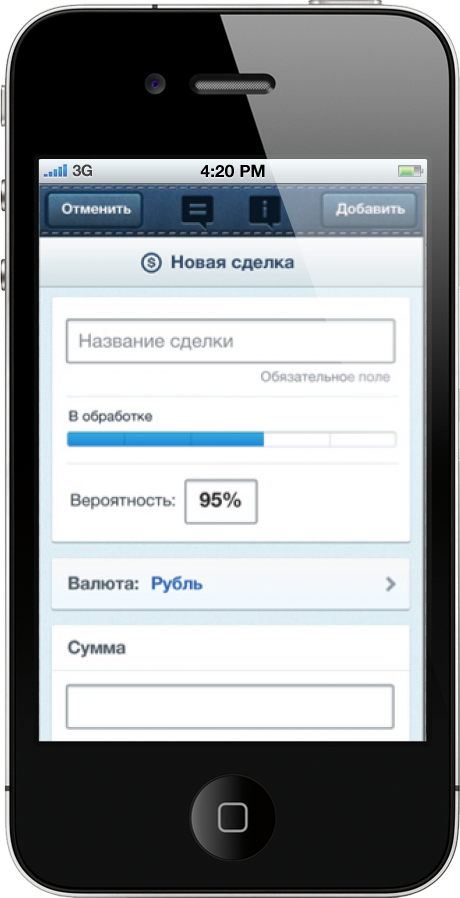 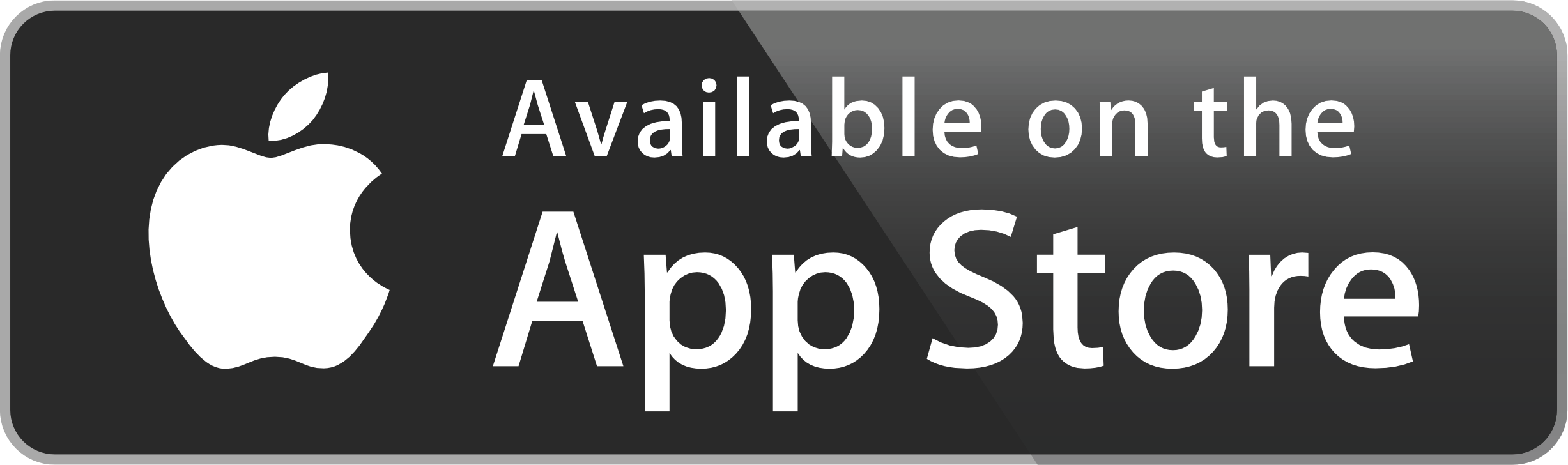 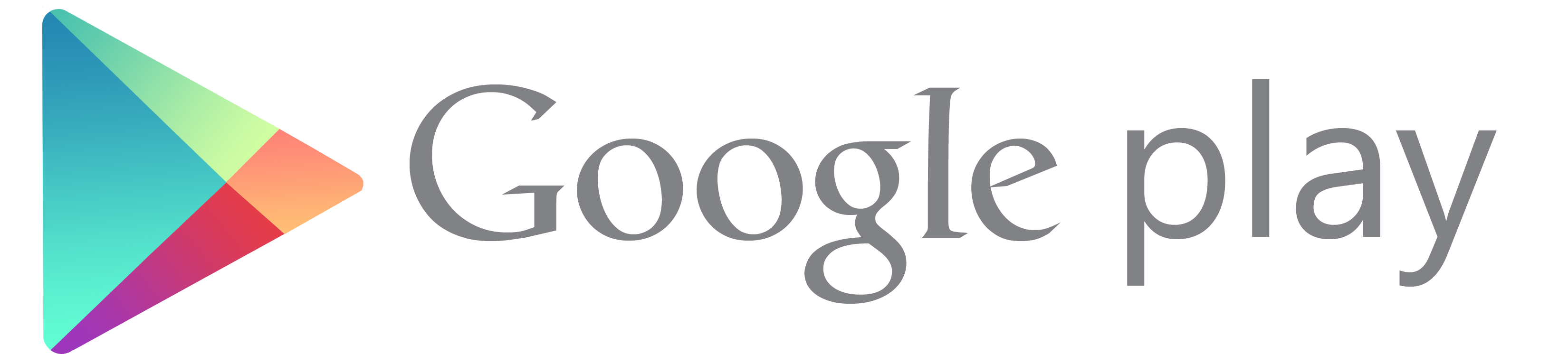 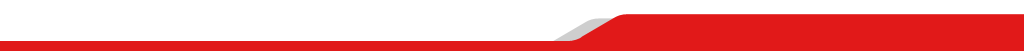 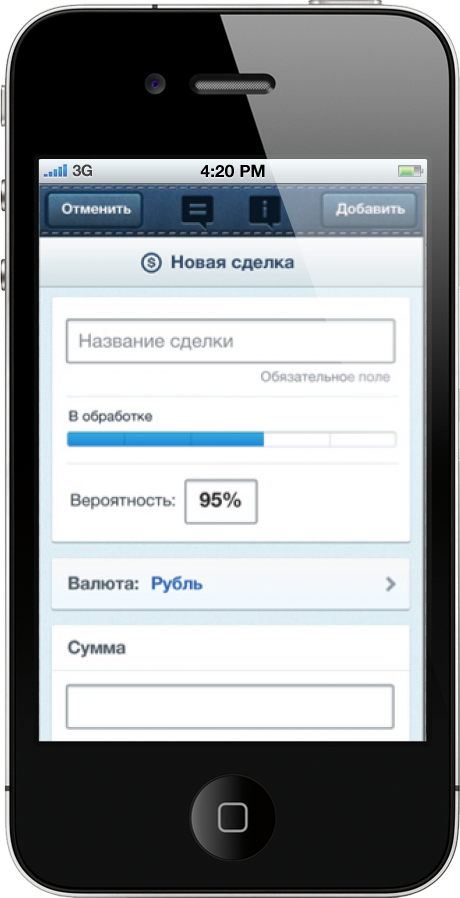 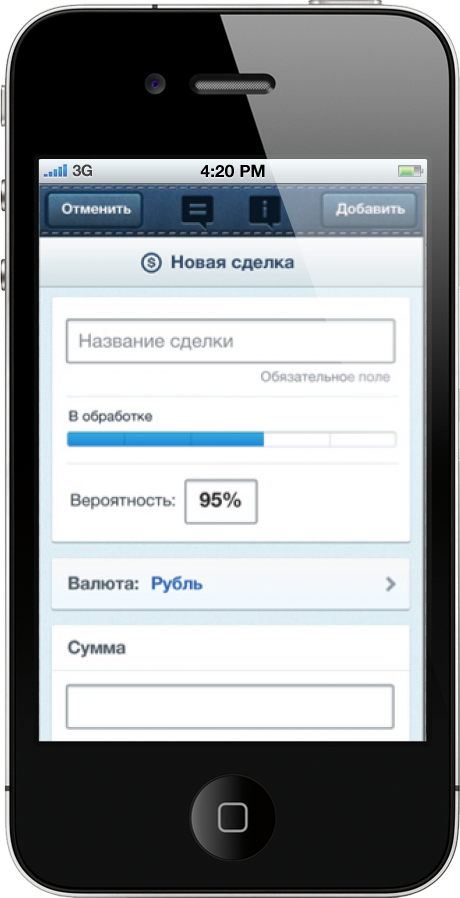 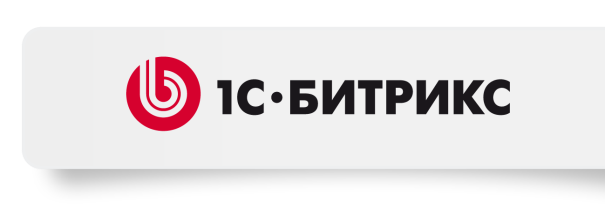 Оперативно добавляйте контакты в CRM
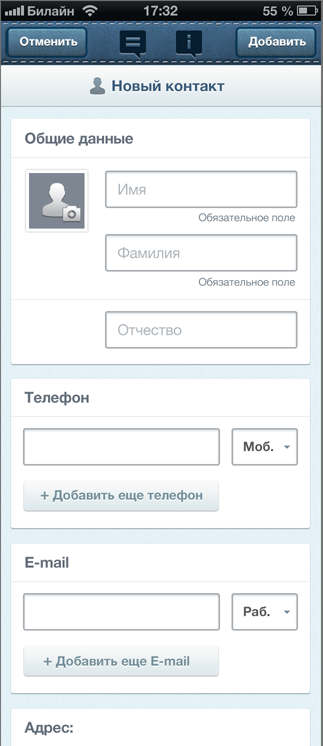 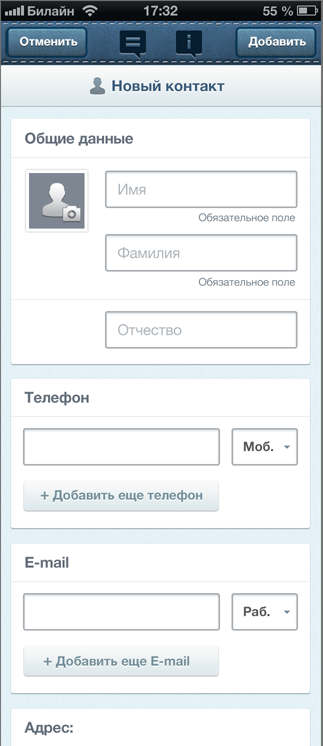 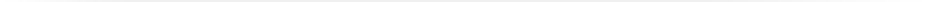 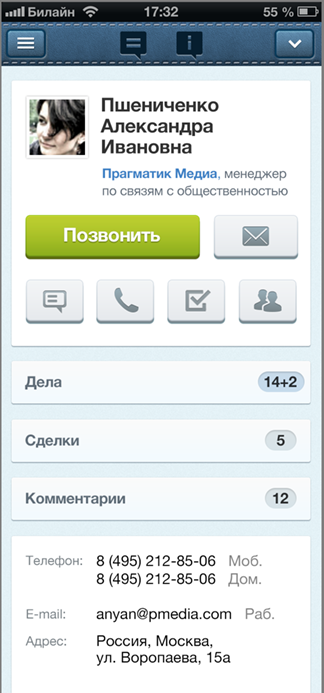 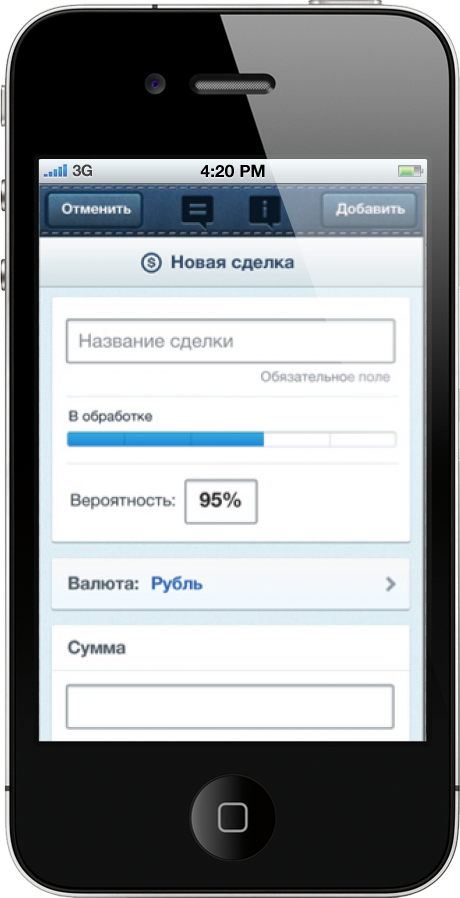 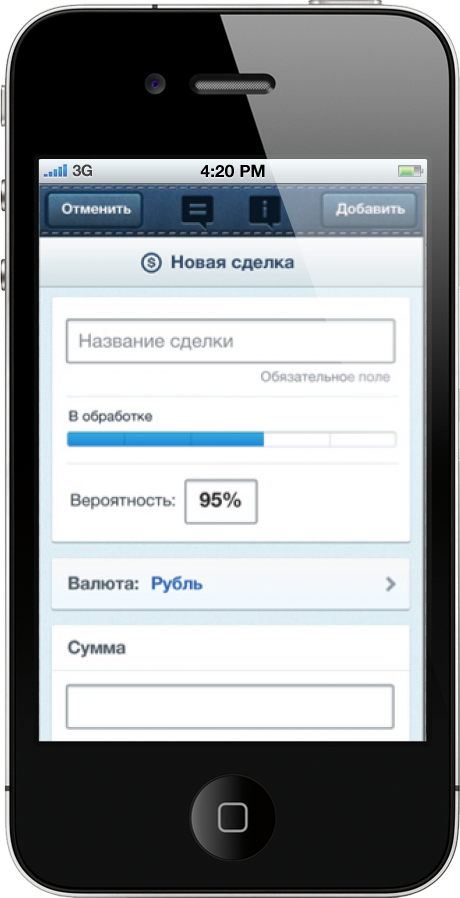 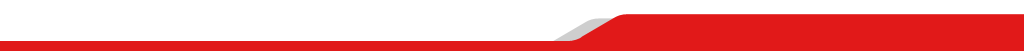 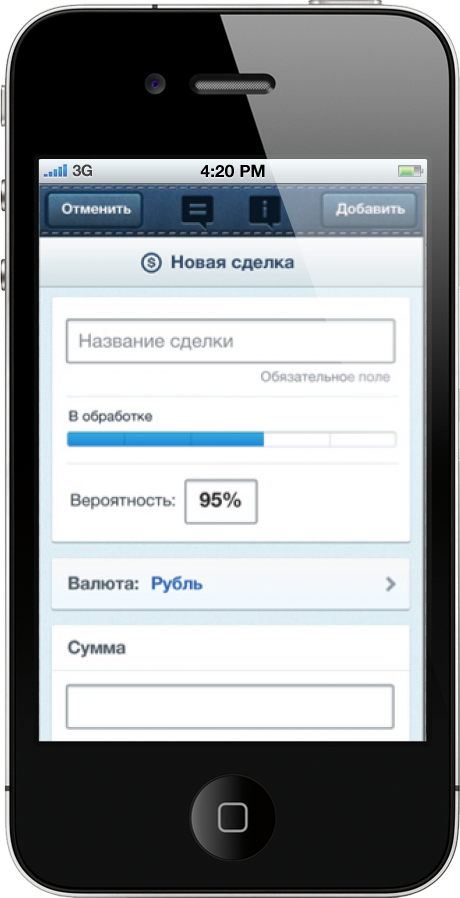 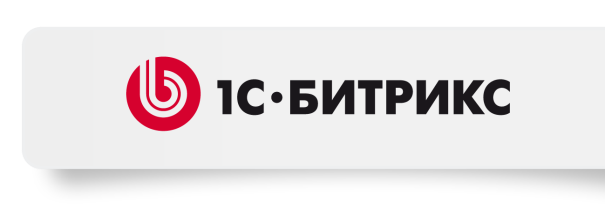 Создавайте и ведите сделки прямо из мобильного приложения
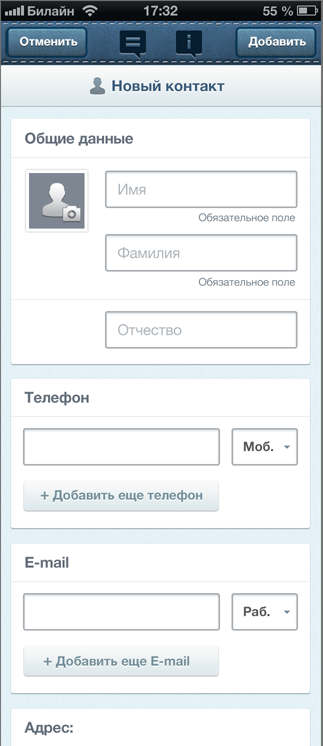 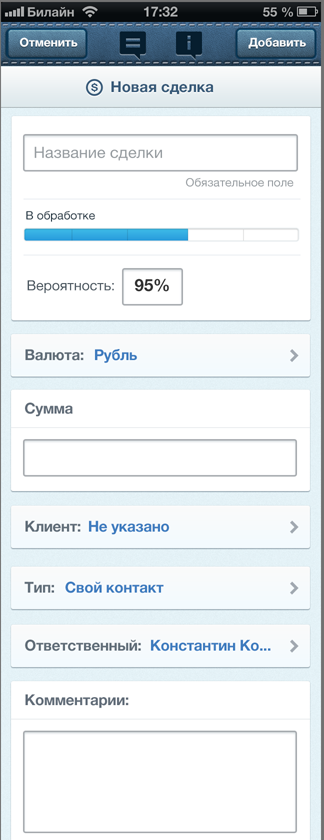 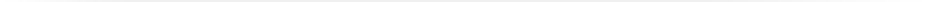 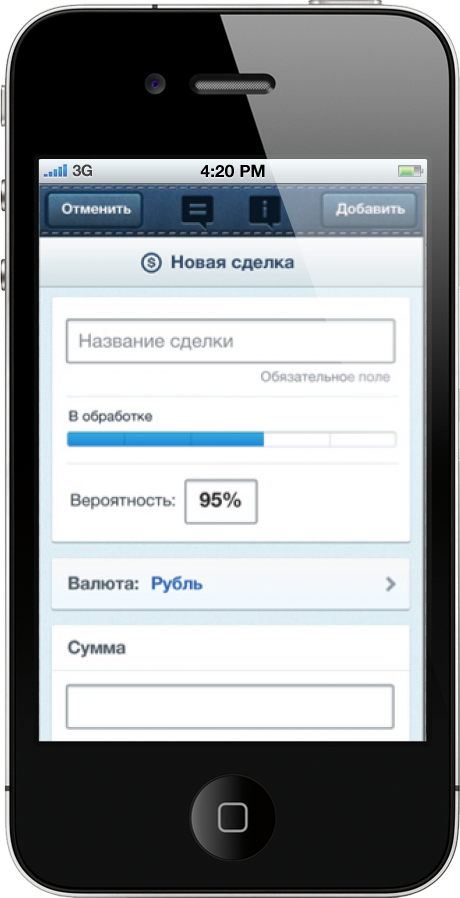 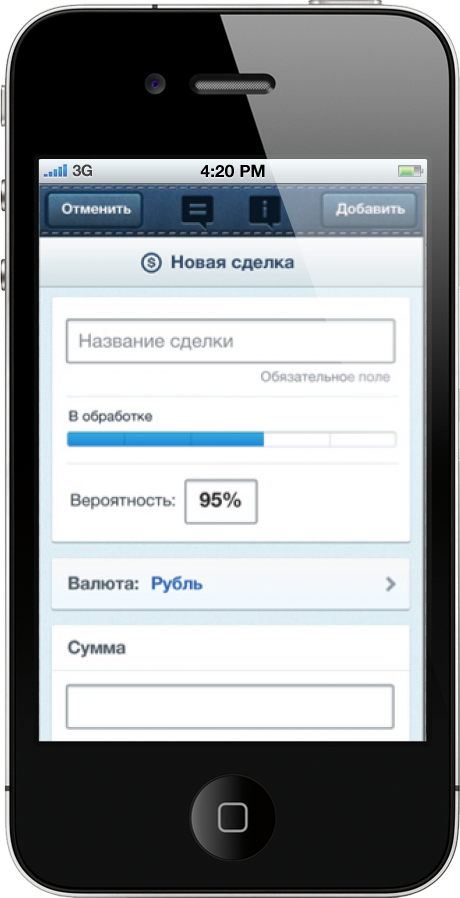 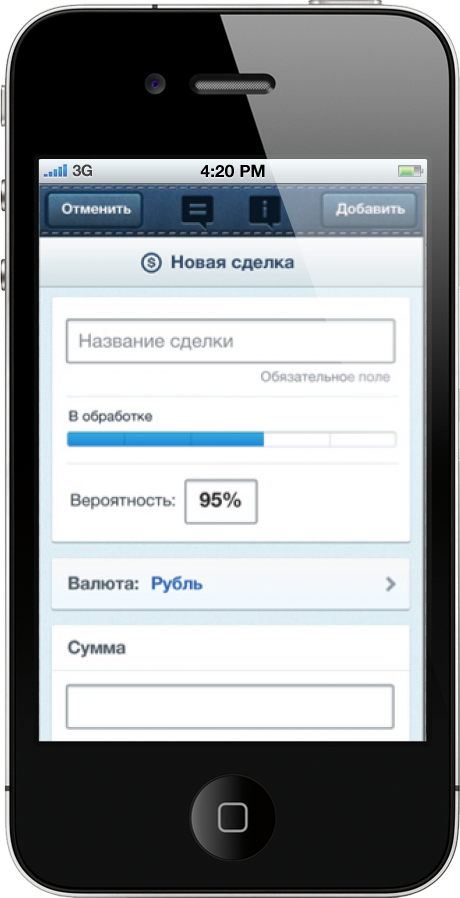 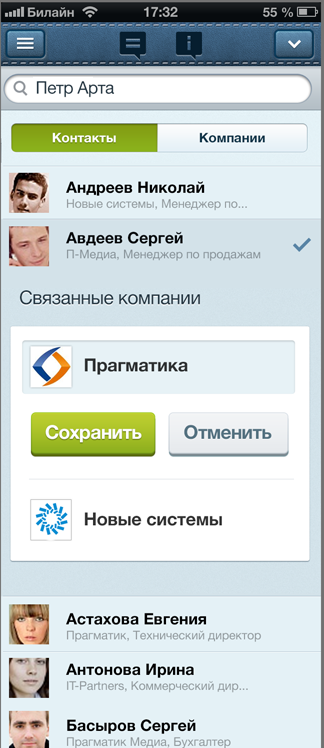 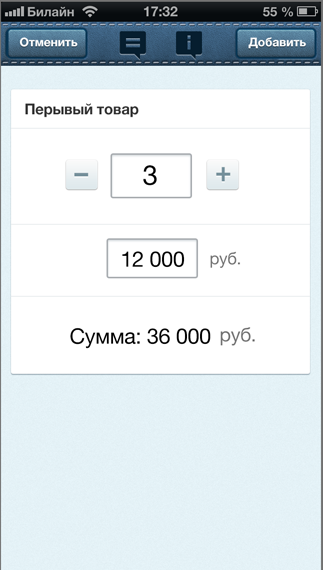 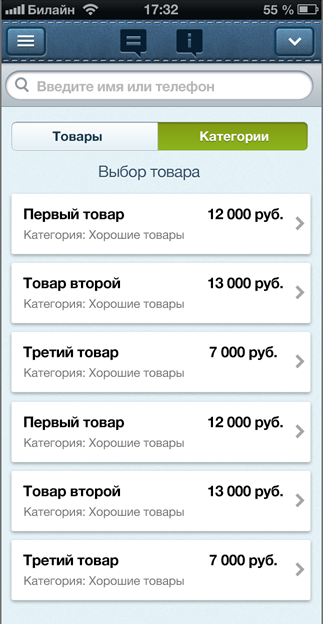 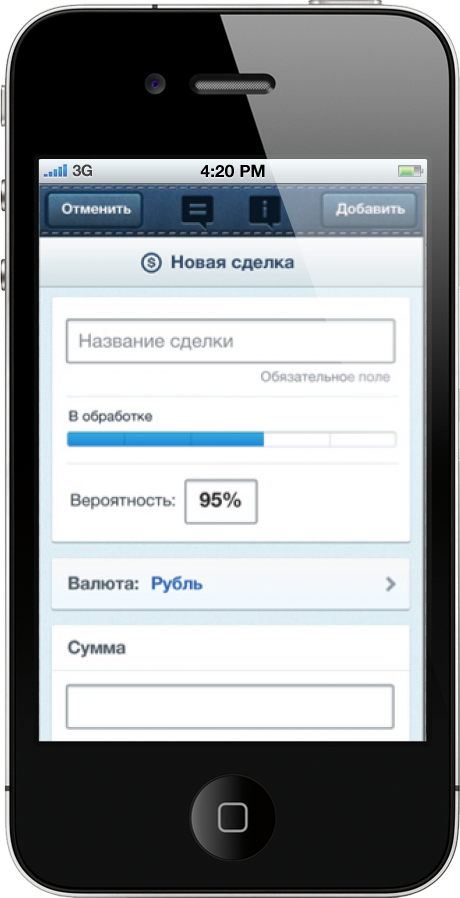 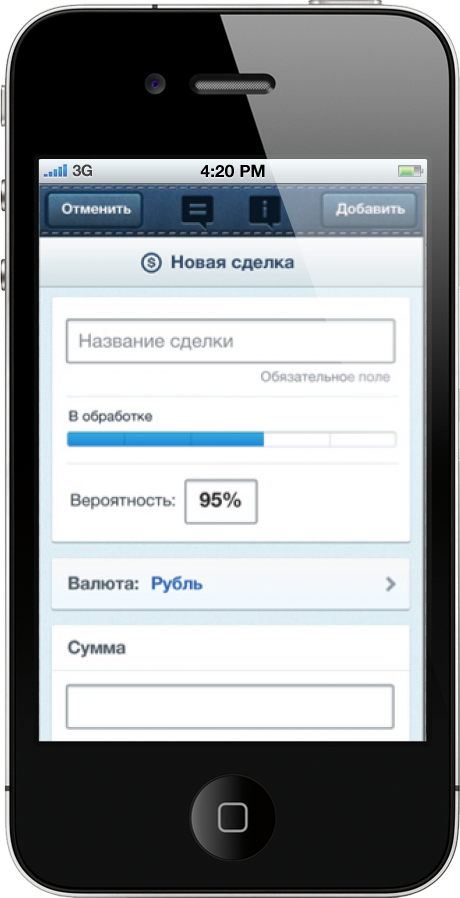 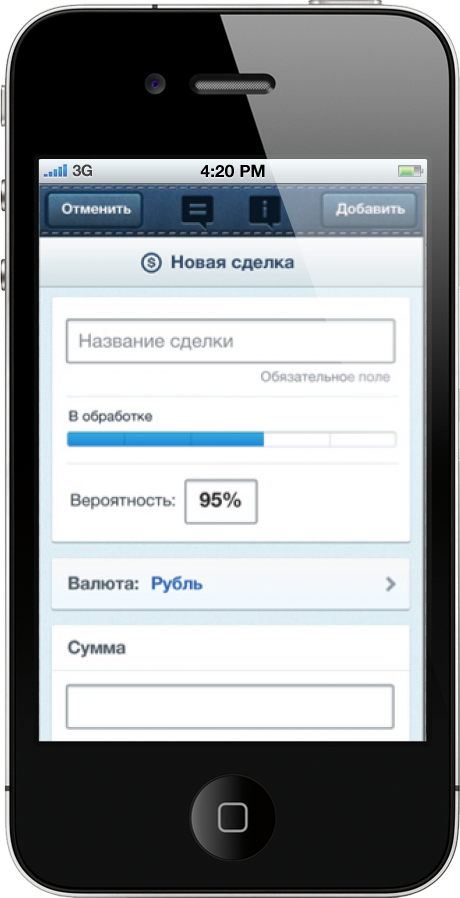 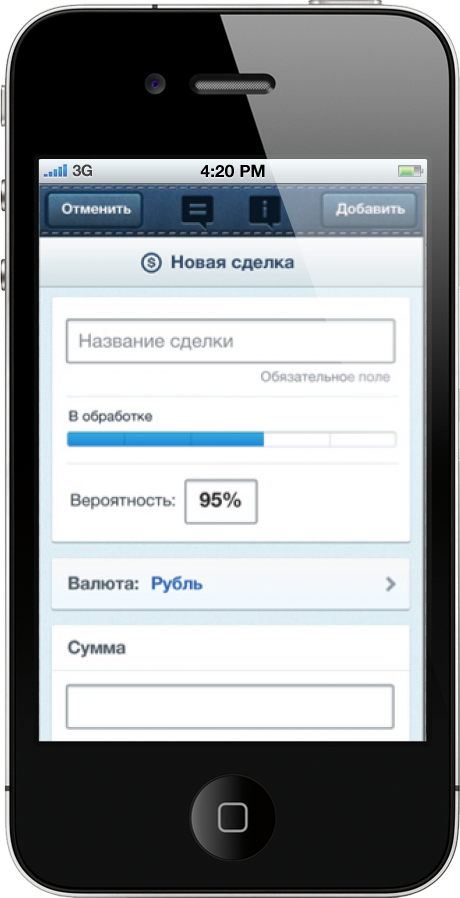 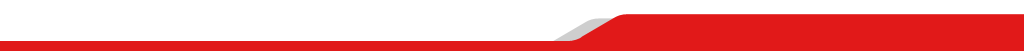 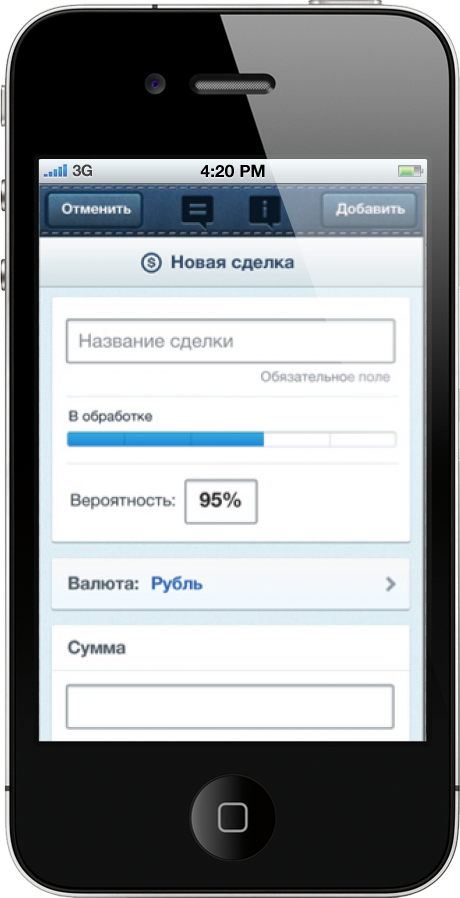 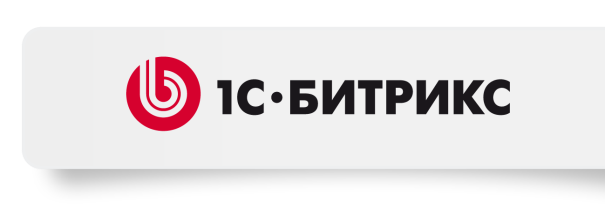 Планируйте и выполняйте дела по сделке
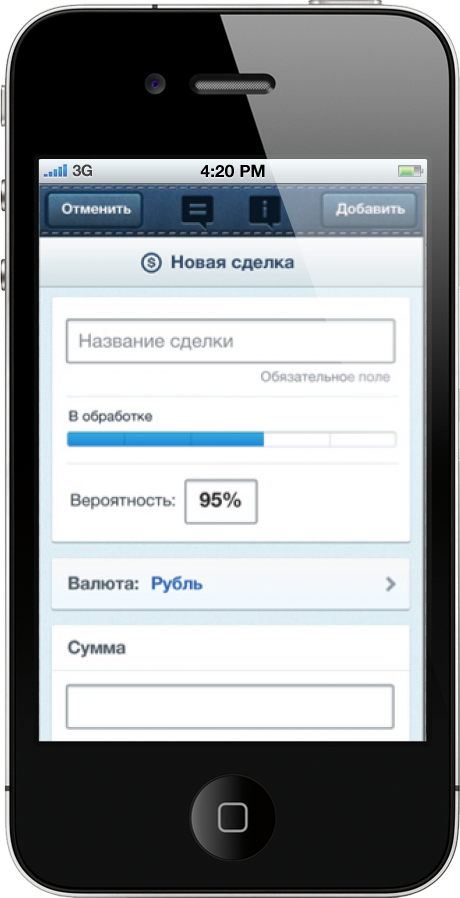 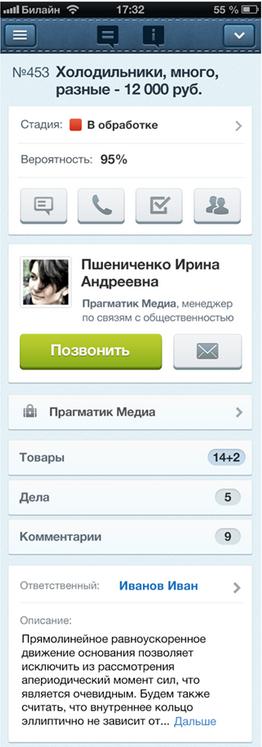 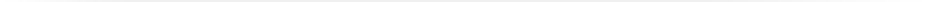 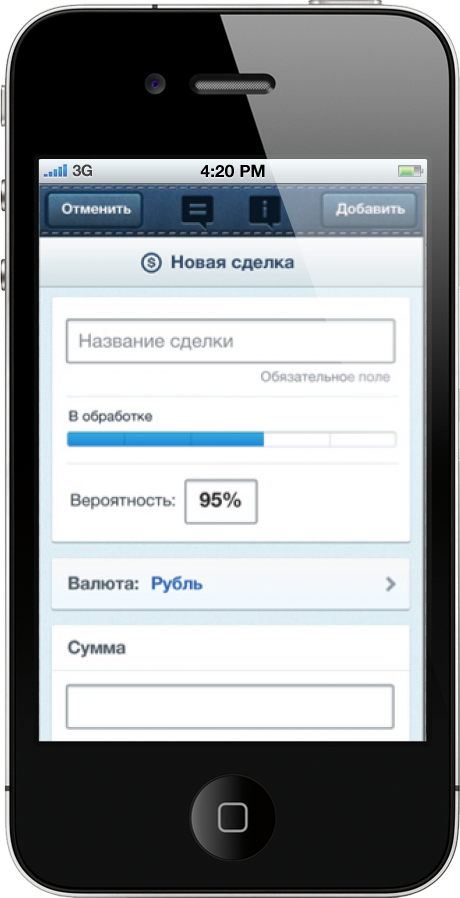 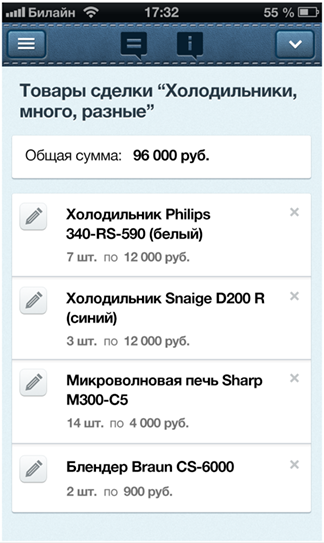 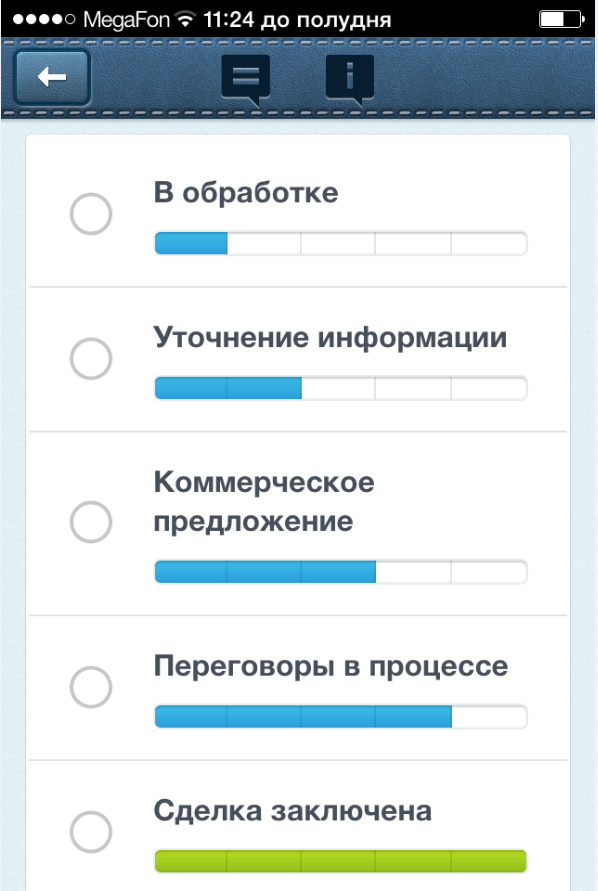 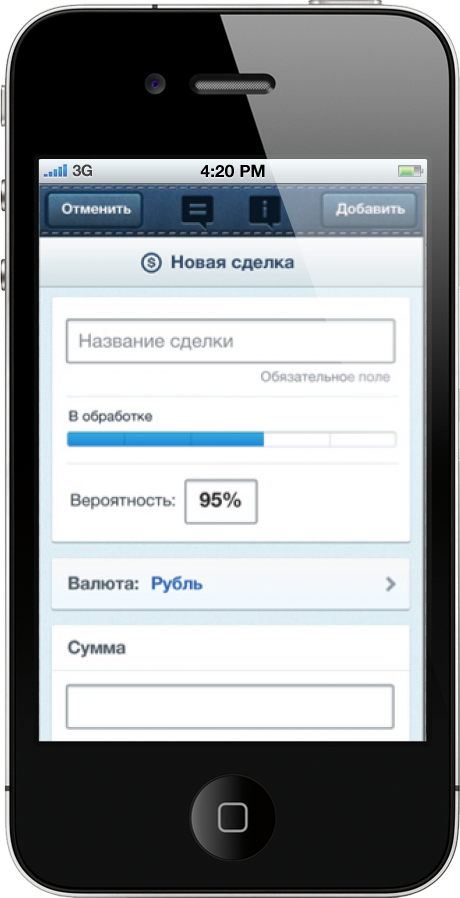 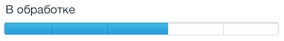 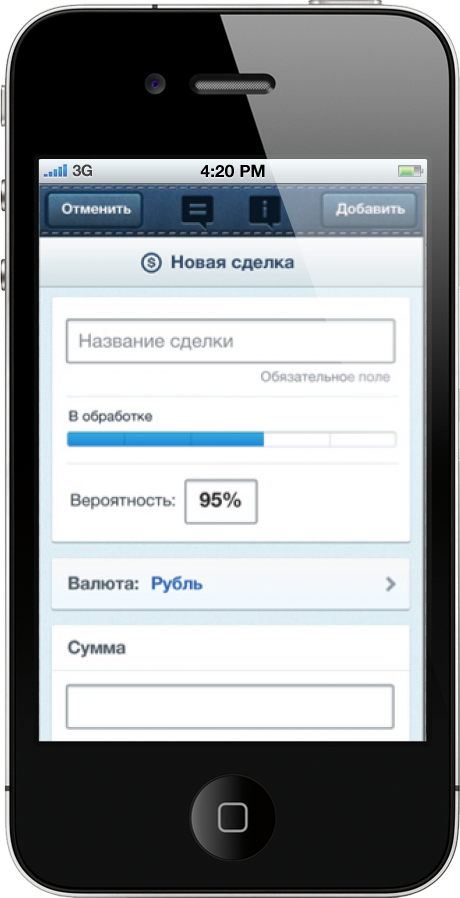 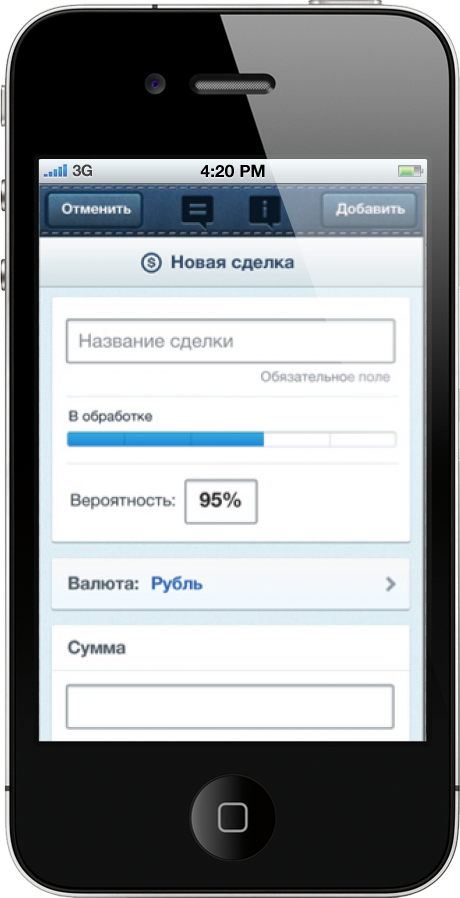 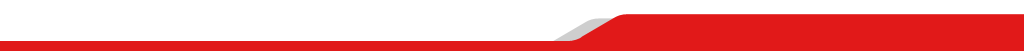 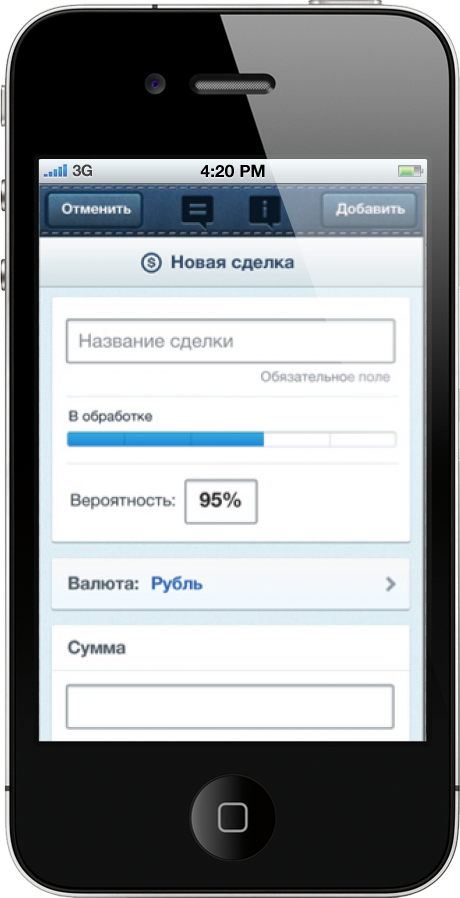 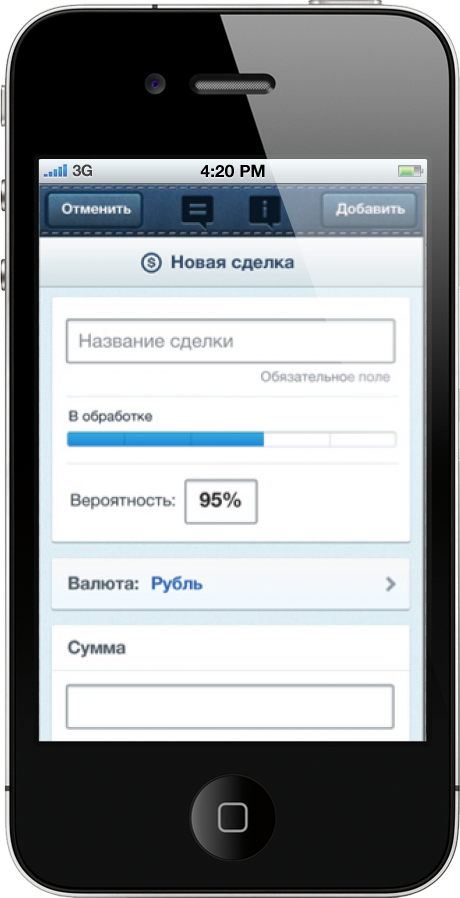 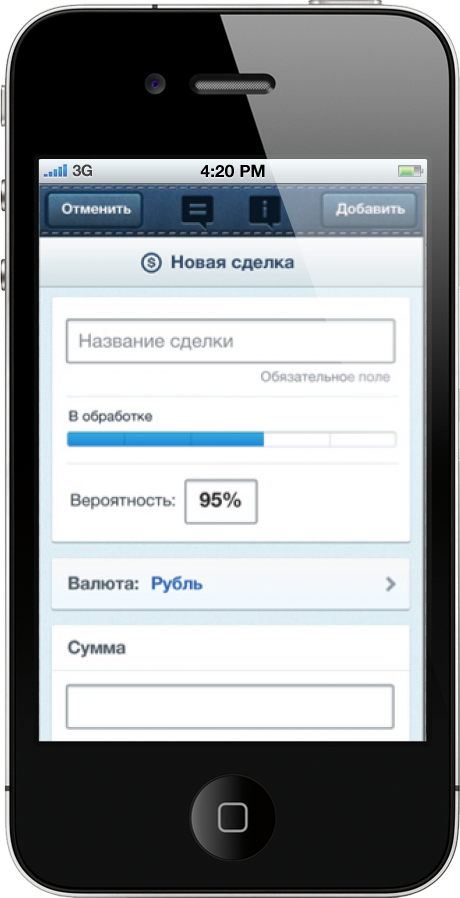 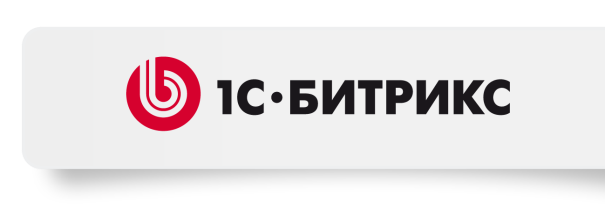 Фиксируйте в CRM новую информацию
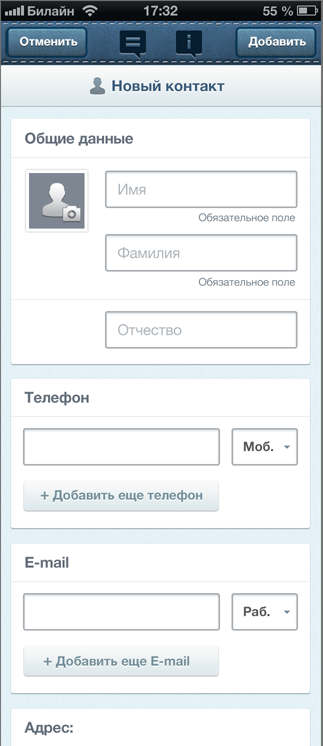 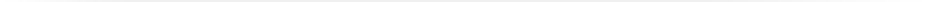 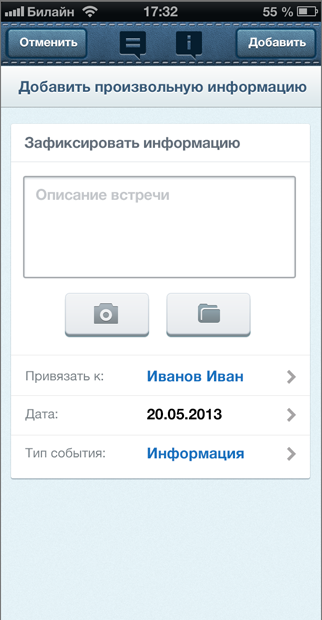 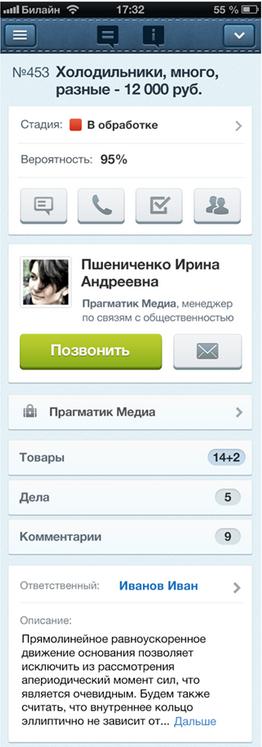 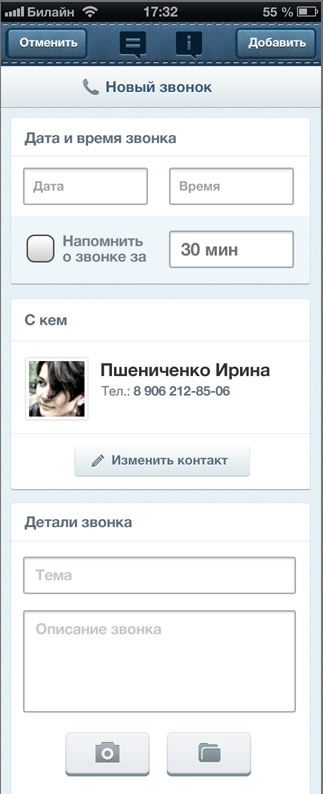 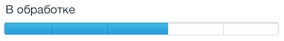 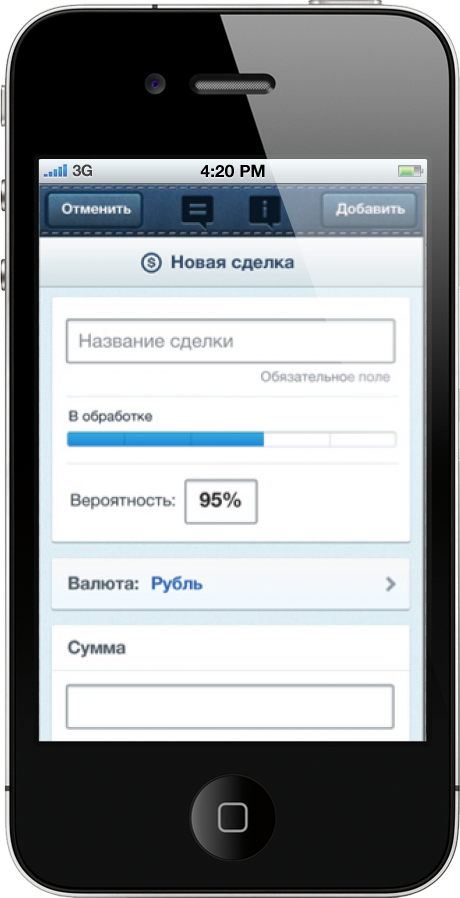 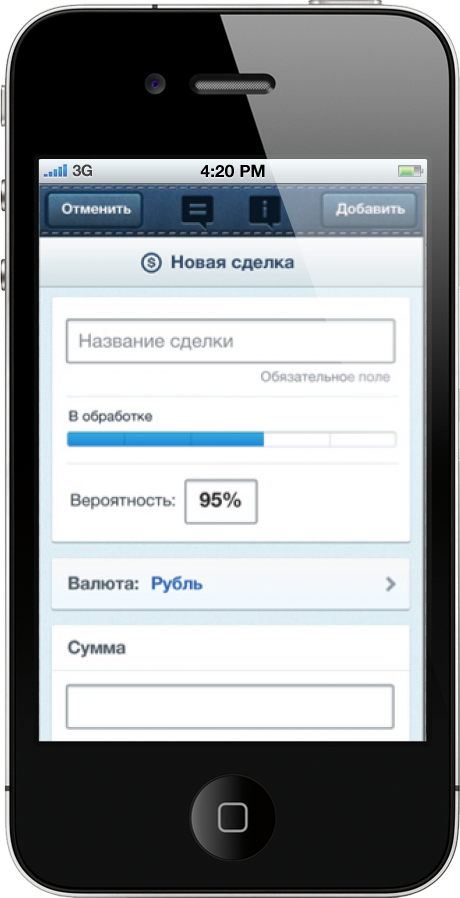 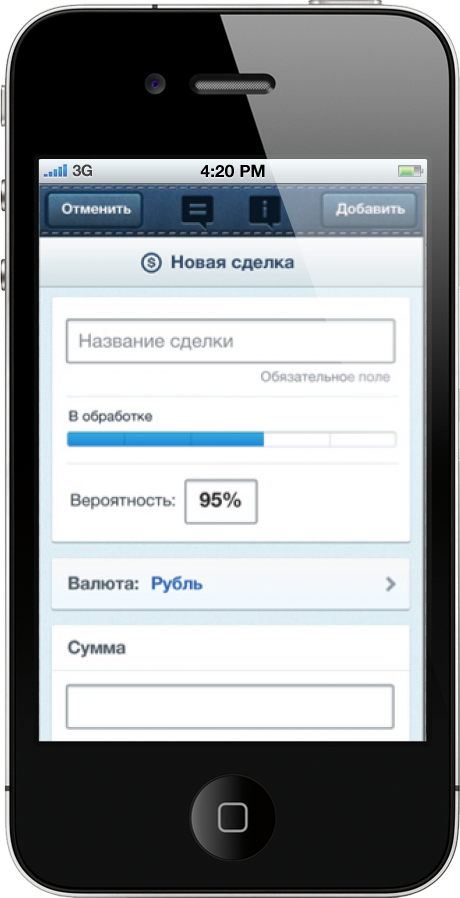 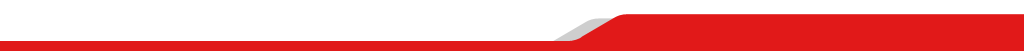 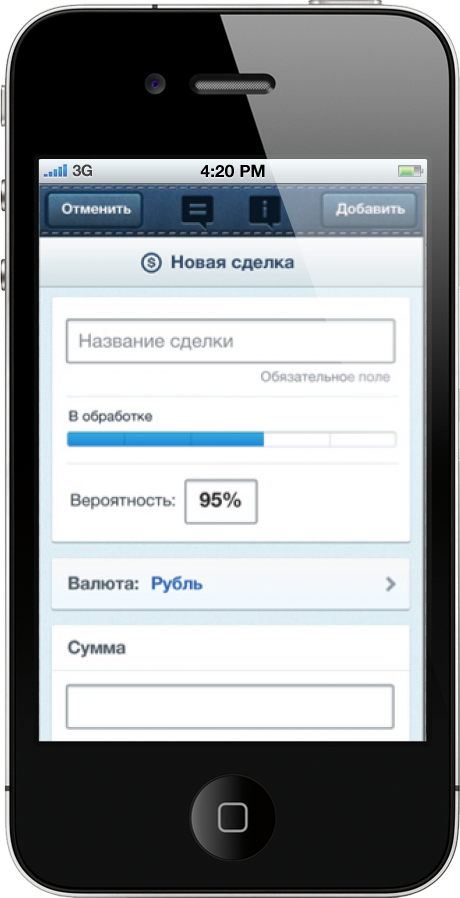 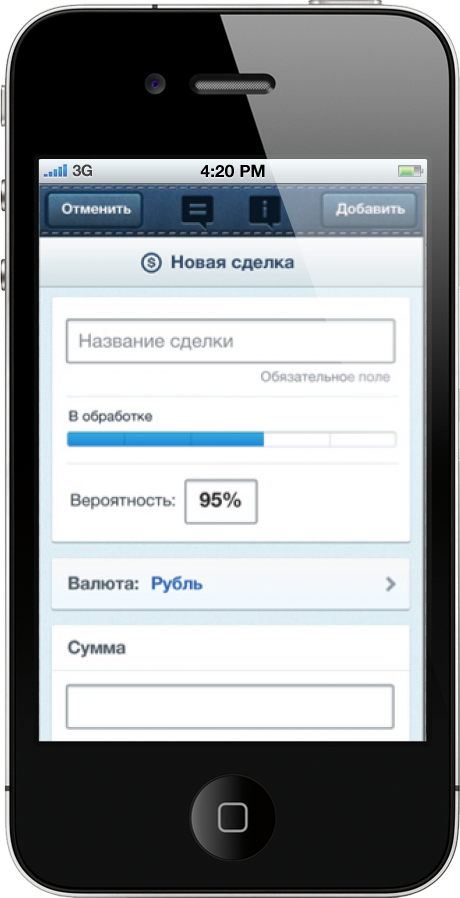 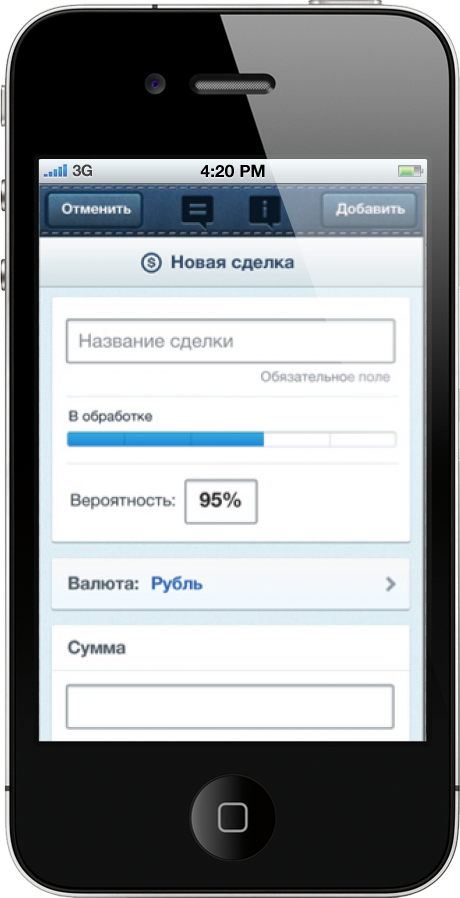 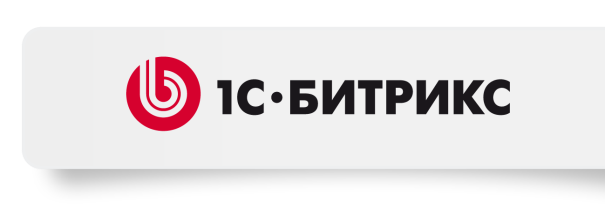 Выставляйте счета прямо на встрече с клиентом
Доступно на платных тарифных планах
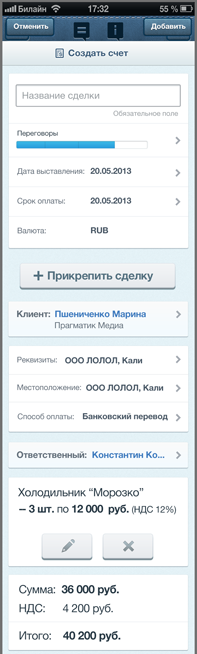 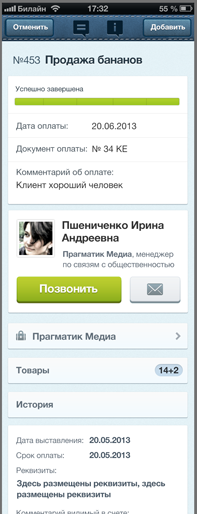 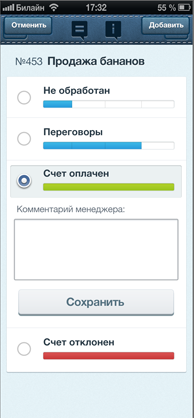 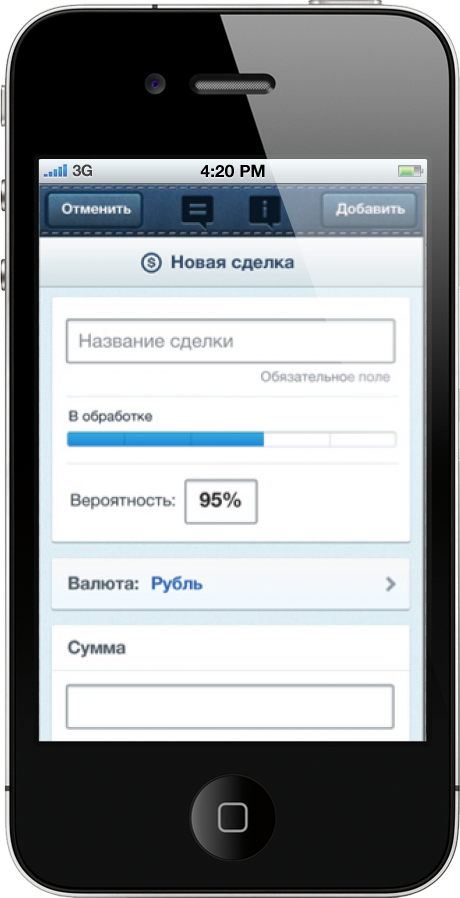 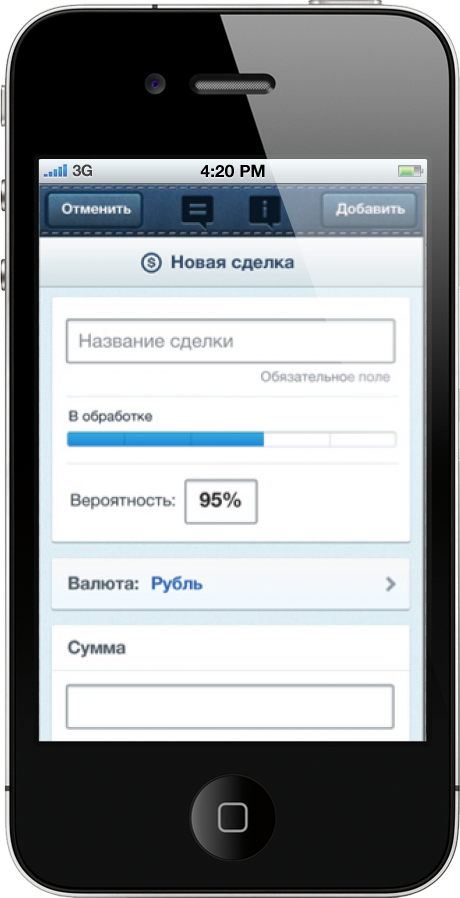 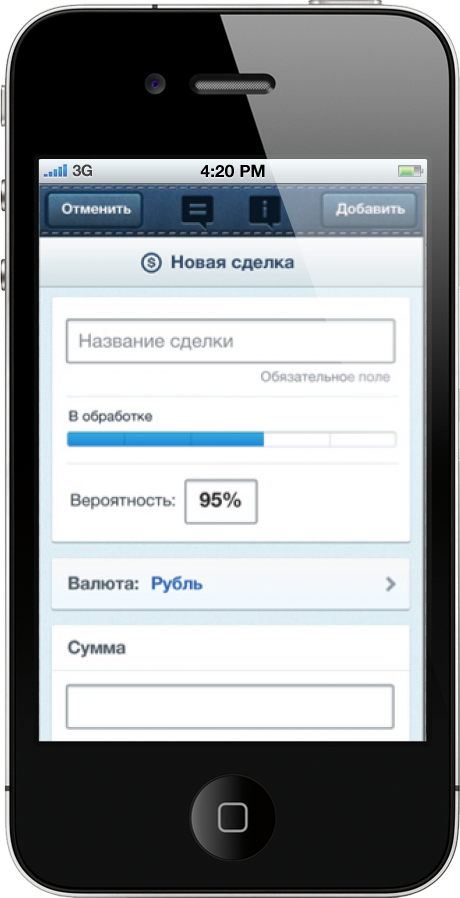 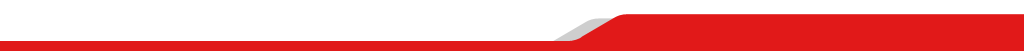 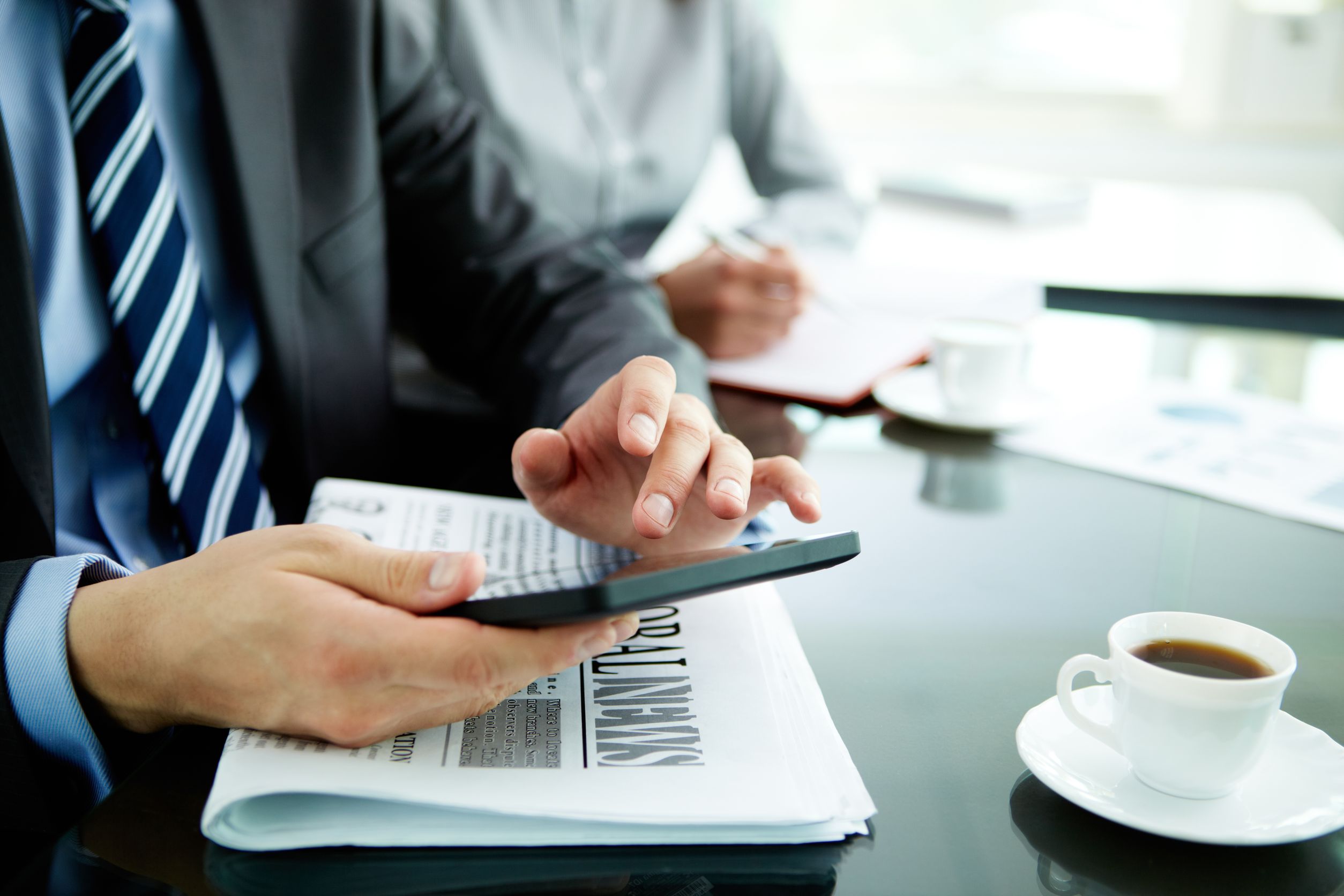 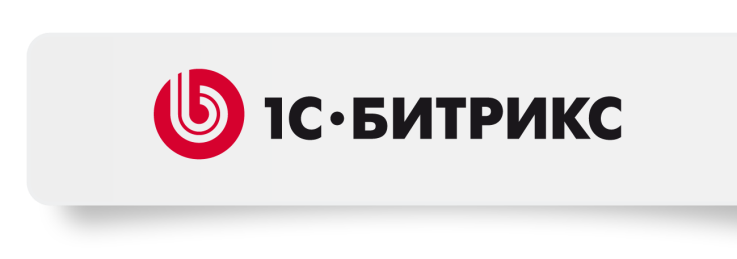 Мобильные приложения для CRM 
вырастут на 500% 
в 2014 году
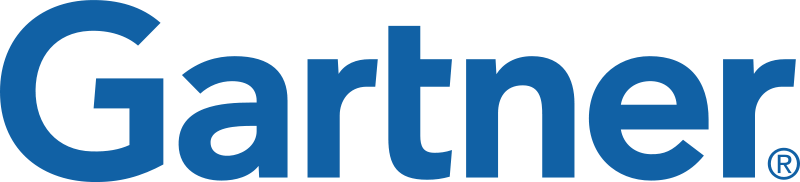 По данным Gartner
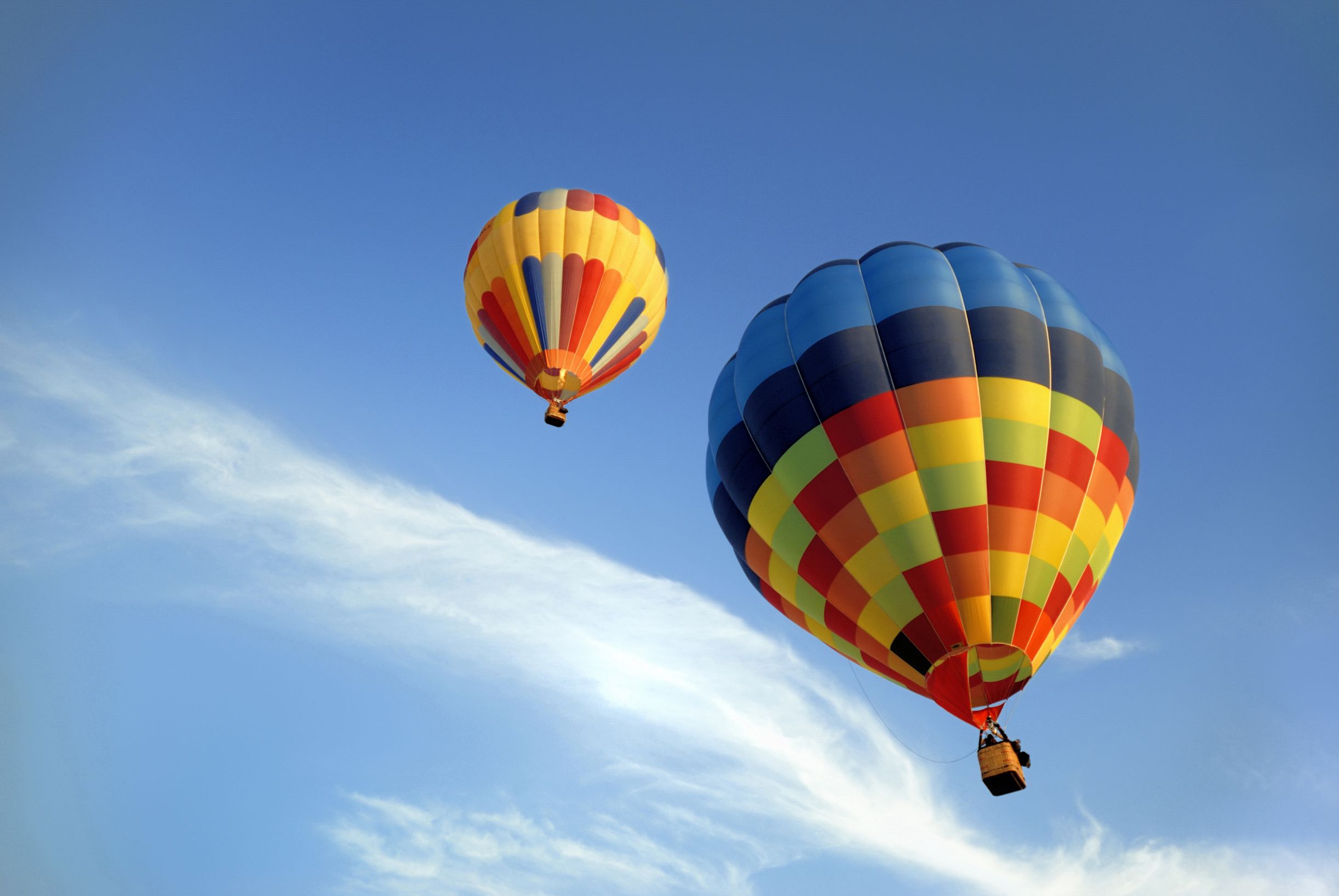 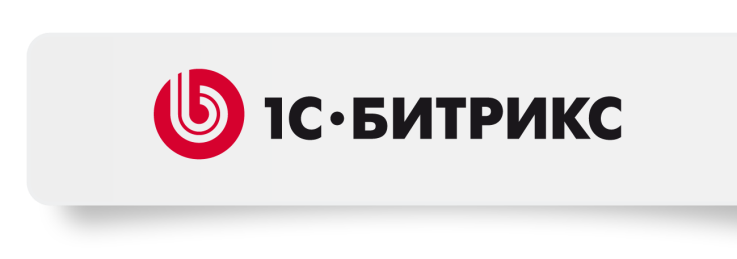 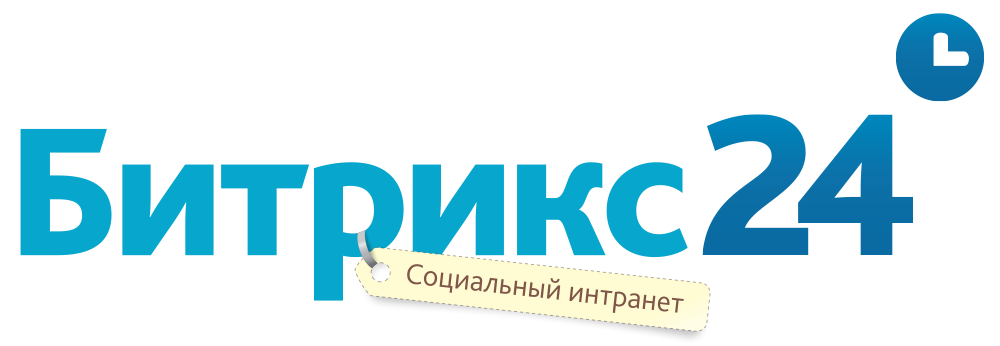 Мобильное приложение «Битрикс24»
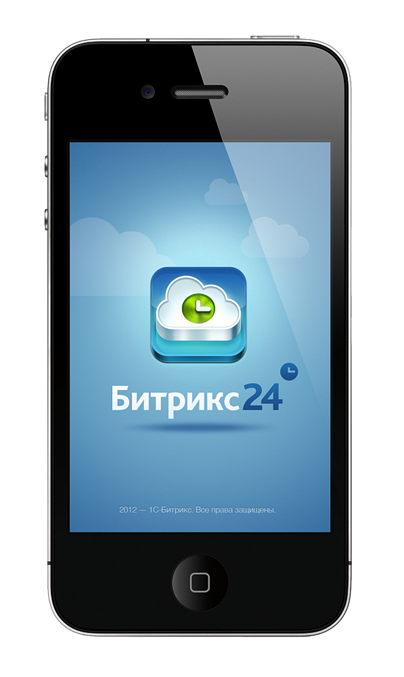 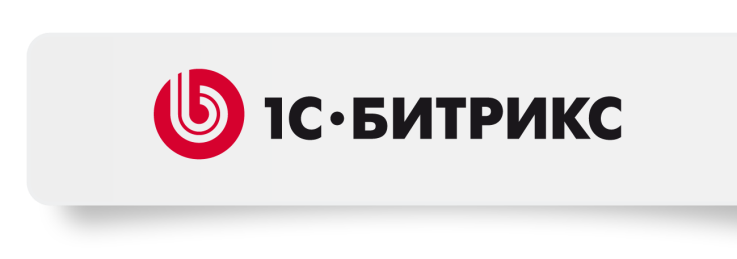 Новая версия мобильного приложения
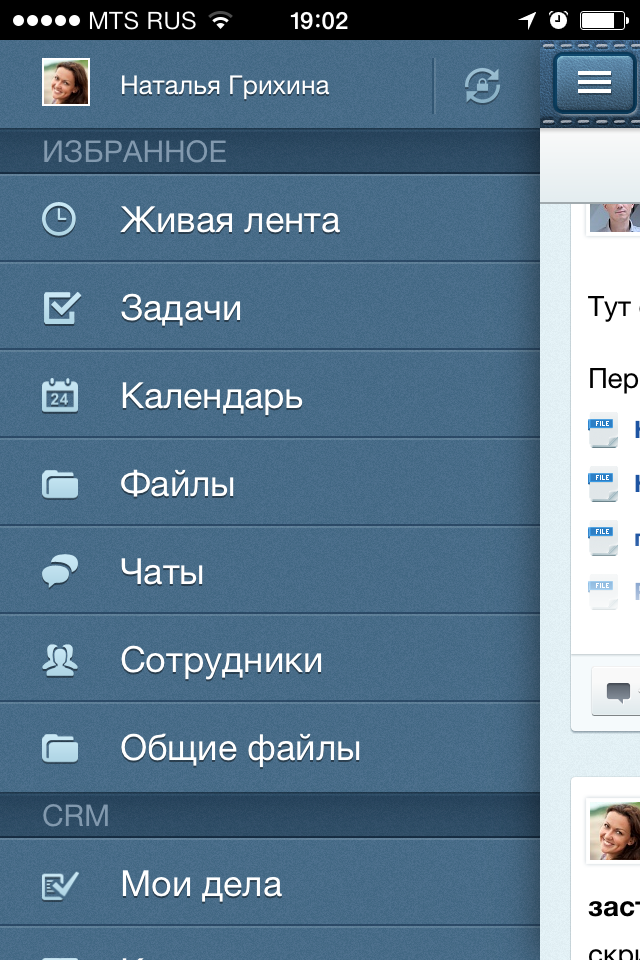 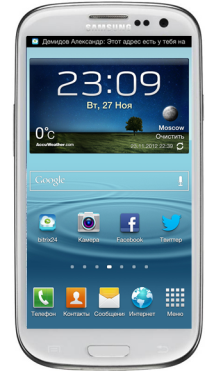 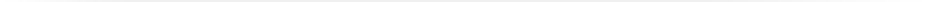 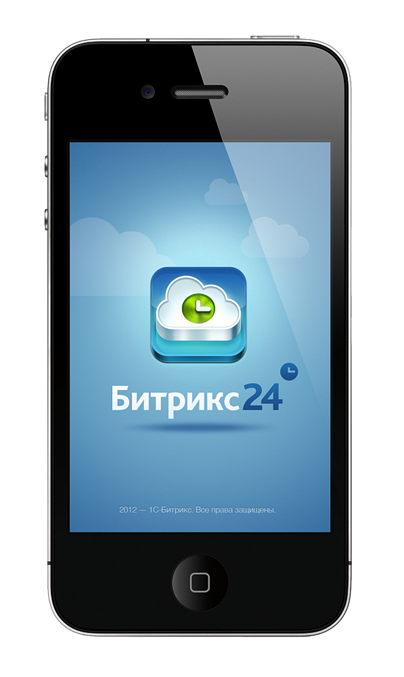 Приложение становится многопортальным
Скорость и стабильность работы 
Разработана технология кеширования
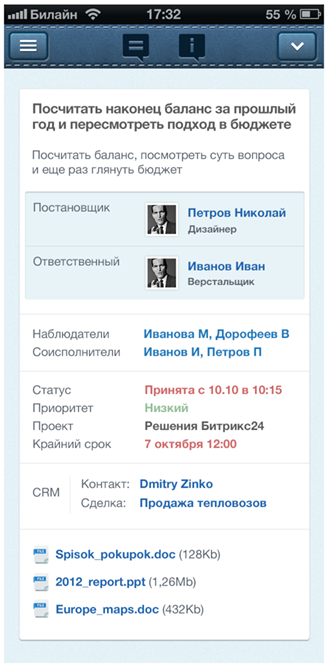 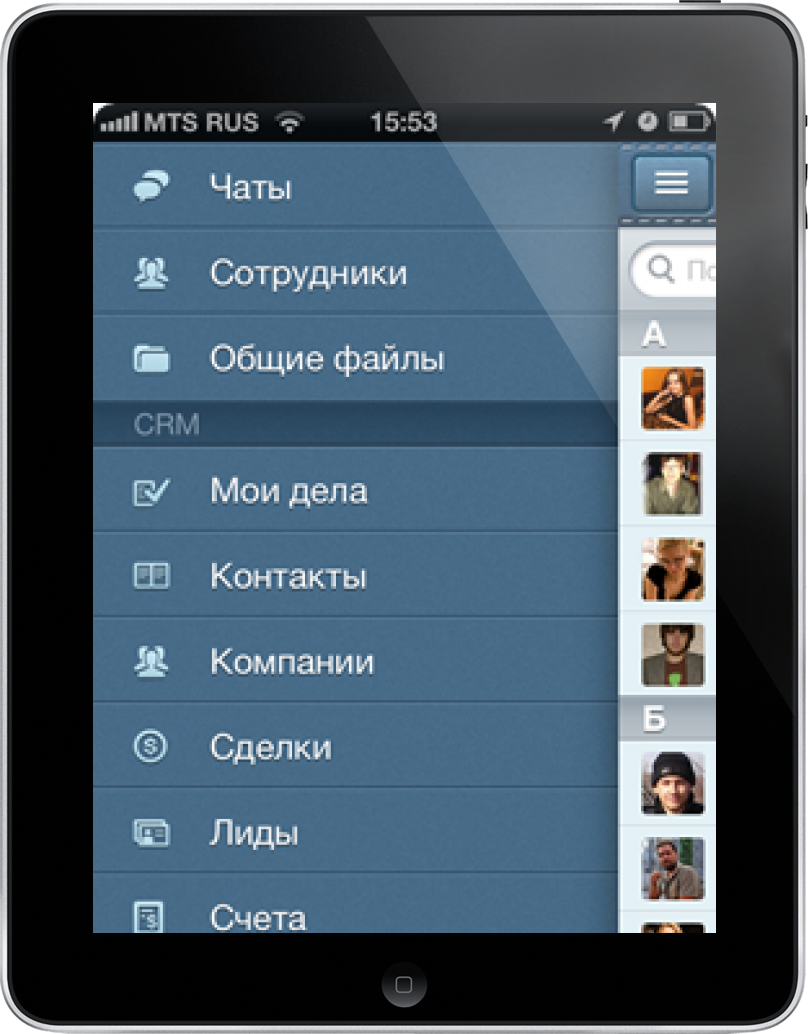 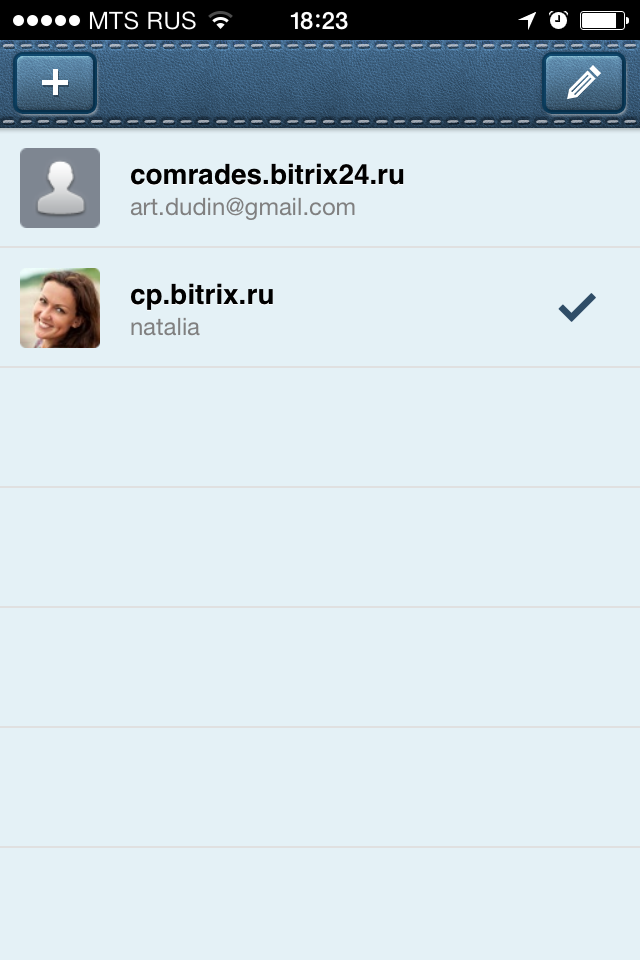 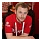 Число установок приложения
Android:	17 255
iOS:   	20 063
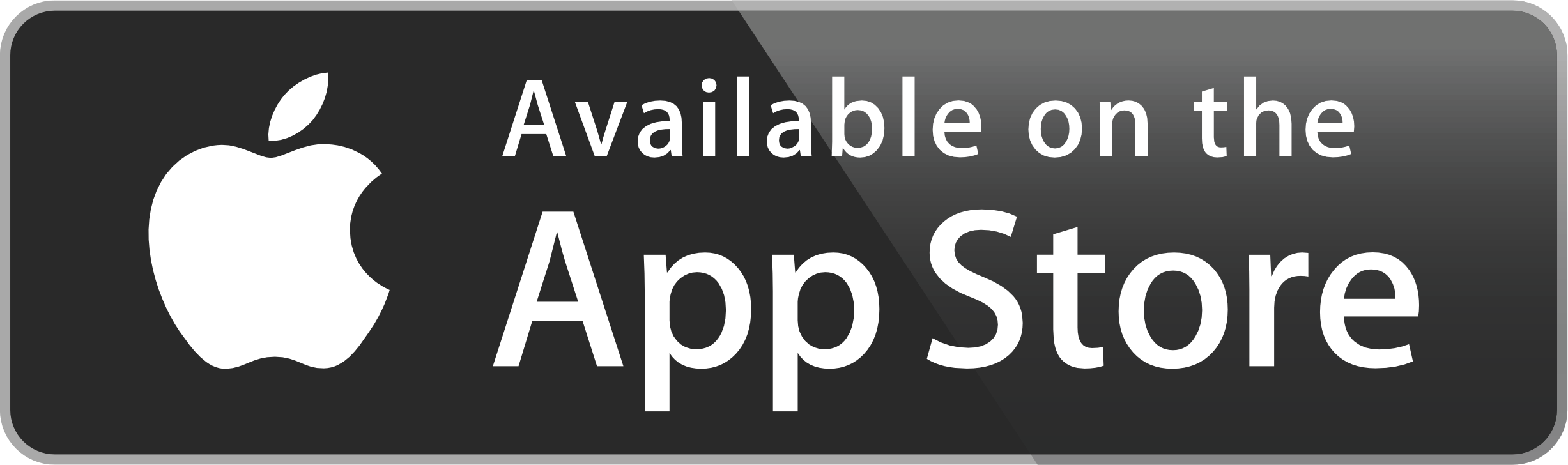 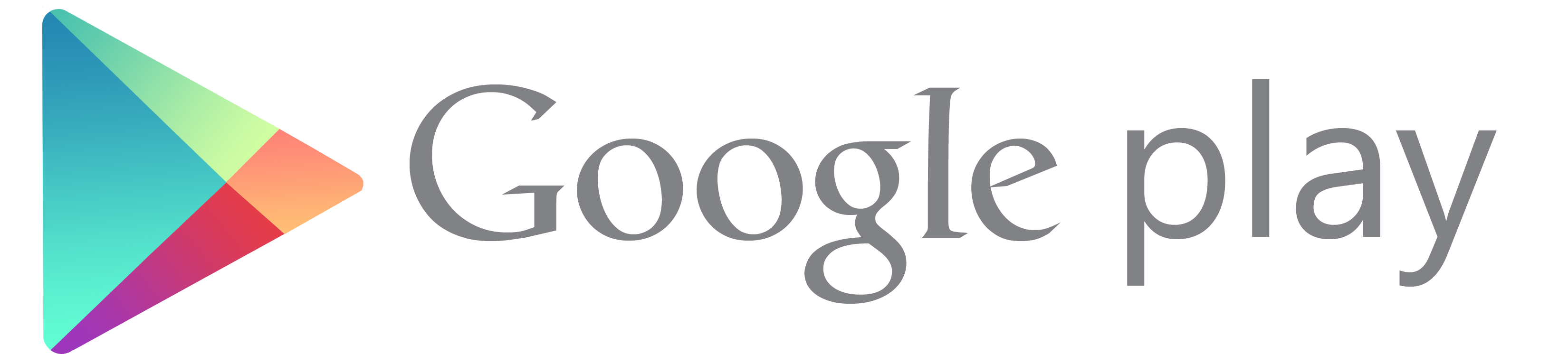 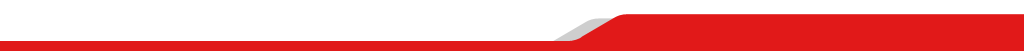 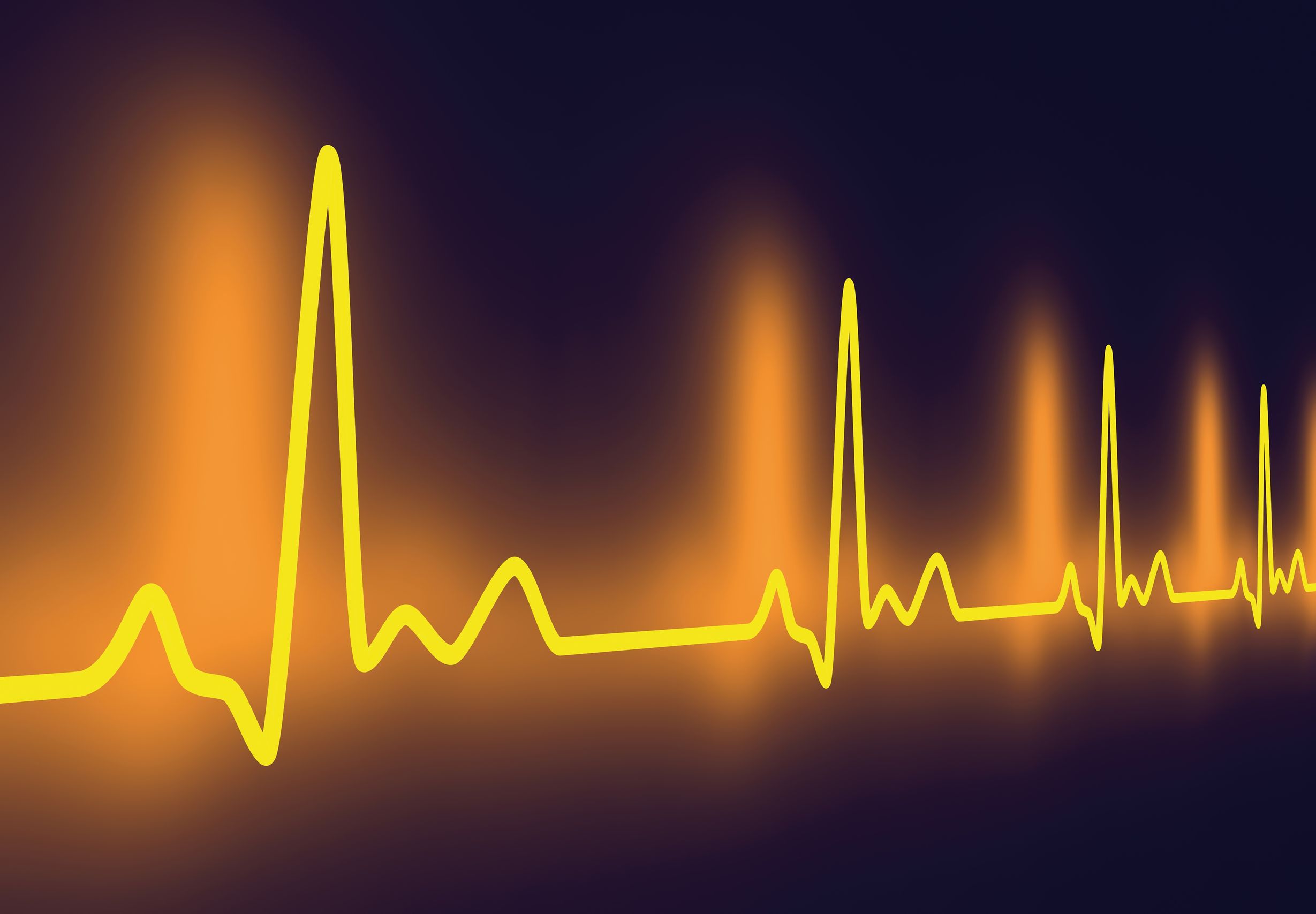 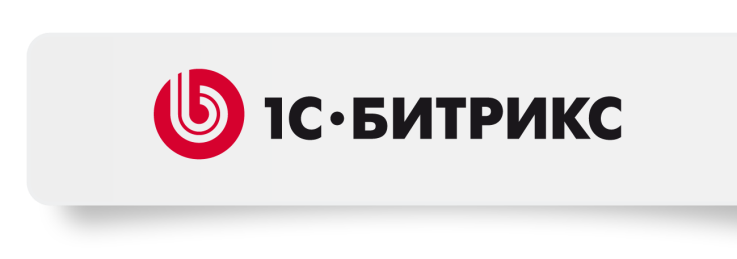 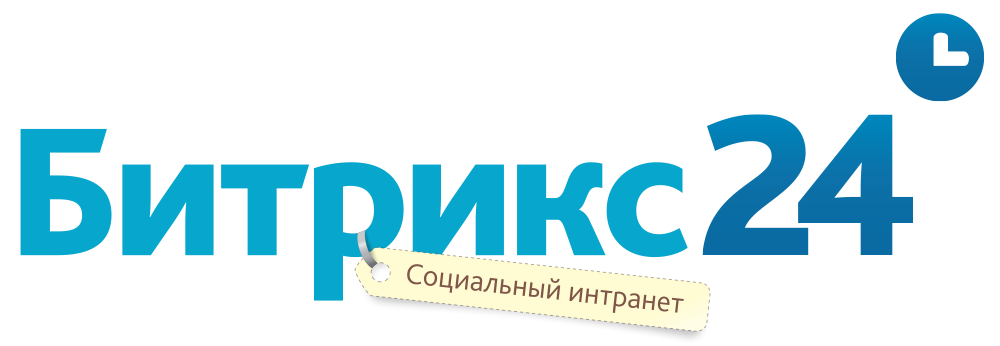 Пульс компании
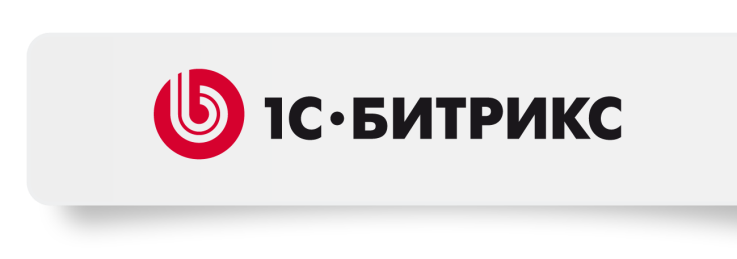 Увлечение «Битрикс24»
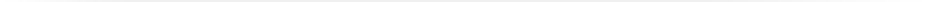 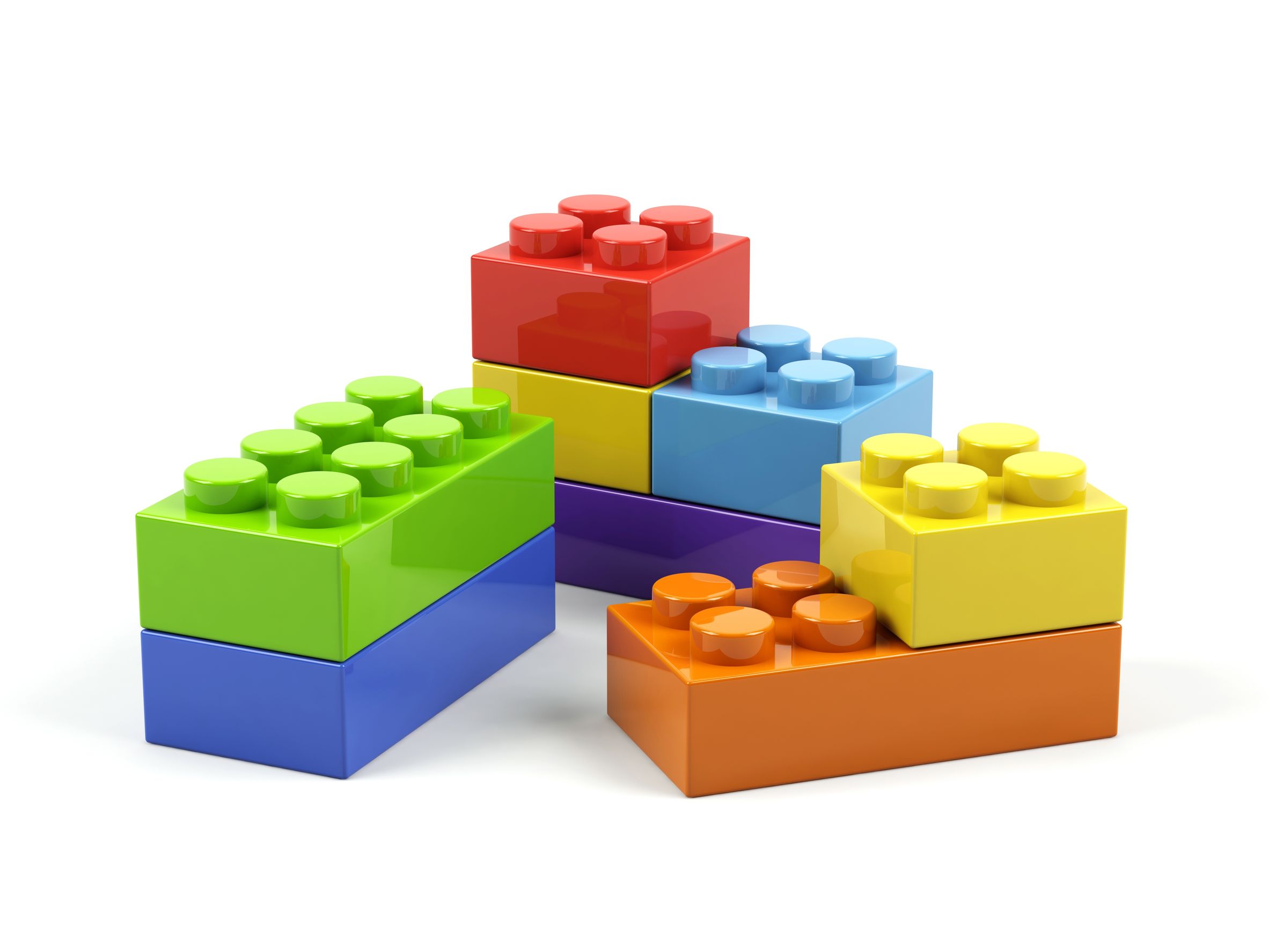 Самообучение при начале использования «Битрикс24» 
Помощь по внедрению 
Визуализация успехов компании
Игрофикация при использовании
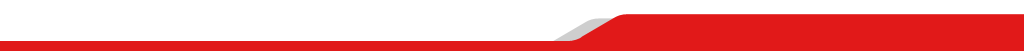 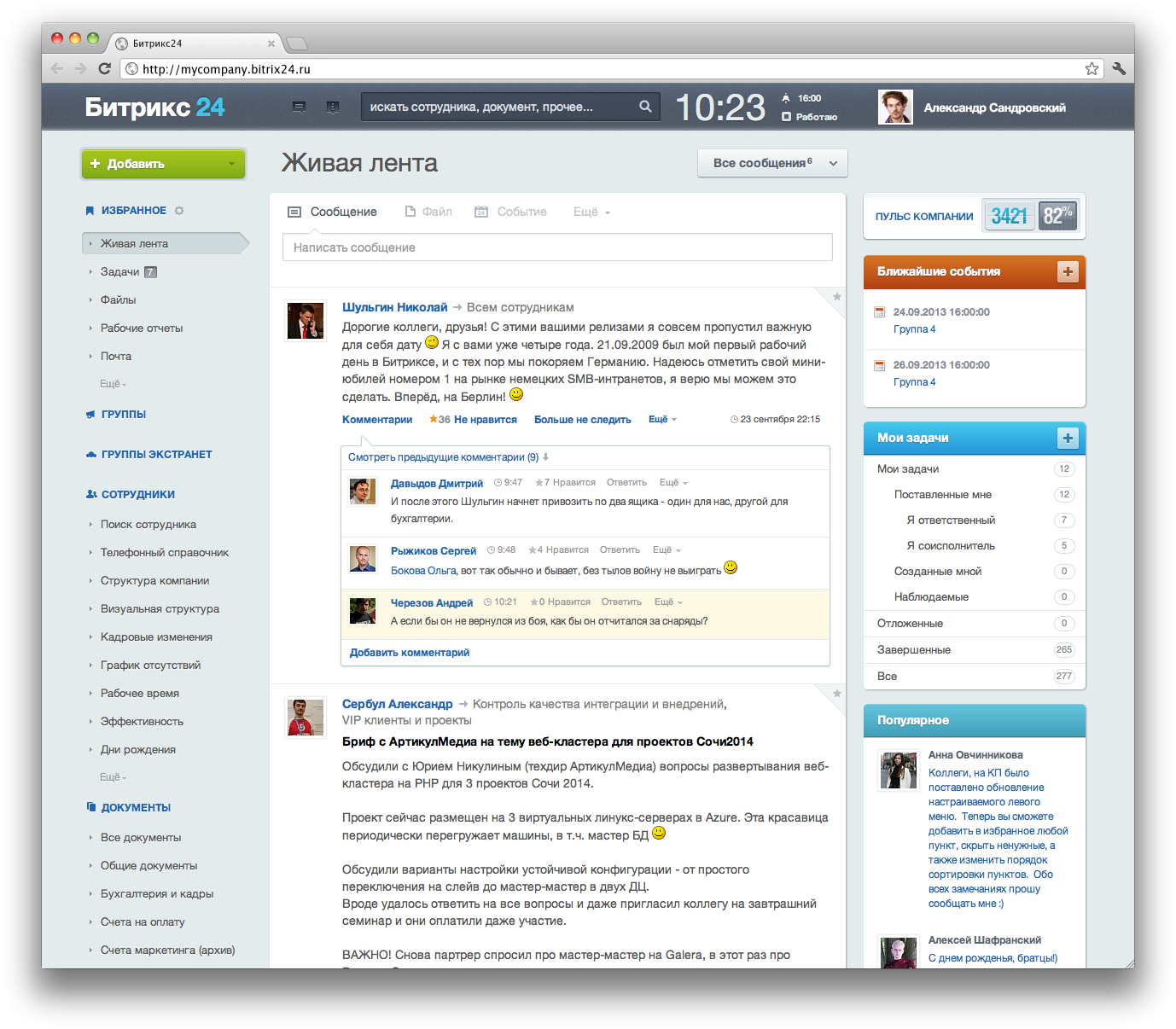 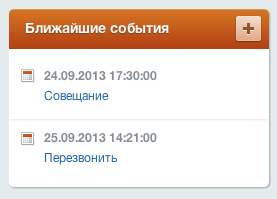 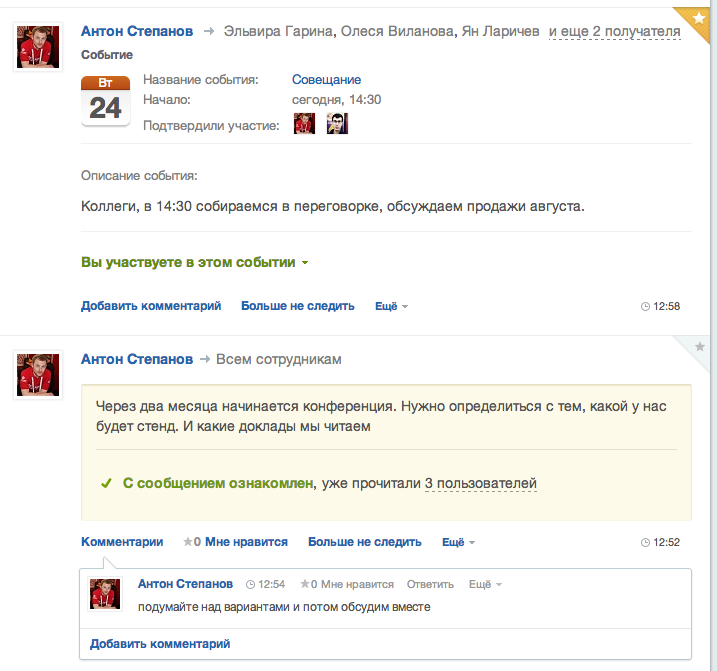 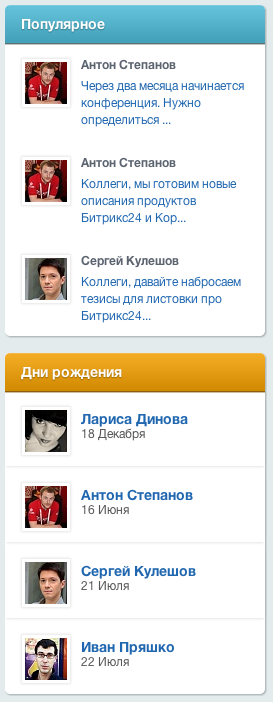 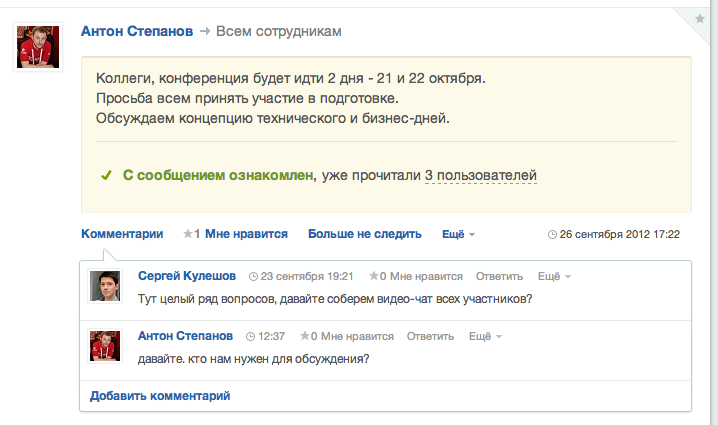 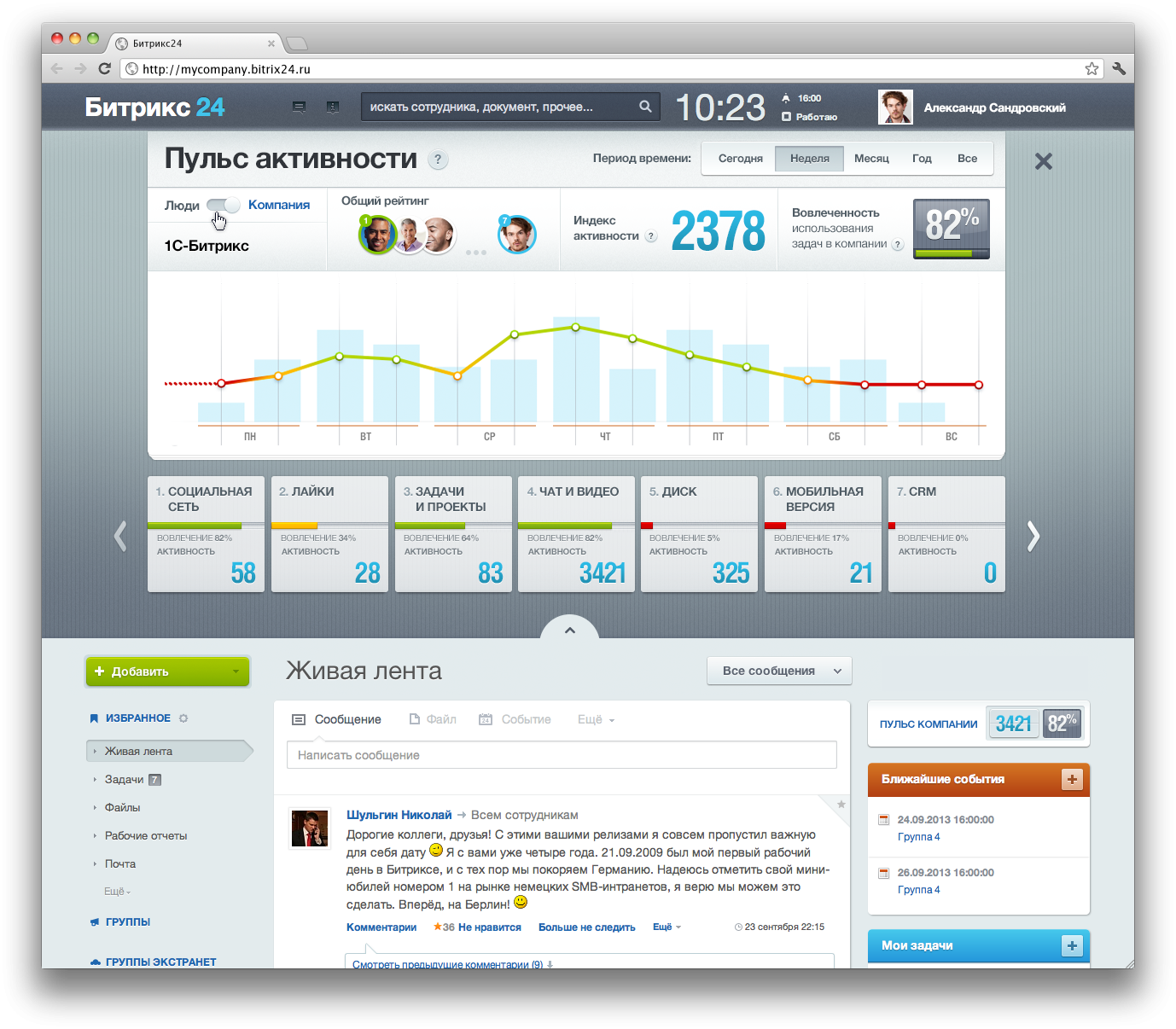 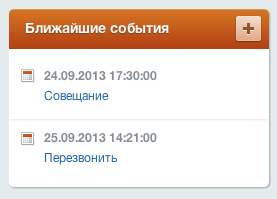 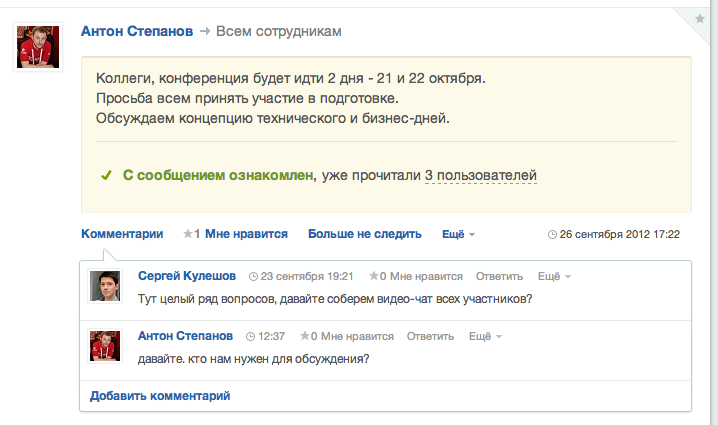 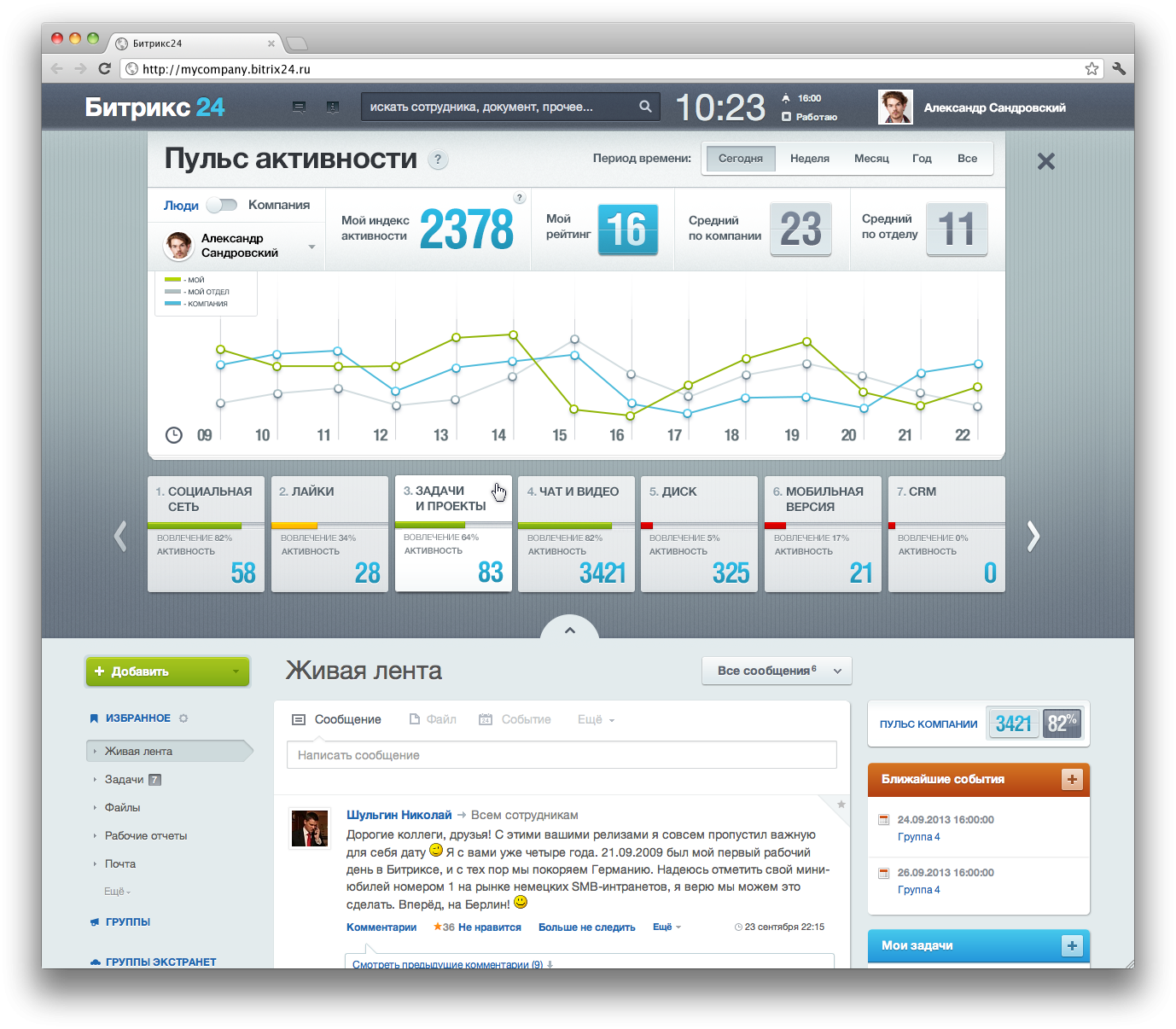 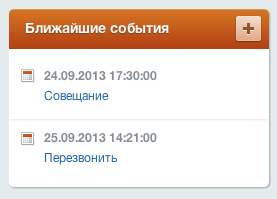 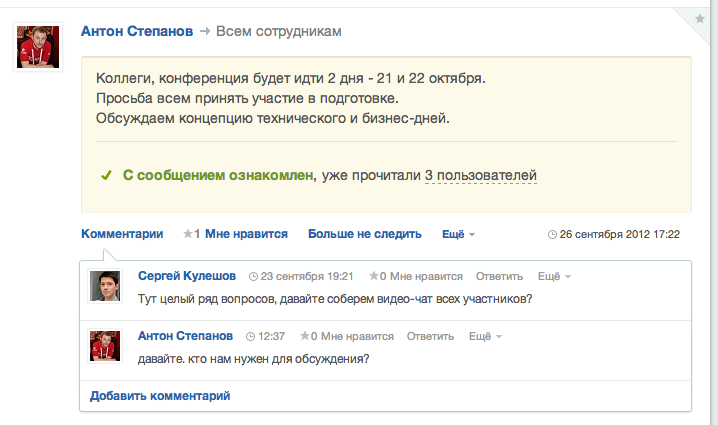 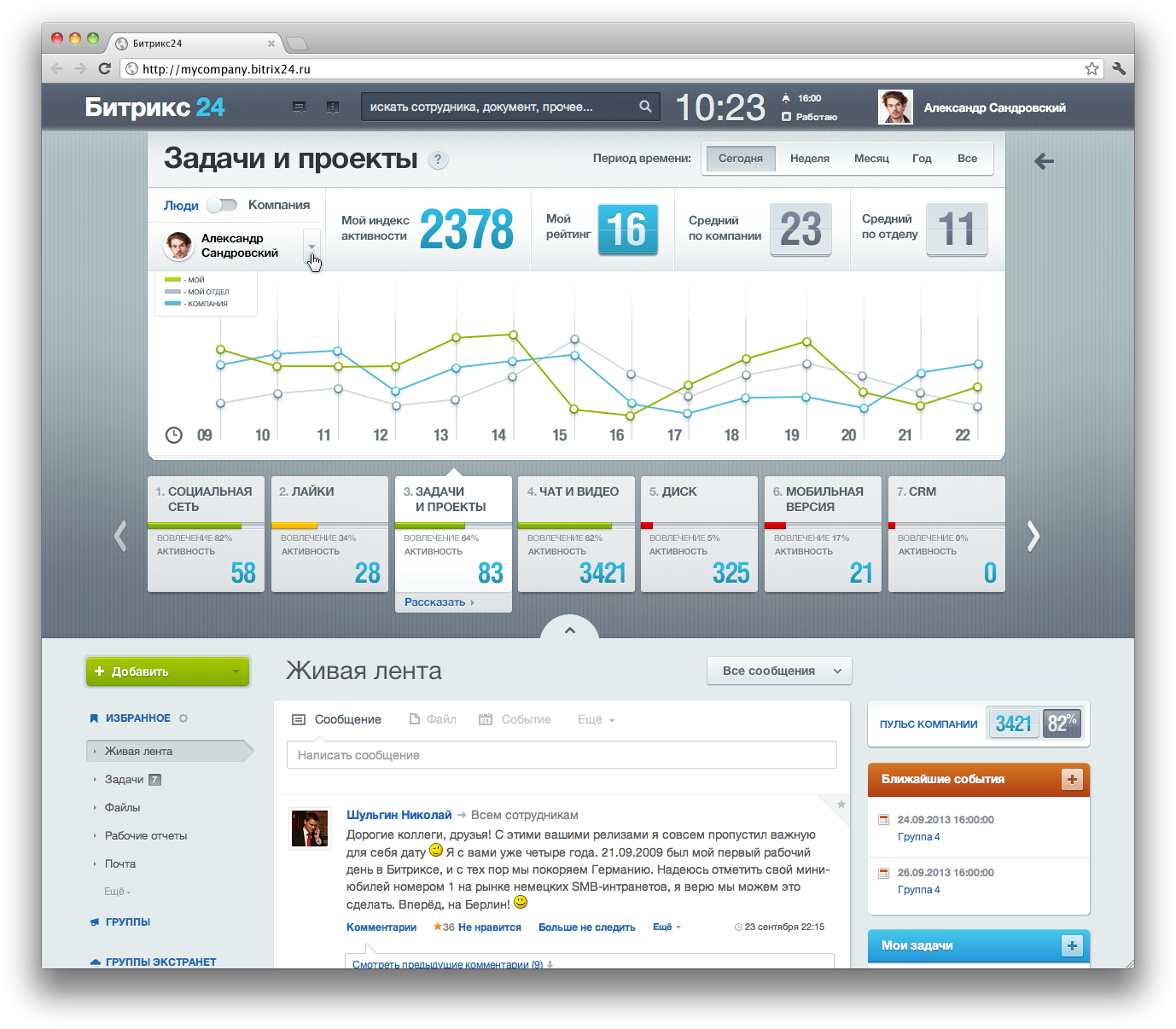 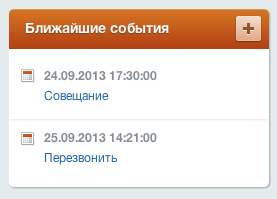 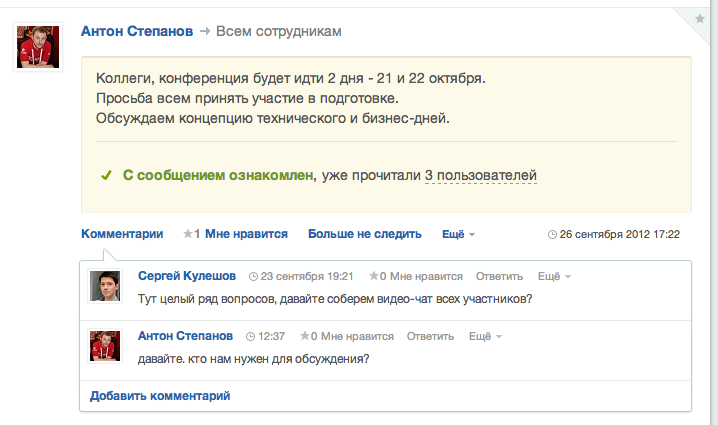 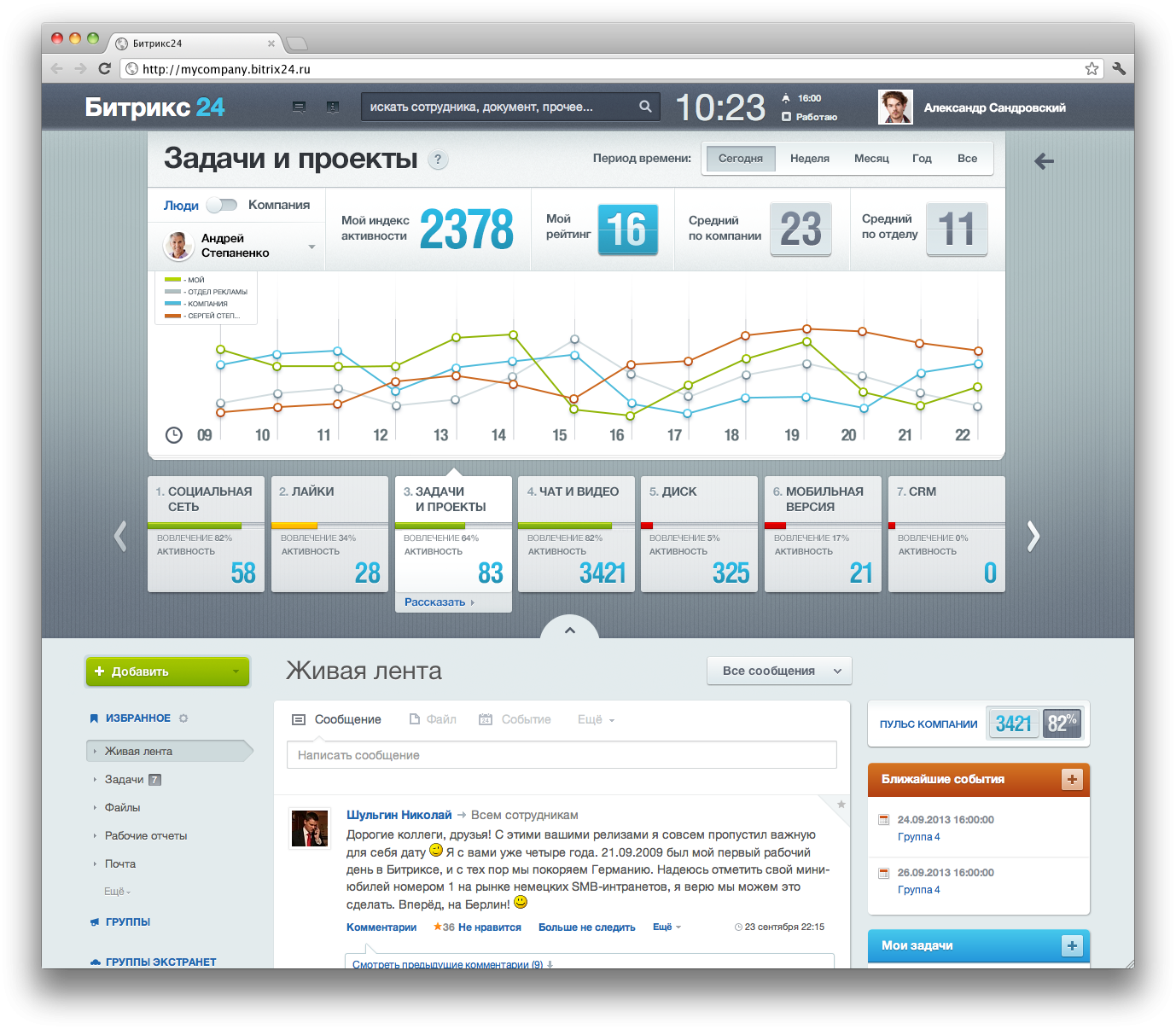 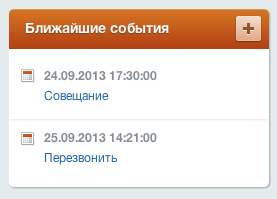 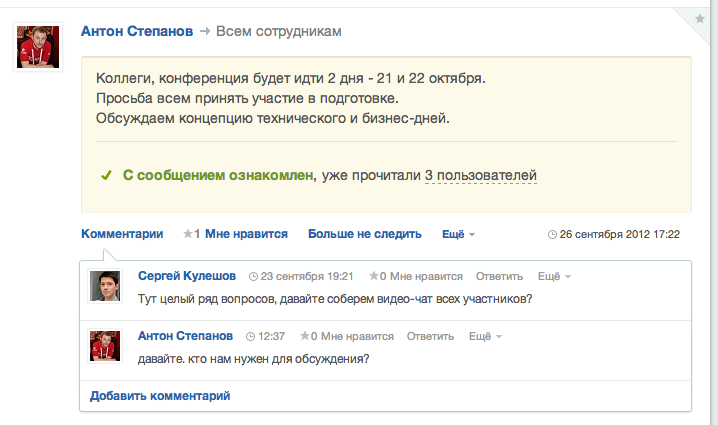 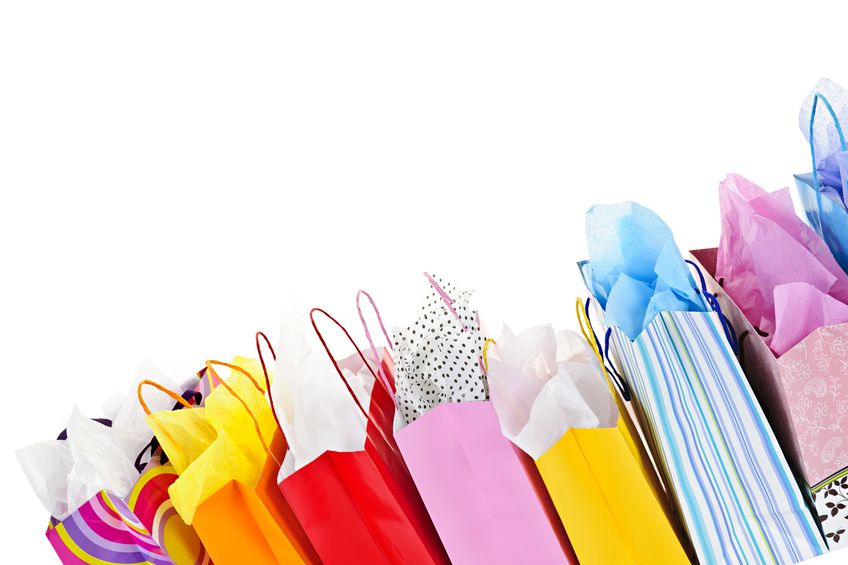 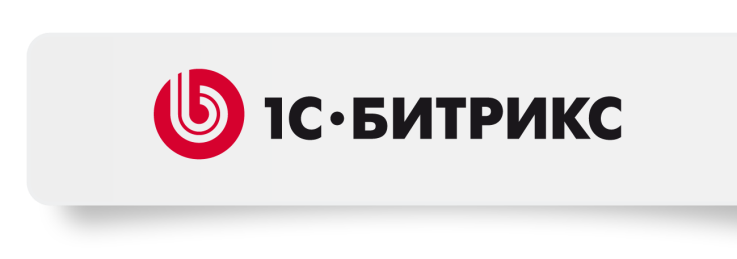 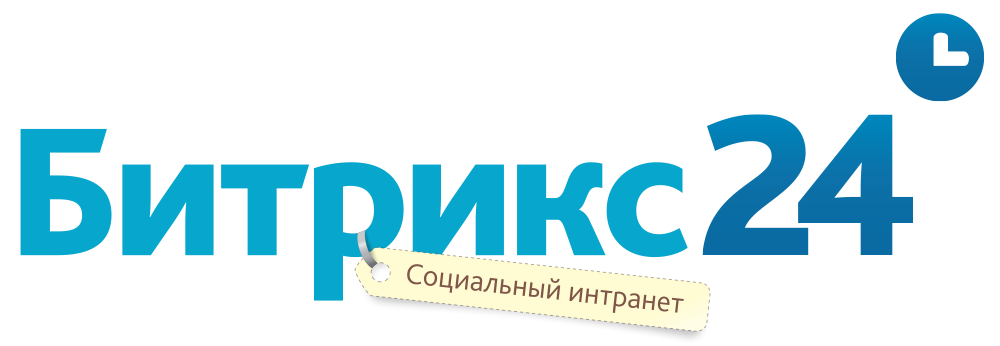 Маркетплейс24
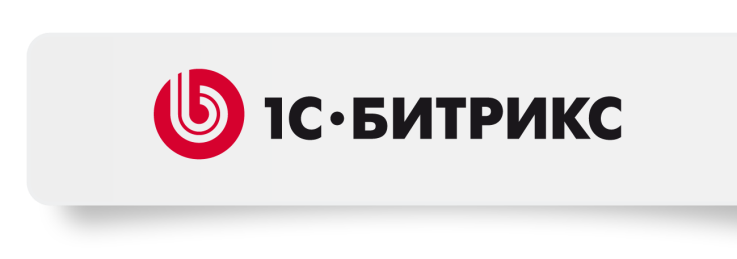 Веб-приложения в Маркетплейсе24
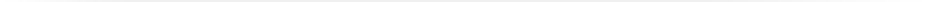 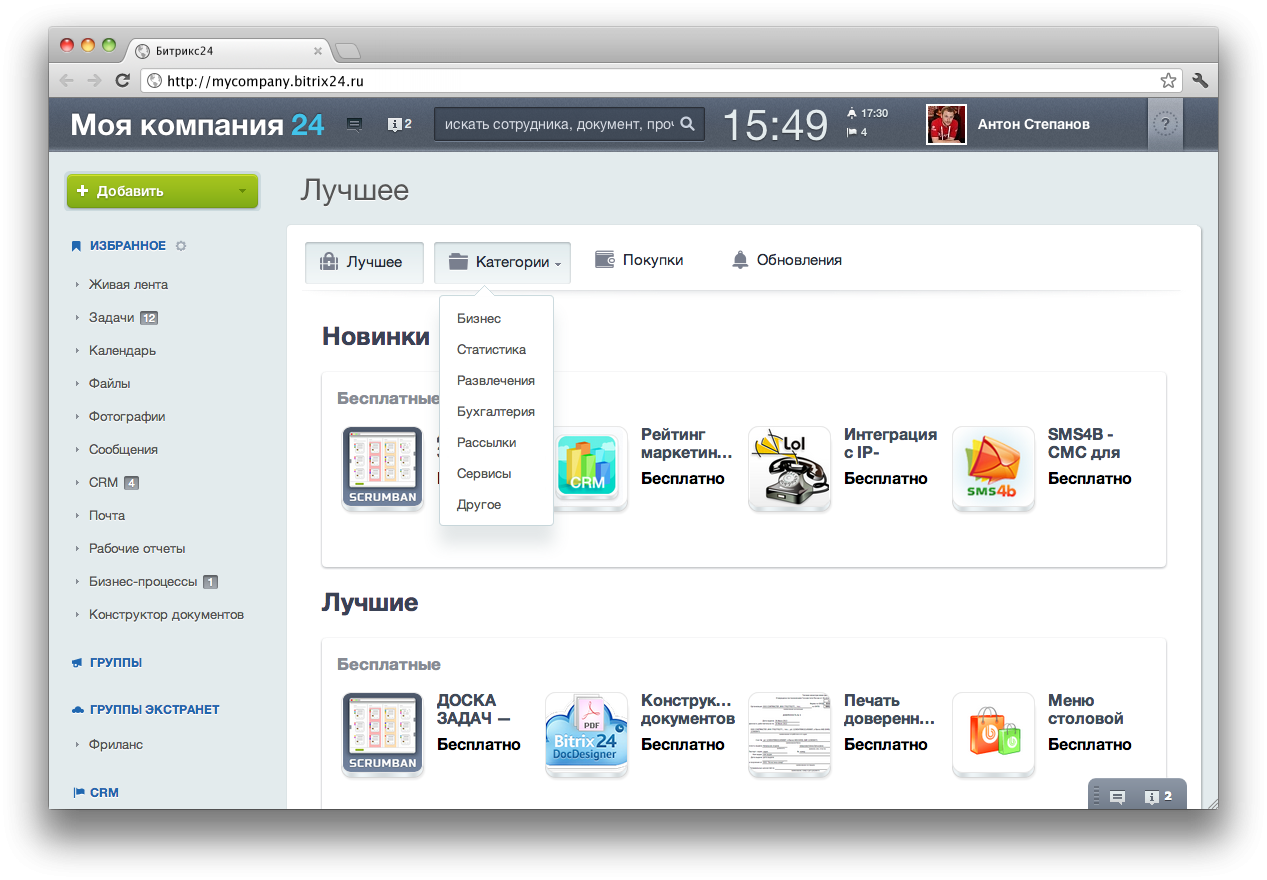 Магазин приложений для «Битрикс24», разработанных партнерами «1С-Битрикс»
Внутри каждого портала на «Битрикс24»
Каждое приложение решает индивидуальные бизнес-задачи клиентов
Реализовано на открытом API «Битрикс24»

Подробности для партнеров: https://www.bitrix24.ru/dev
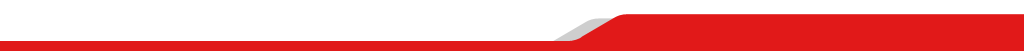 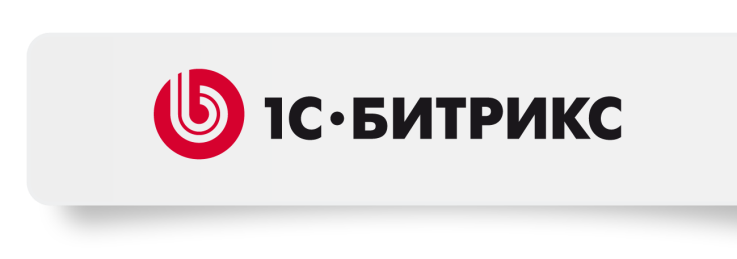 Веб-приложения для «Битрикс24»
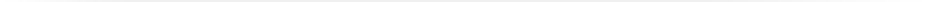 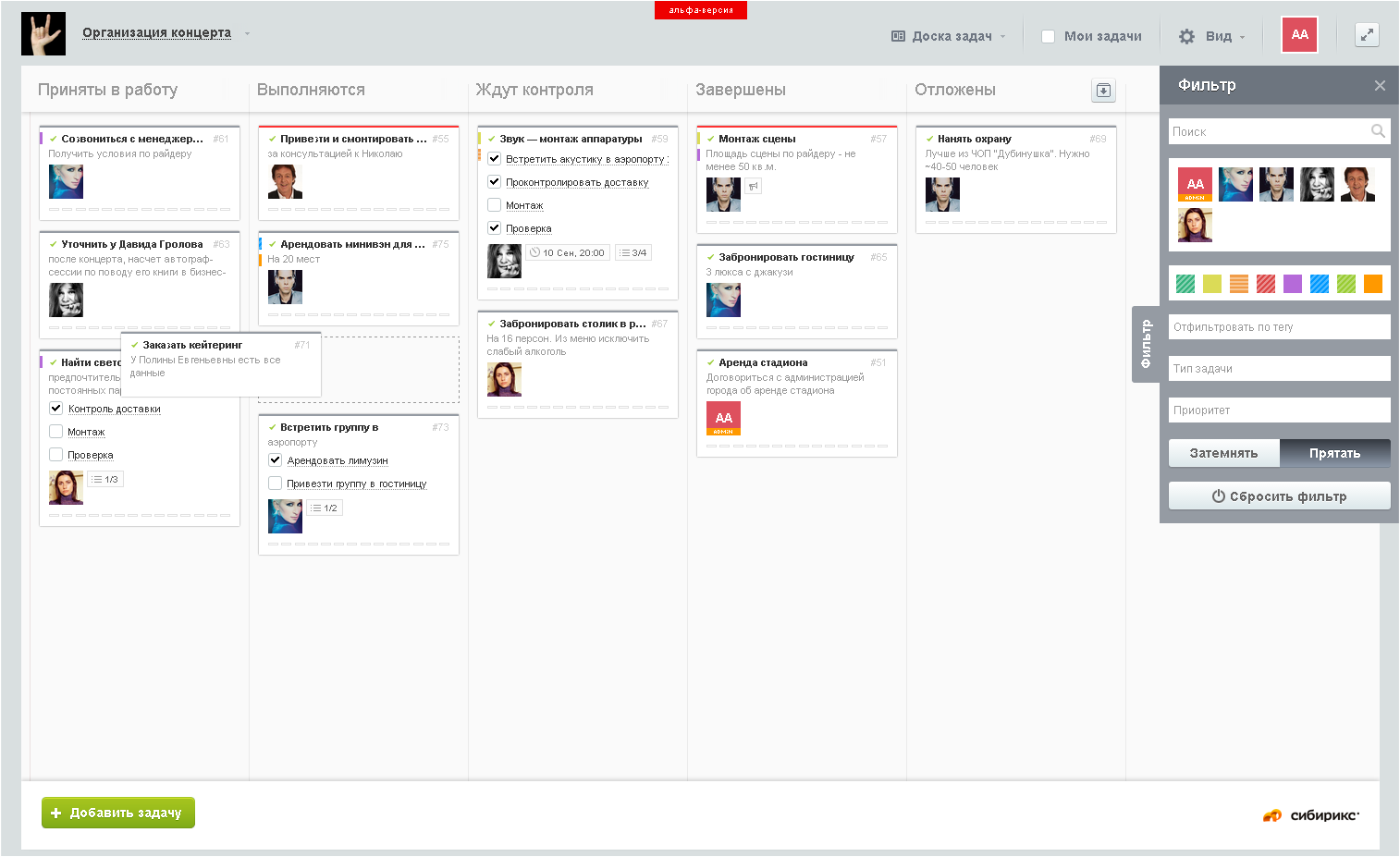 Scrumban-доска (Сибирикс)
Интеграция с IP-телефонией РBX online (Онлайн АТС)
Конструктор документов PDF (HTML Studio)
Интеграция с IP-телефонией Asterisk (LOL)
СМС для бизнеса (1С-Рарус)
Экспорт из «Мегаплана» (Антон Долганин) 
Интеграция с MailChimp (Арт Депо)
Активность менеджеров (Mibok)
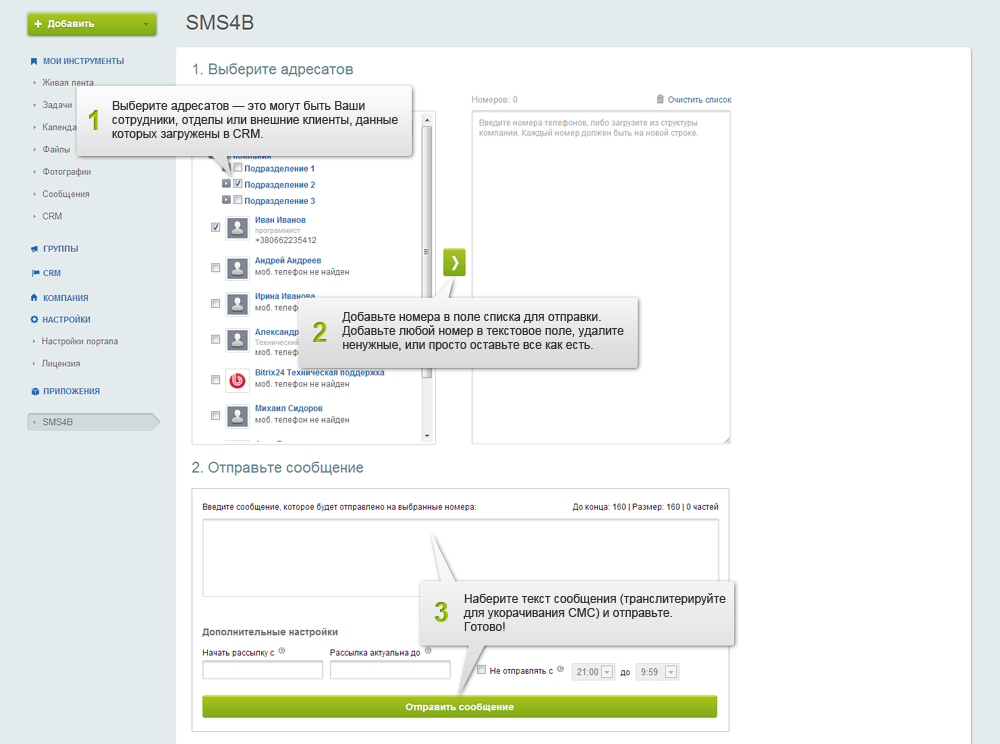 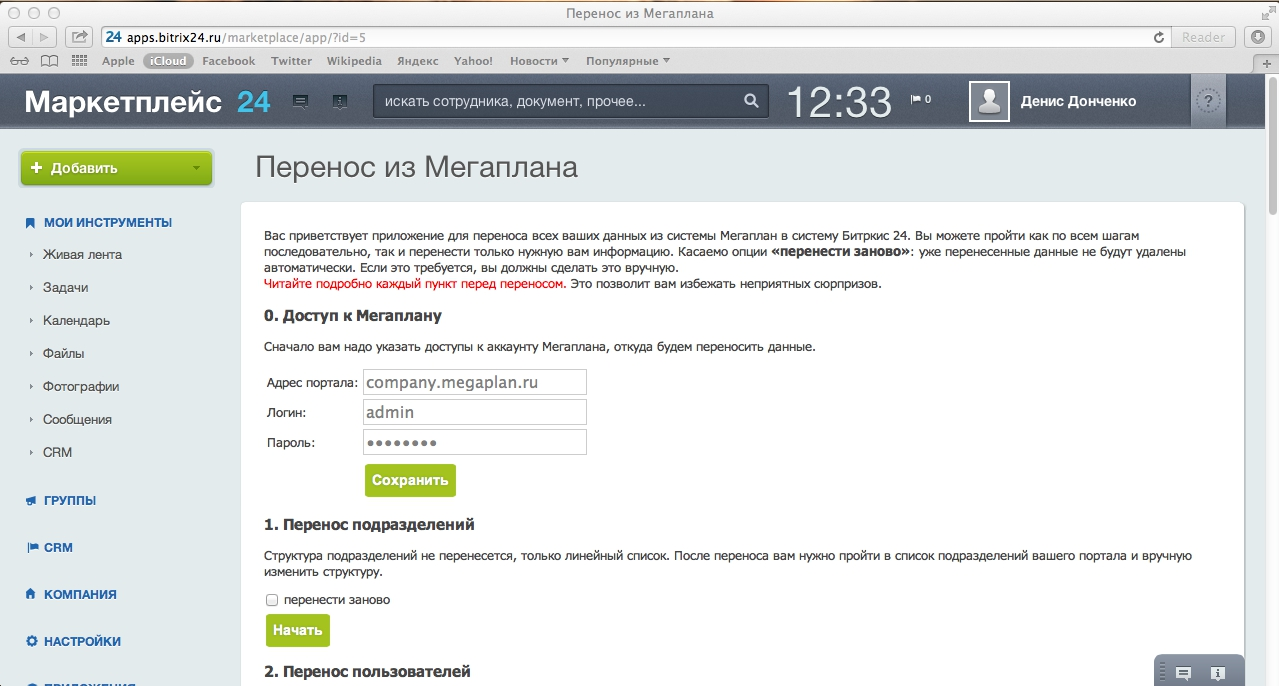 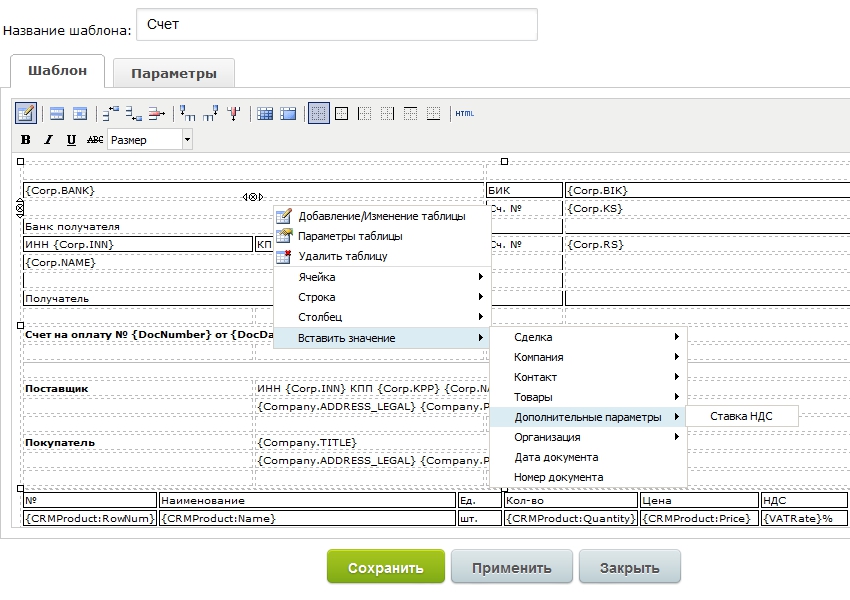 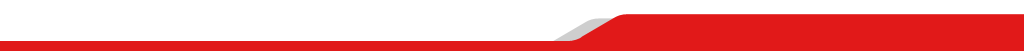 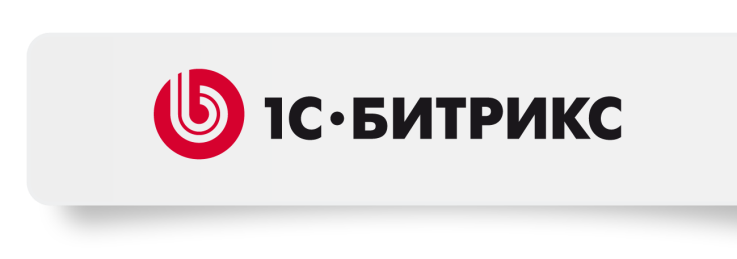 Scrumban-доска
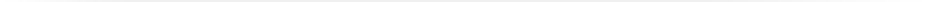 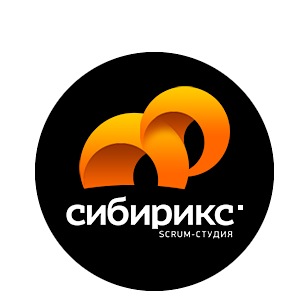 Владимир Завертайлов
marketplace.1c-bitrix.ru
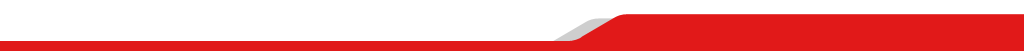 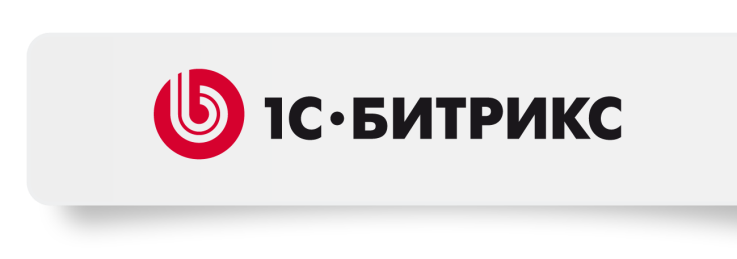 Интеграция с IP-телефонией
PBX Online
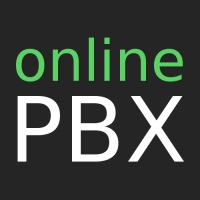 Вячеслав Чукреев
«Онлайн АТС»
marketplace.1c-bitrix.ru
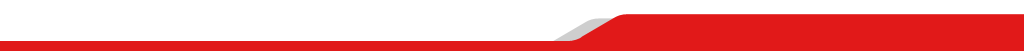 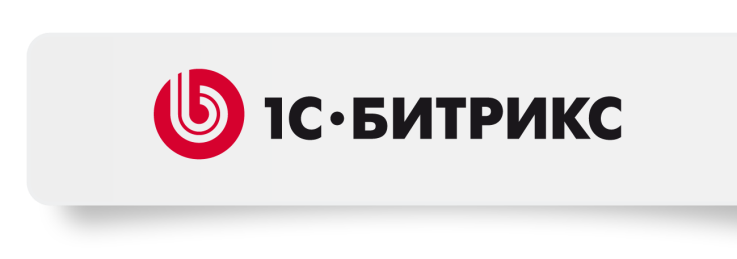 Конструктор документов
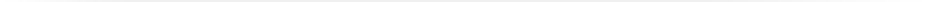 HTML
studio
Алексей Андреев
marketplace.1c-bitrix.ru
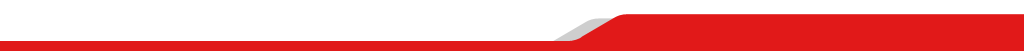 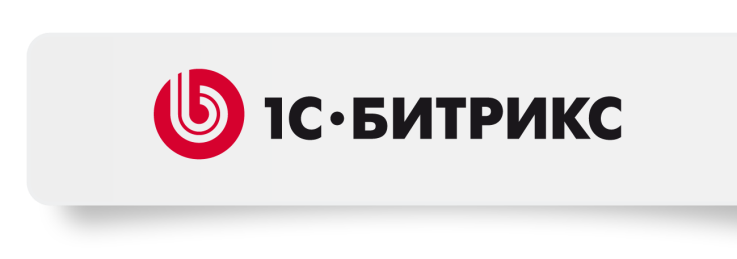 Интеграция с IP-телефонией (Asterisk)
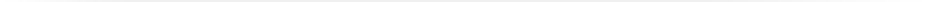 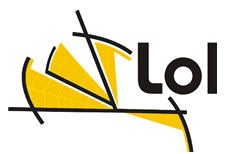 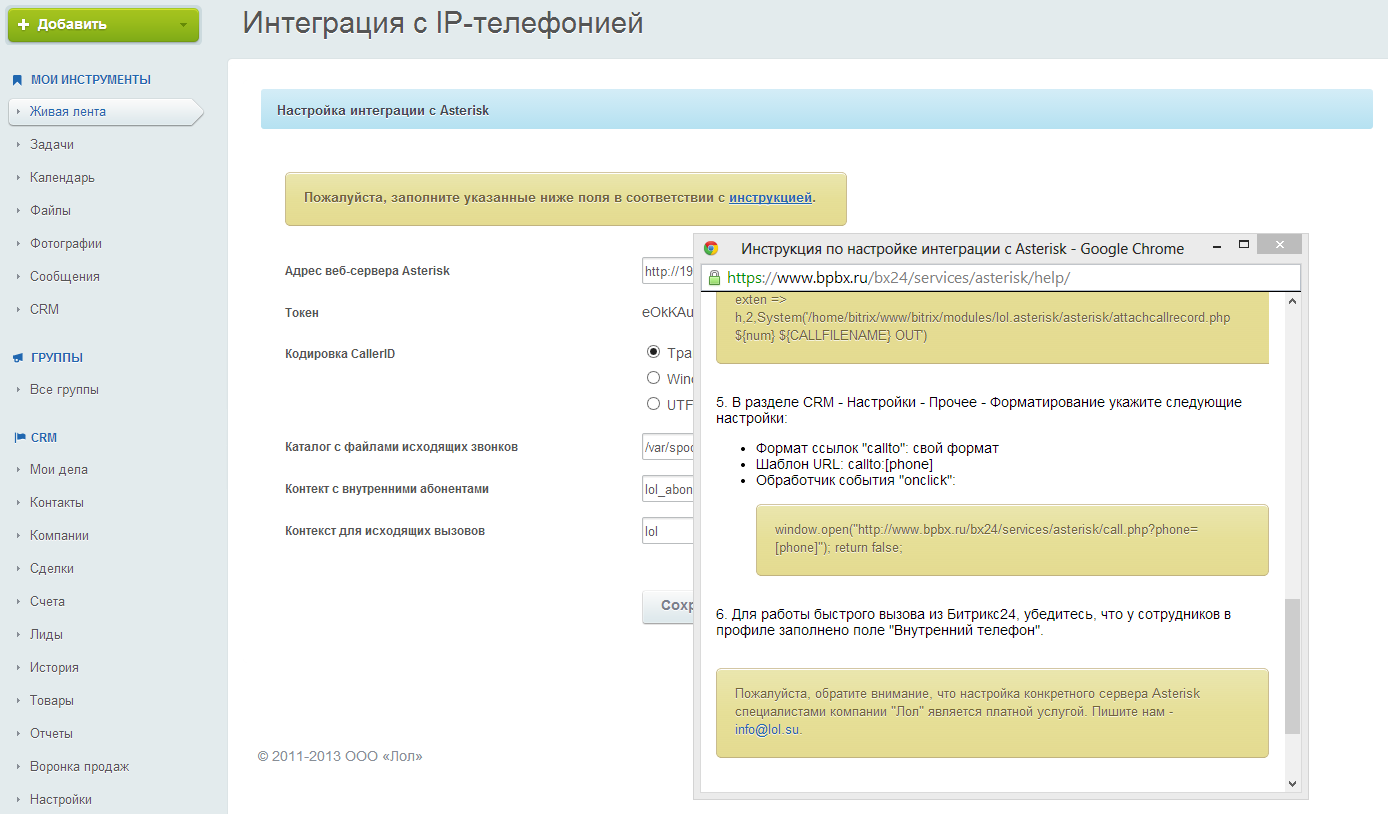 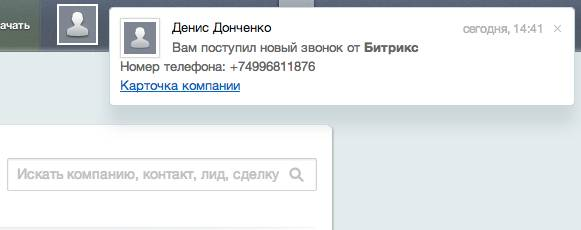 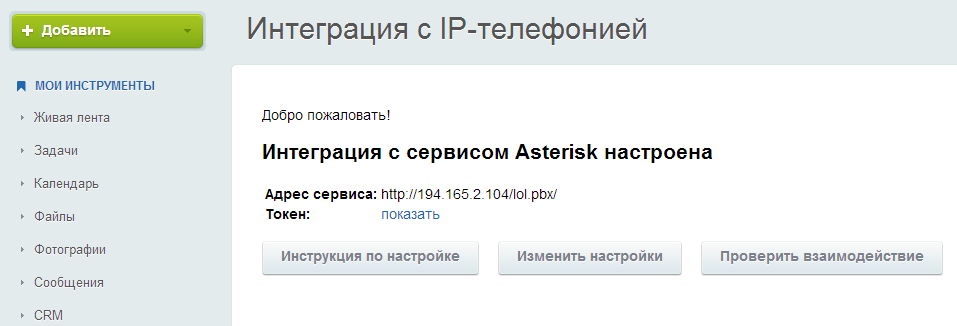 marketplace.1c-bitrix.ru
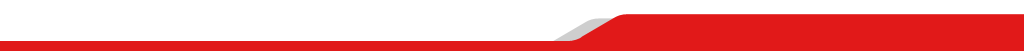 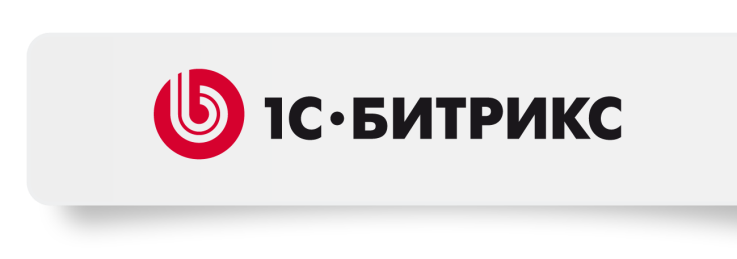 Интеграция с MailChimp
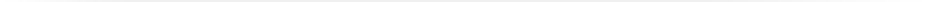 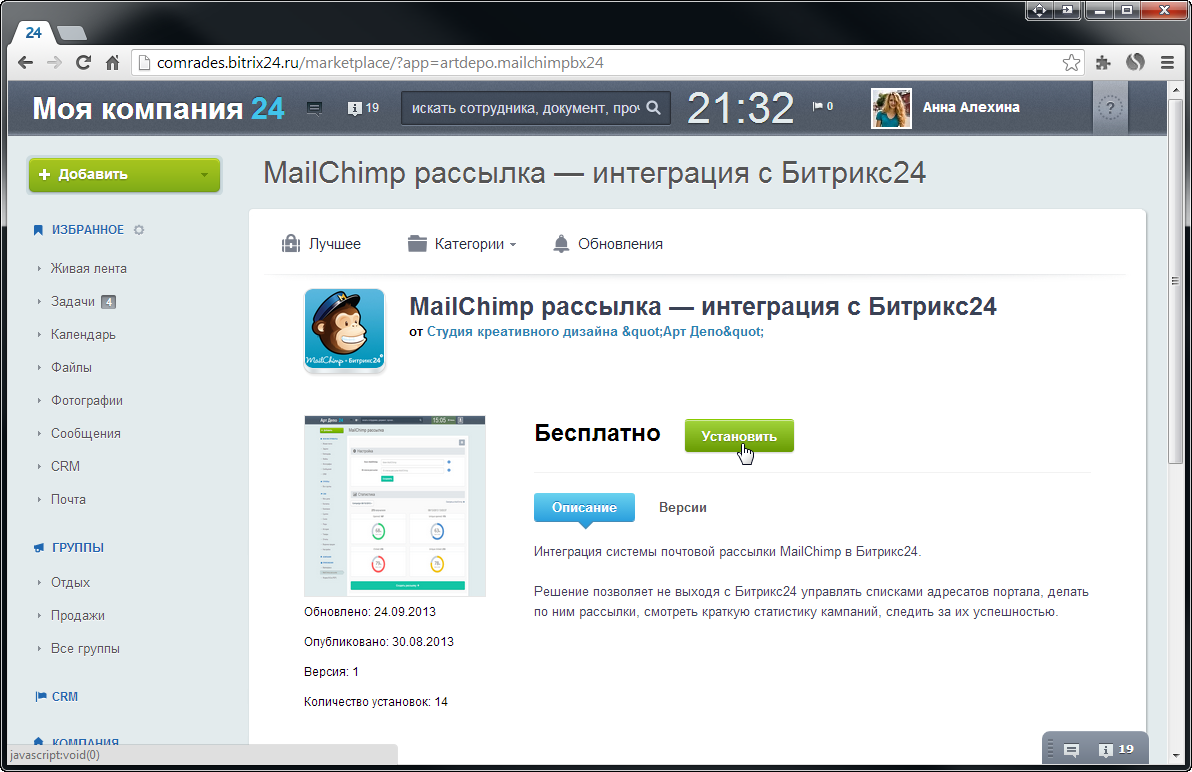 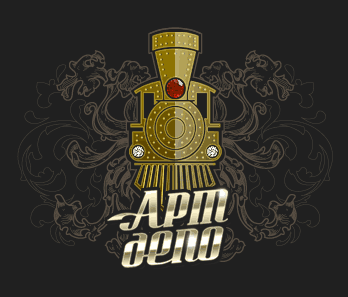 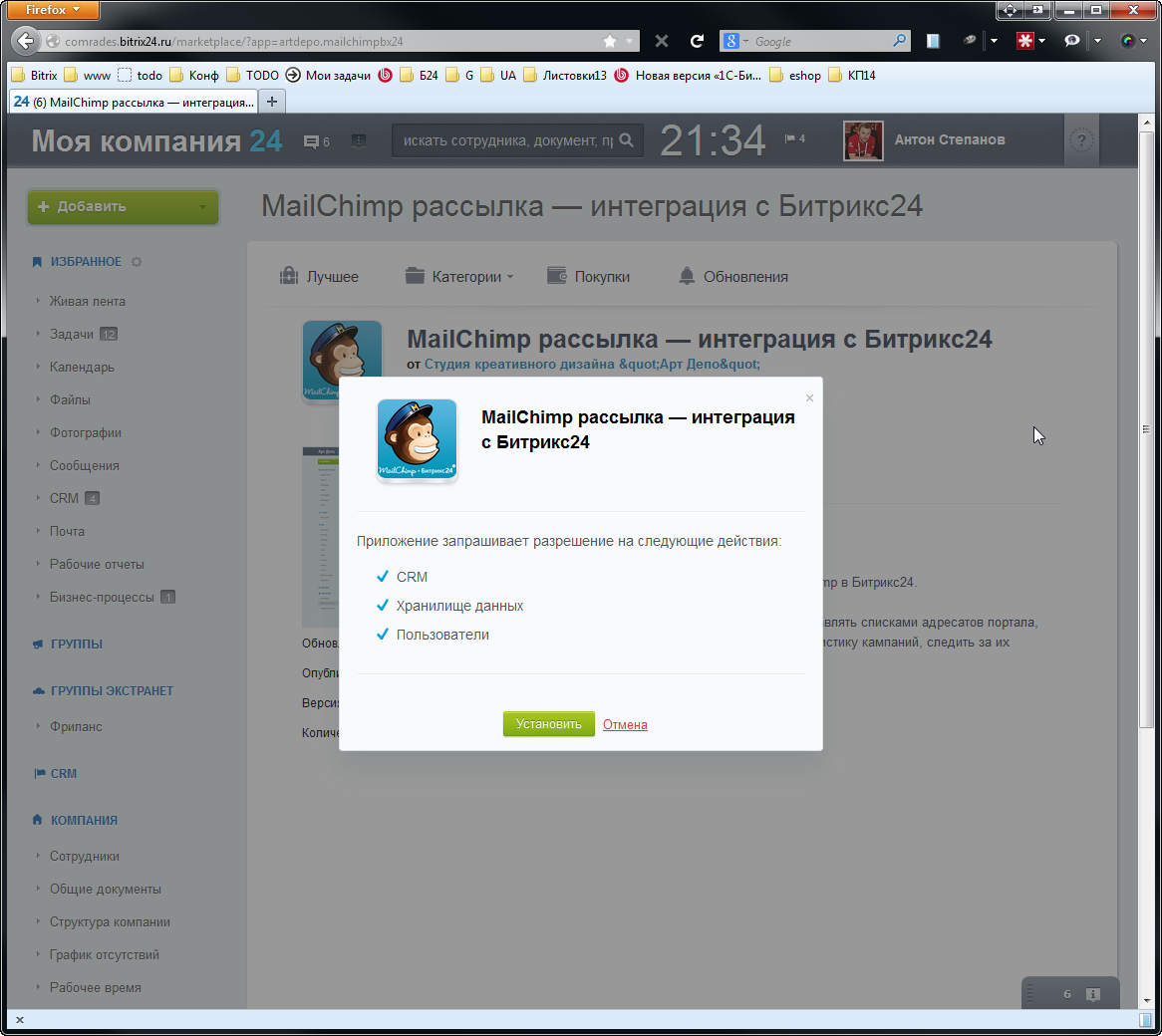 marketplace.1c-bitrix.ru
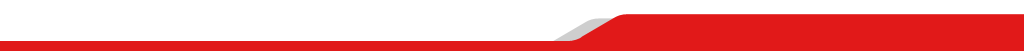 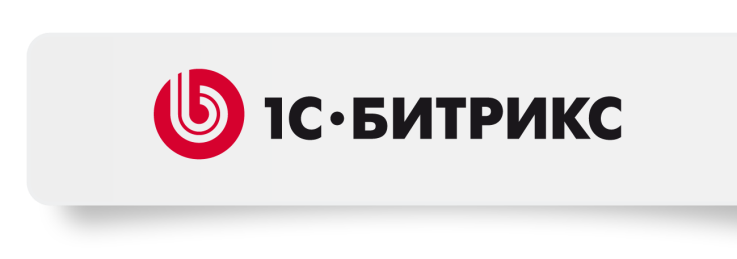 Экспорт из Мегаплана
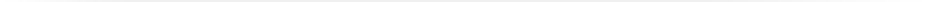 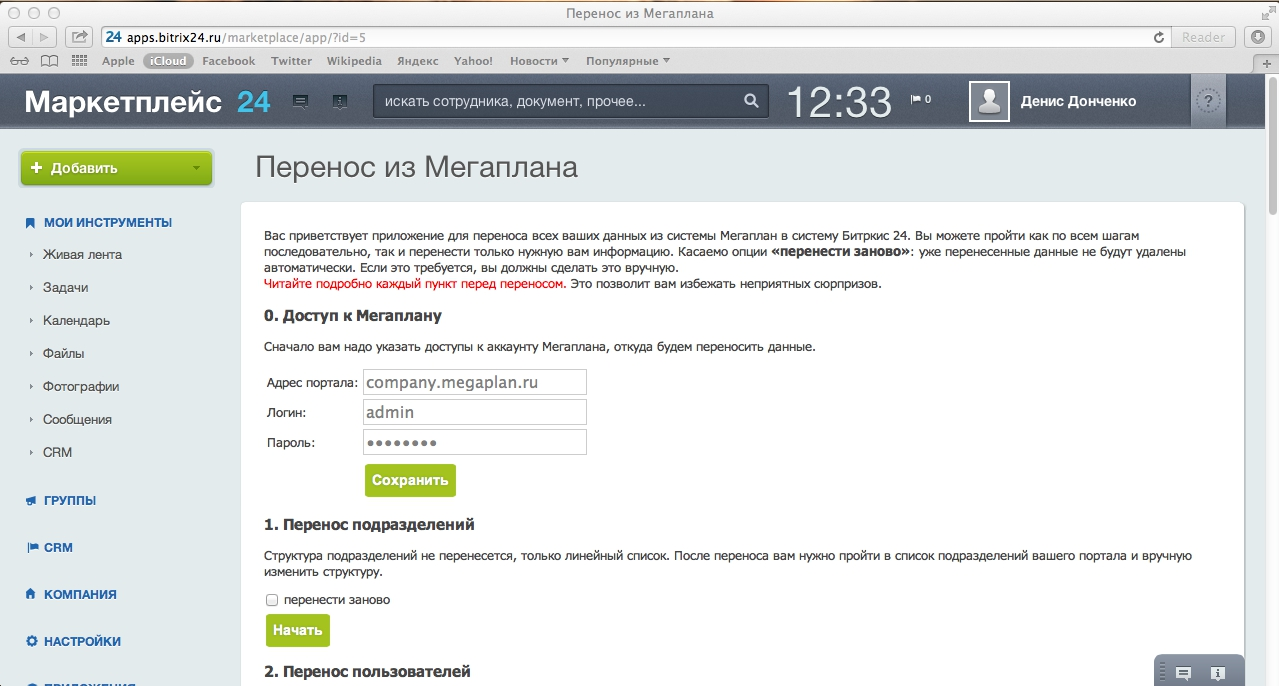 Разработчик:
Антон Долганин
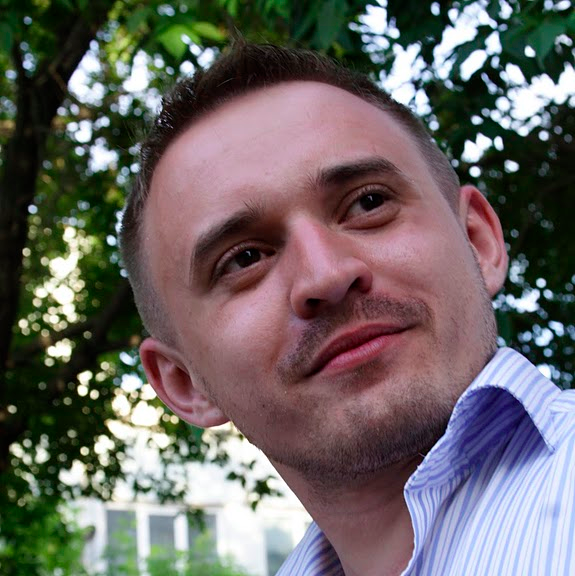 marketplace.1c-bitrix.ru
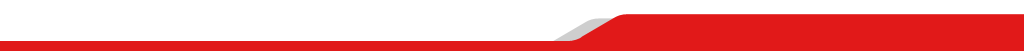 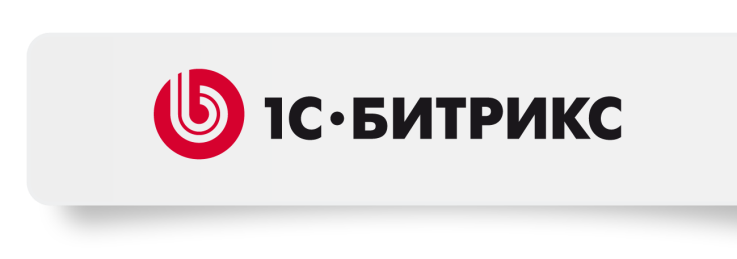 СМС для бизнеса
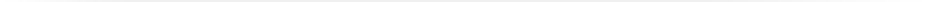 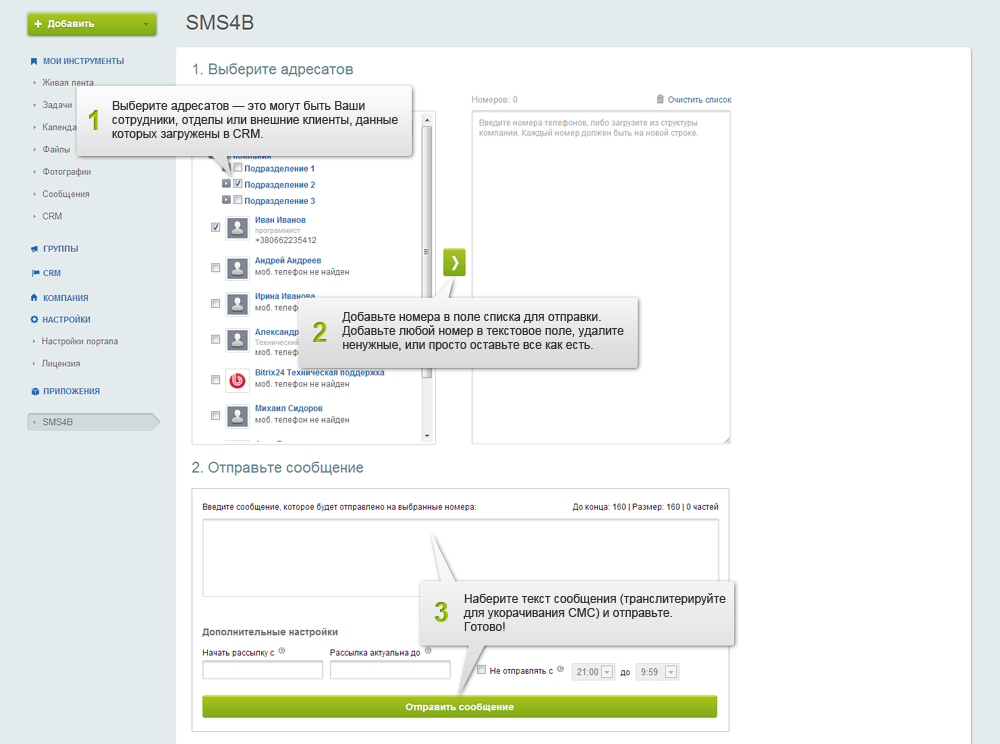 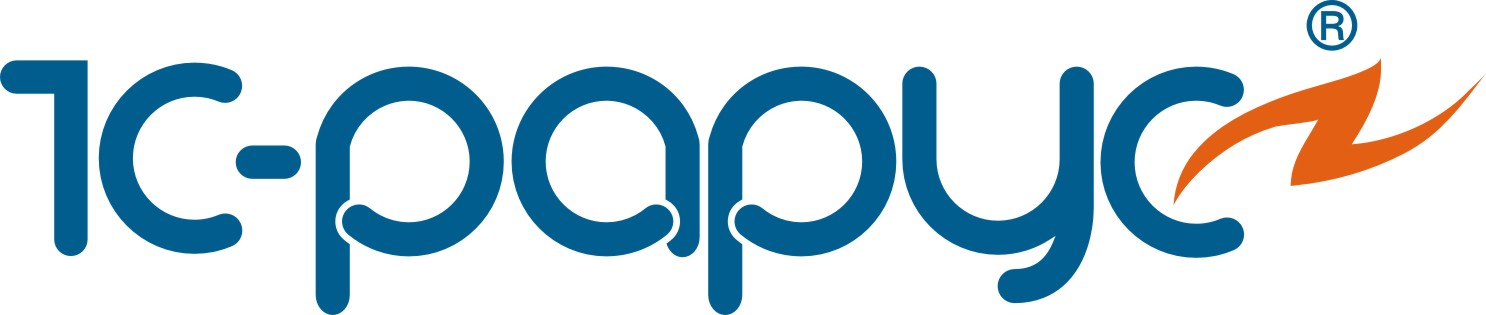 marketplace.1c-bitrix.ru
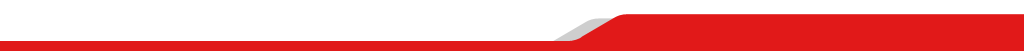 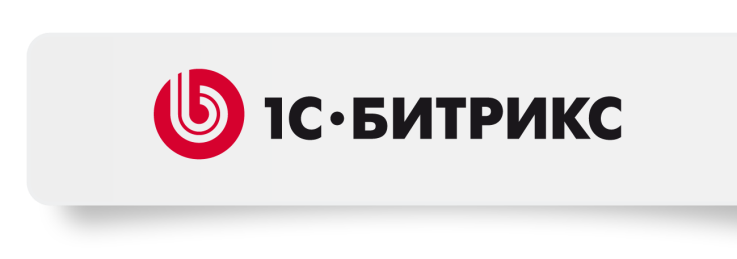 Активность менеджеров
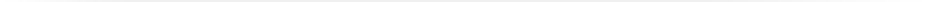 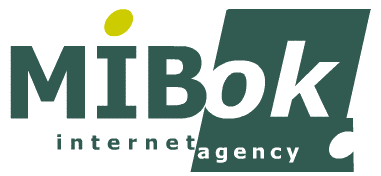 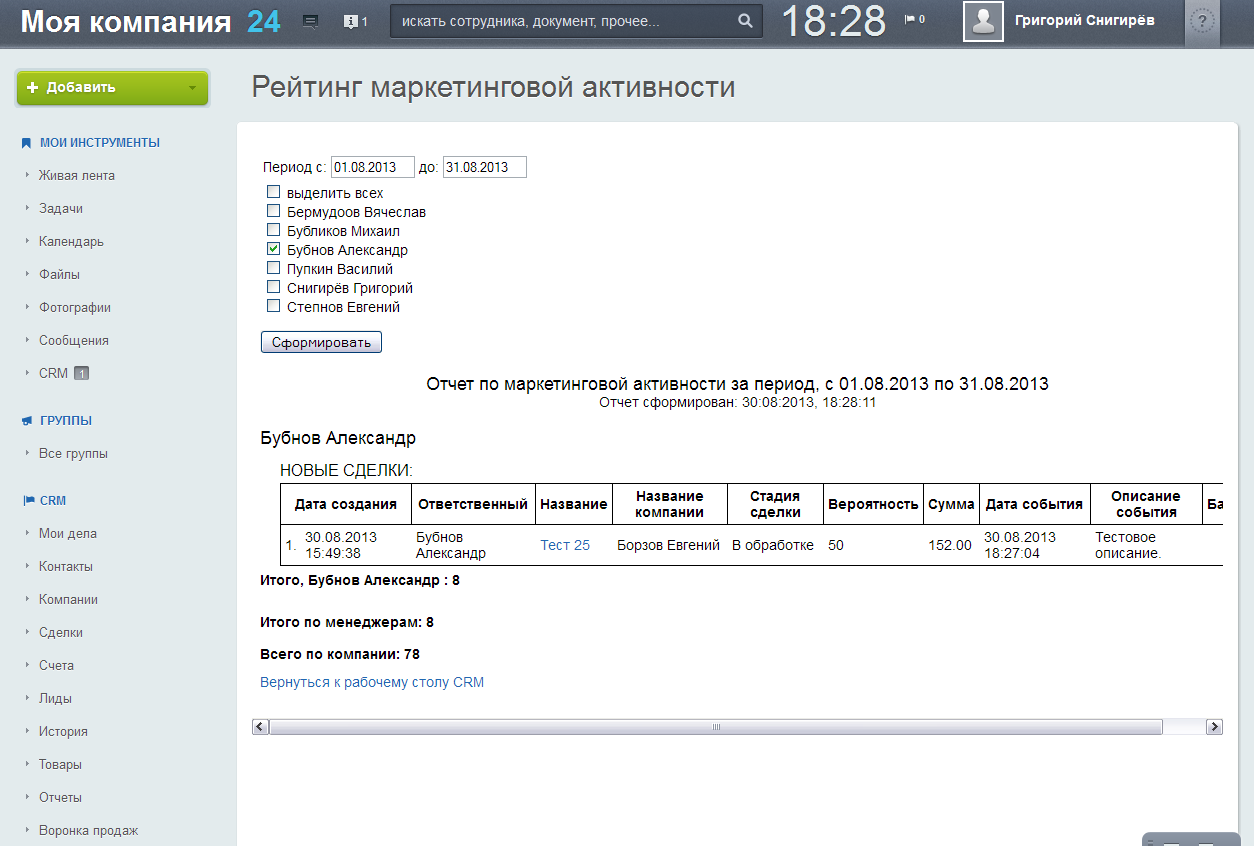 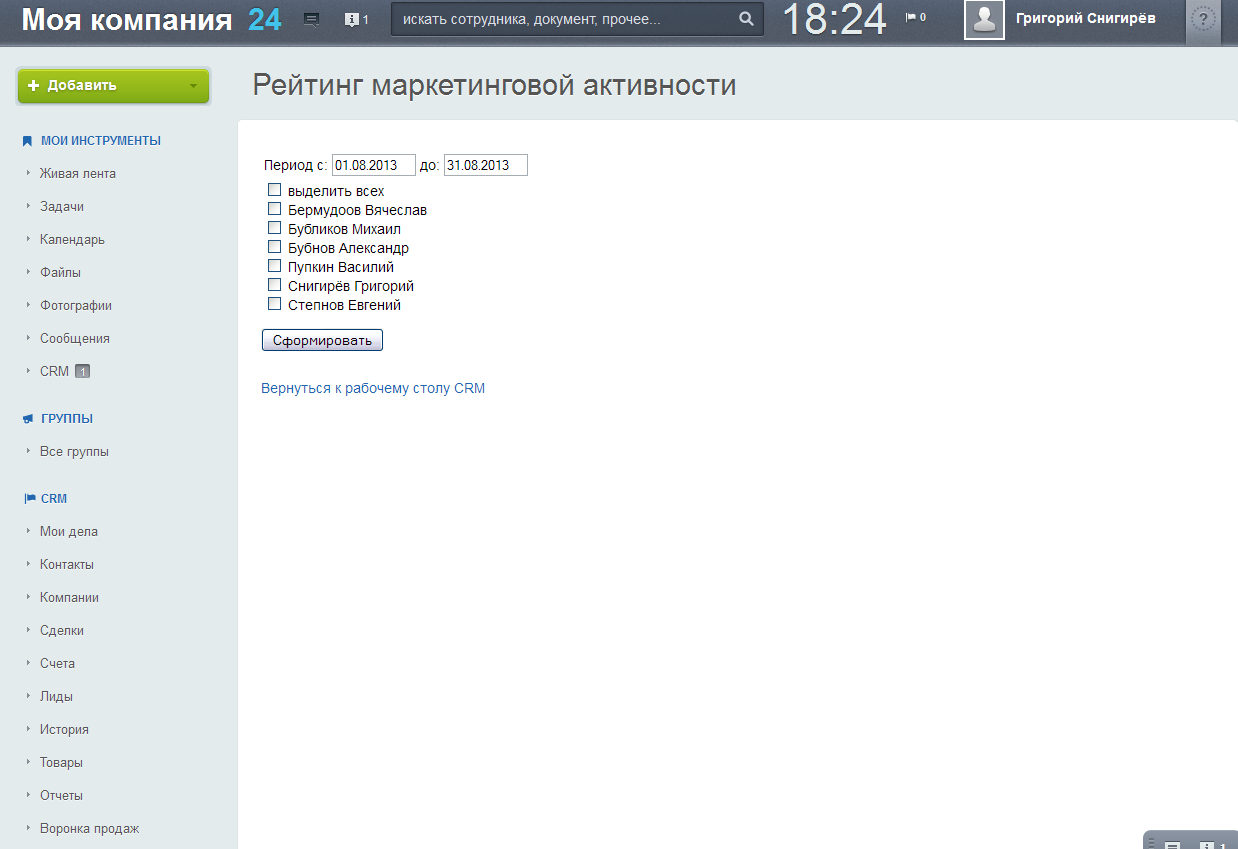 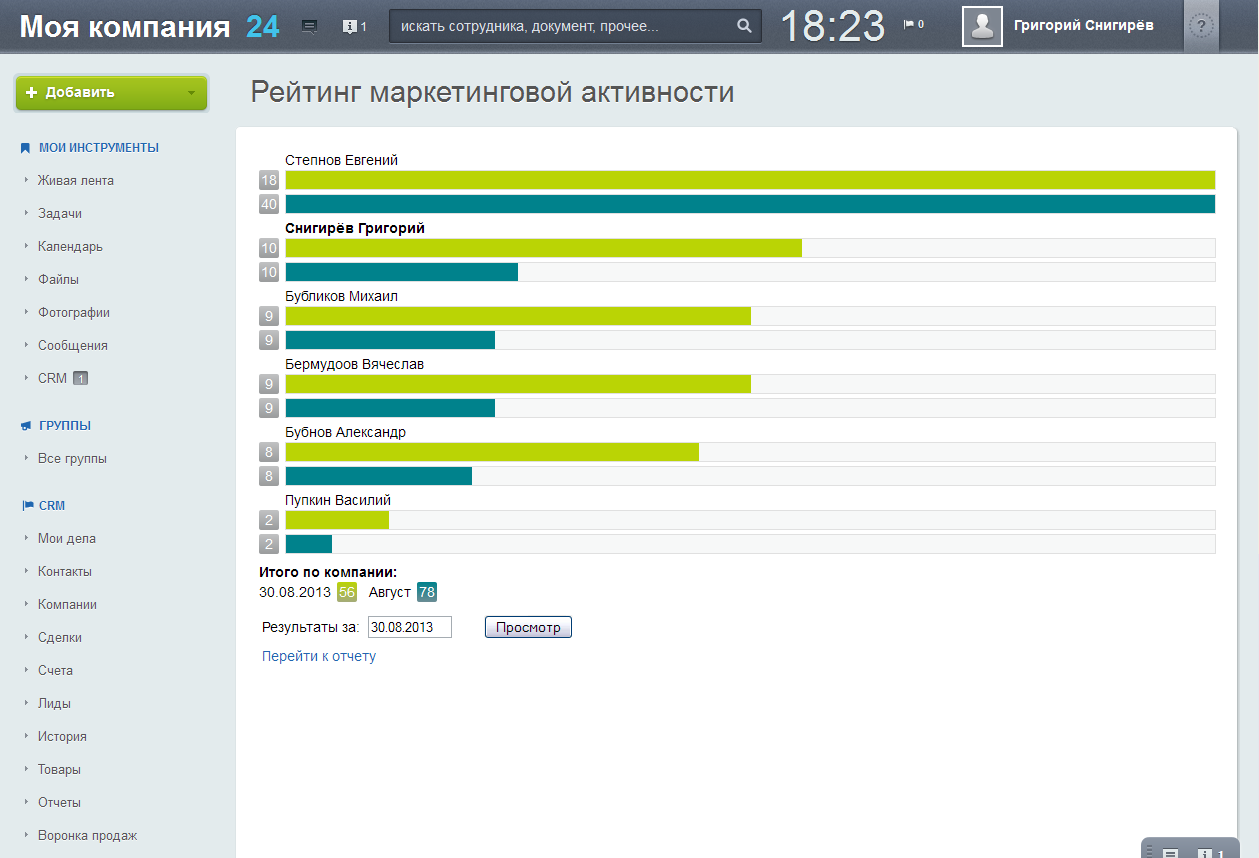 marketplace.1c-bitrix.ru
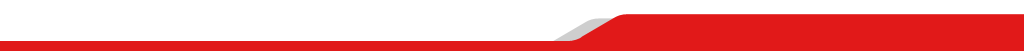 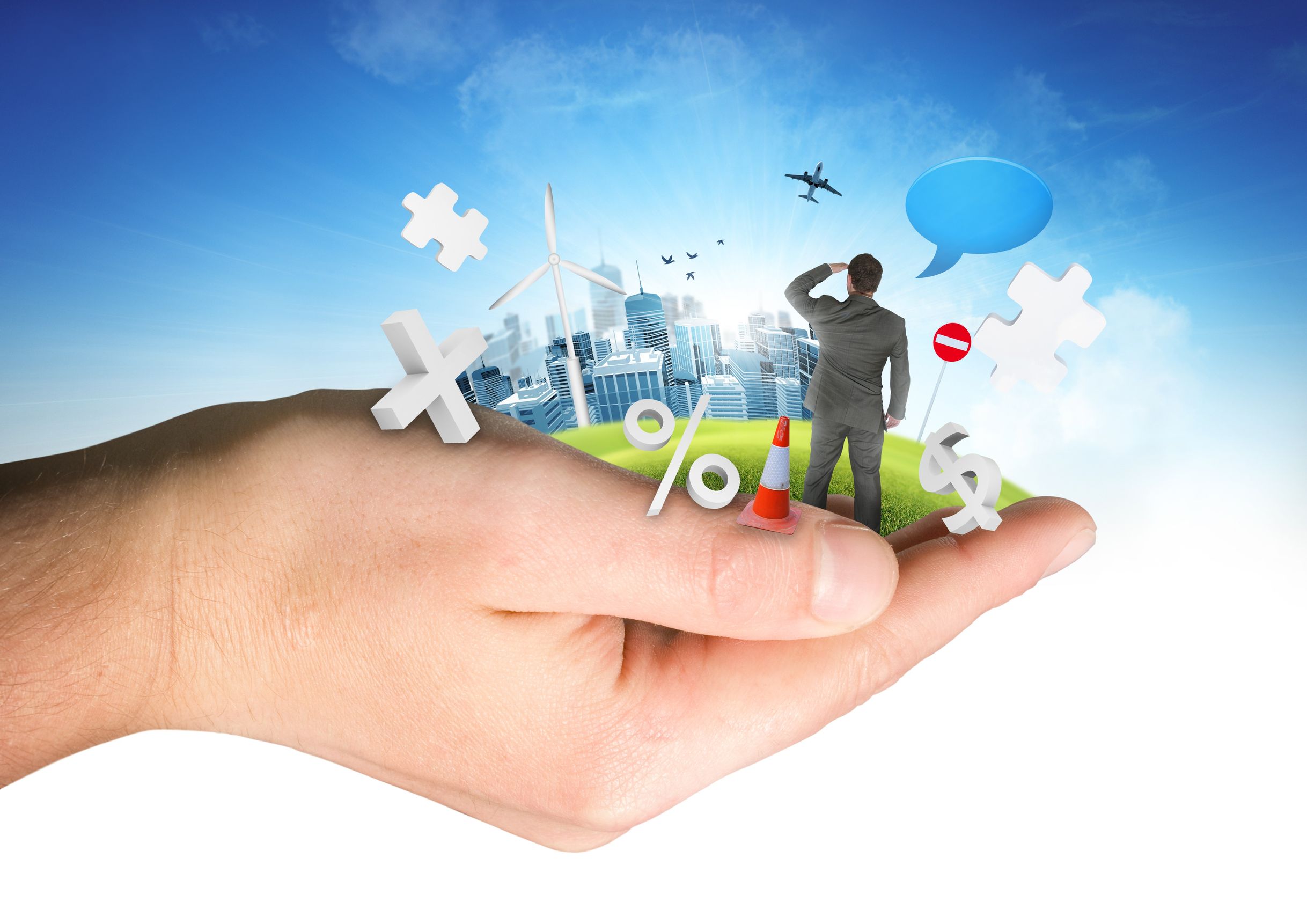 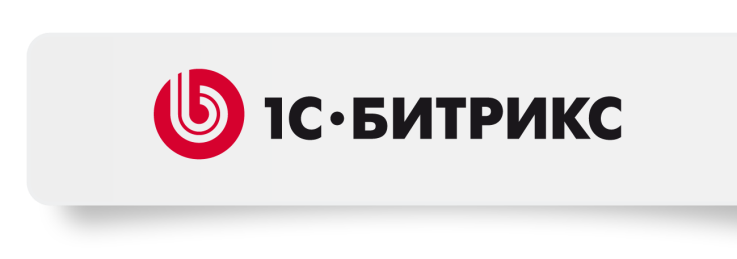 С приложениями из «Маркетплейс24» ваш портал может больше!
«Маркетплейс24» – стратегическое направление развития сервиса
В этом году: открытие процессинга, запуск платных веб-приложений
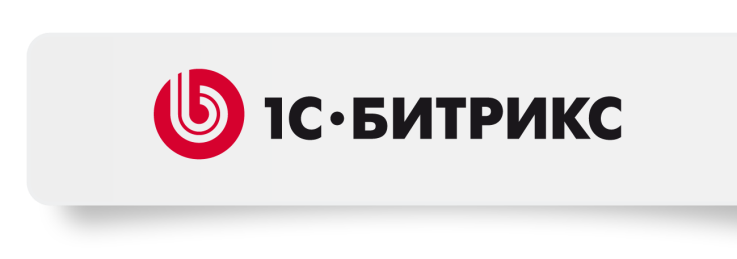 Что нового в «Битрикс24»?
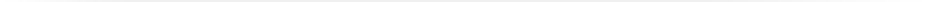 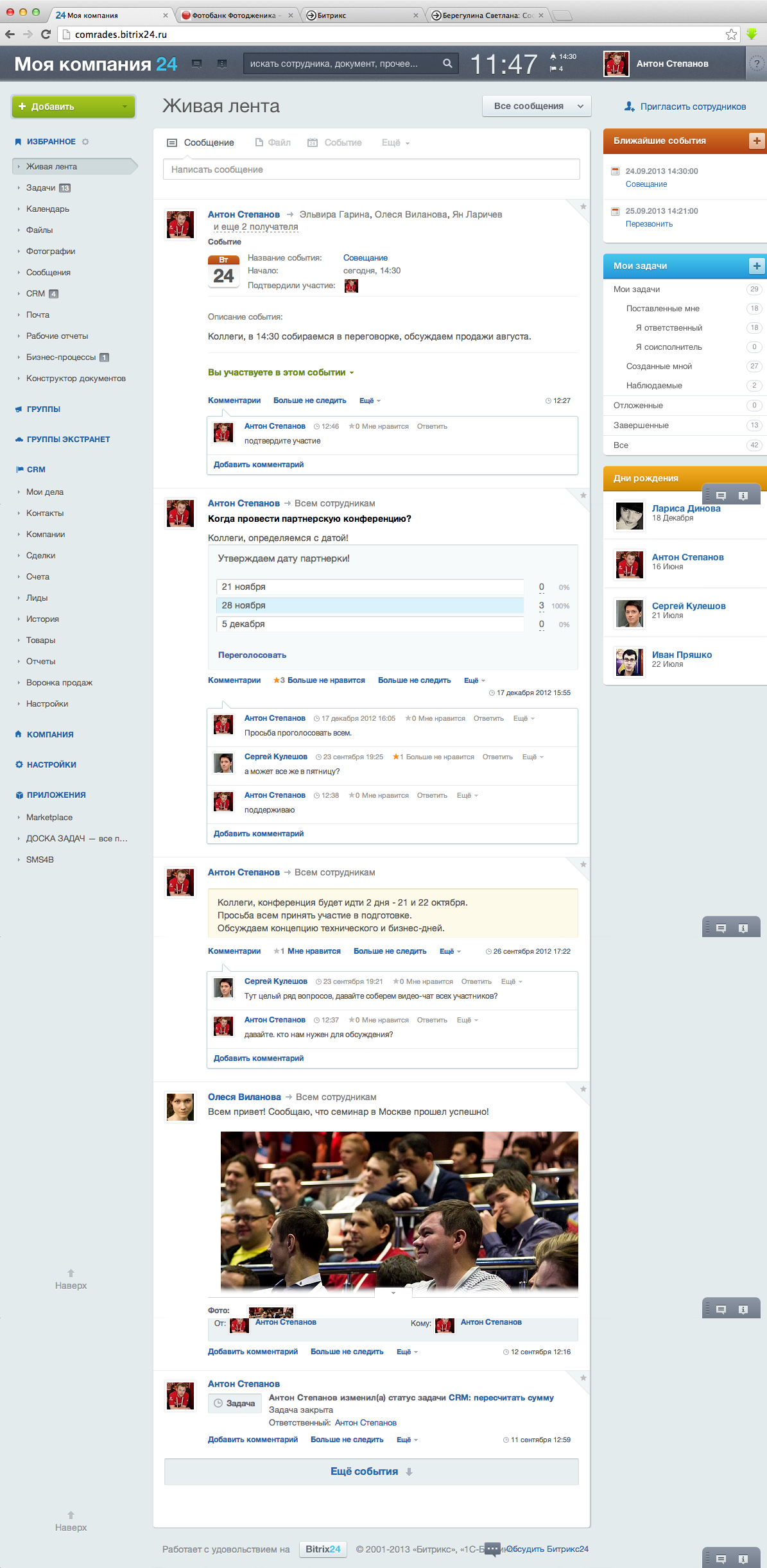 Редактирование и создание документов онлайн
Групповые видеозвонки
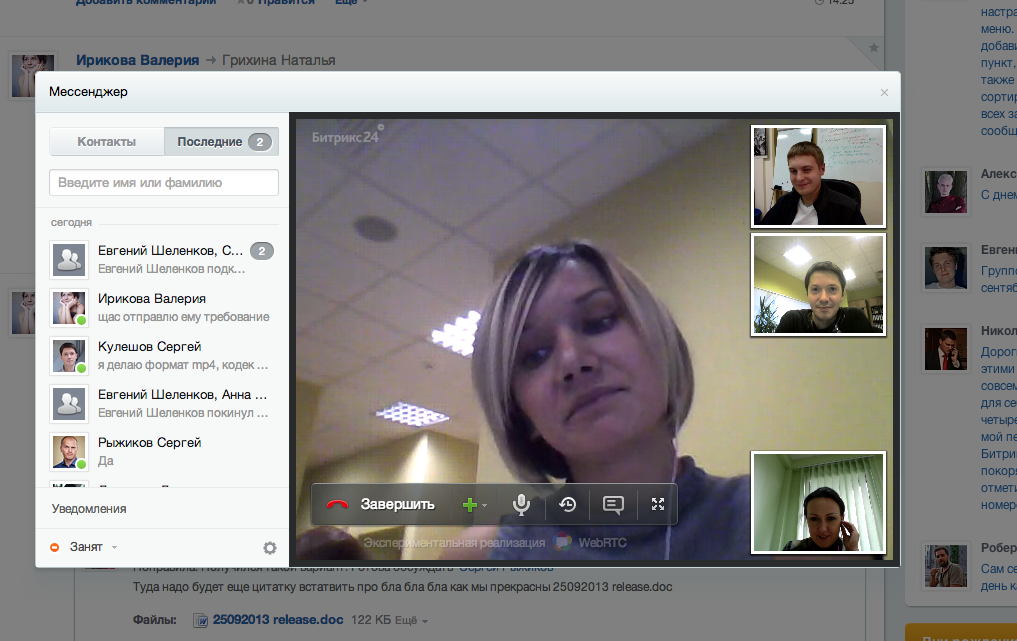 Пульс и инфографика: инструменты внедрения «Битрикс24» в компании
Новая «живая лента» в реальном времени
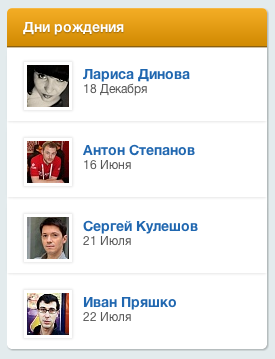 Новая версия десктоп-приложения
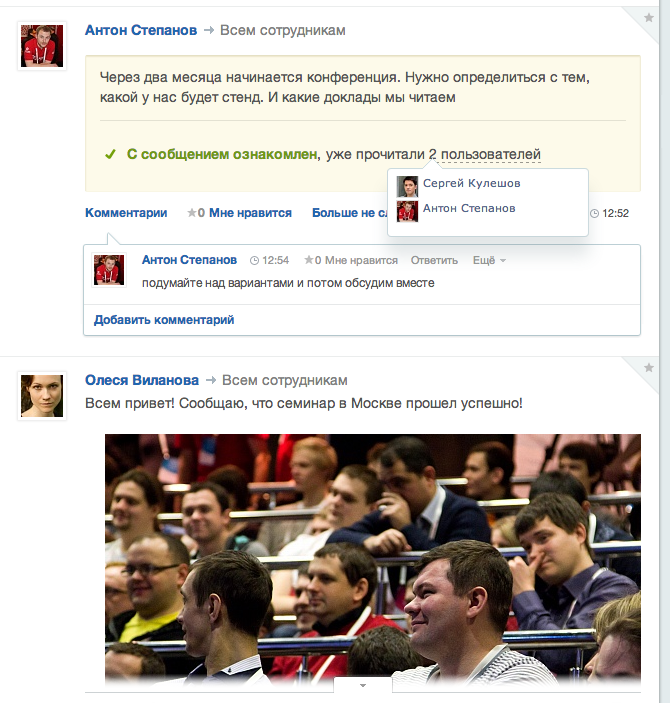 Управление задачами и проектами: счетчики и роли
Интеграция с почтой
Обновление CRM, редактирование в мобильной CRM
Маркетплейс24
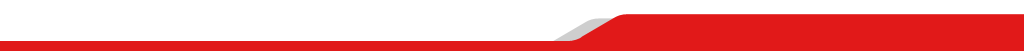 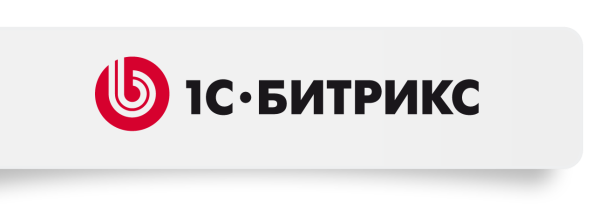 Даты выпуска релиза
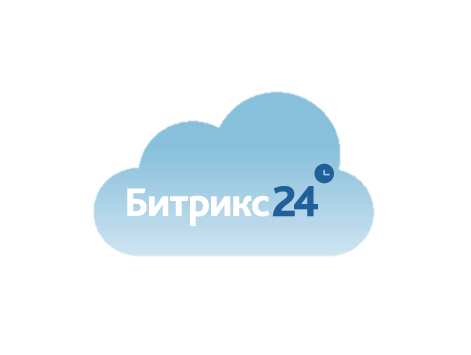 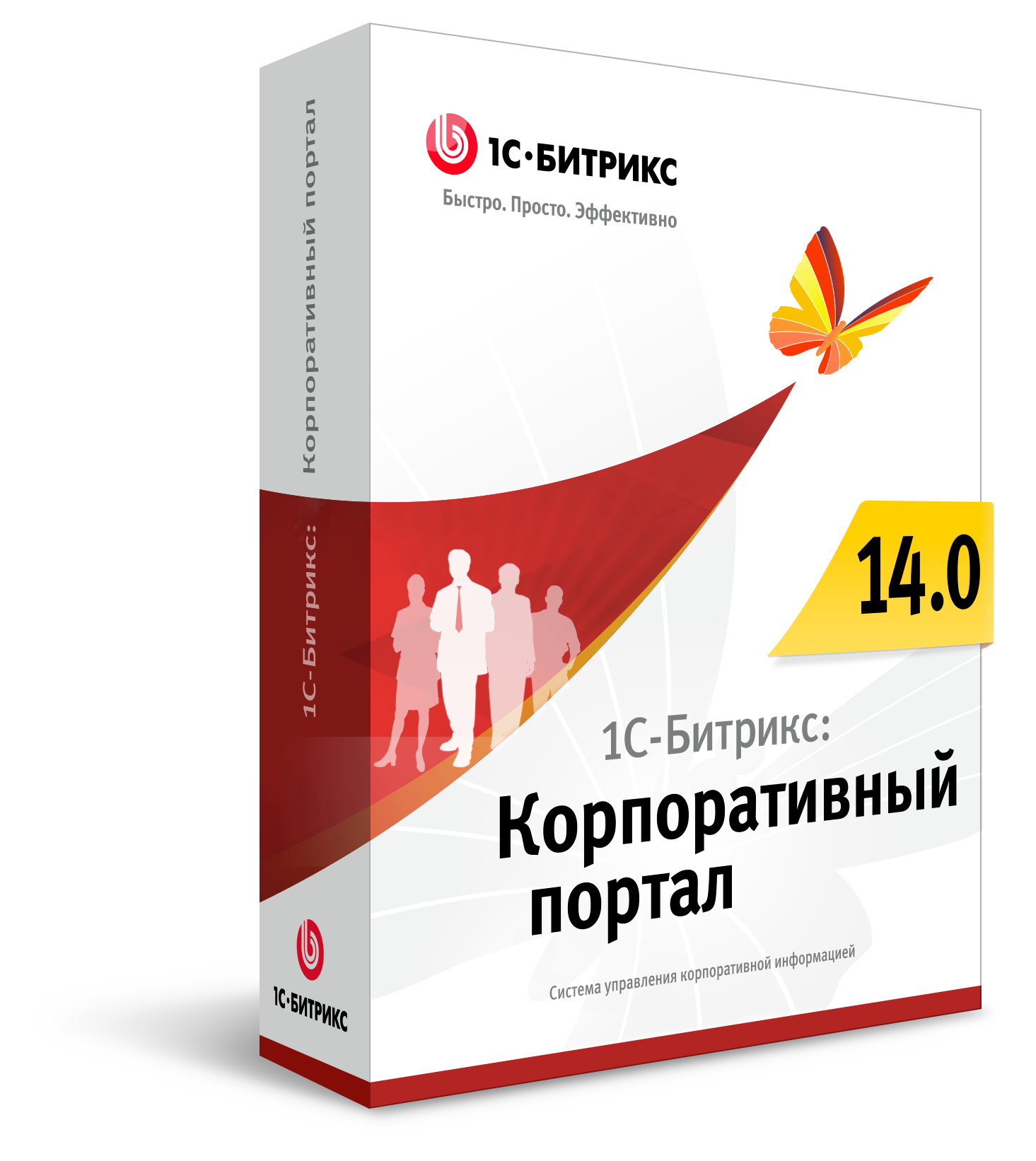 26-27 сентября
Битрикс24
20 октября
Корпоративный портал
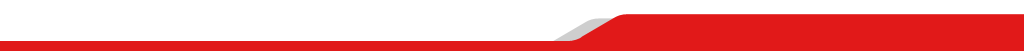 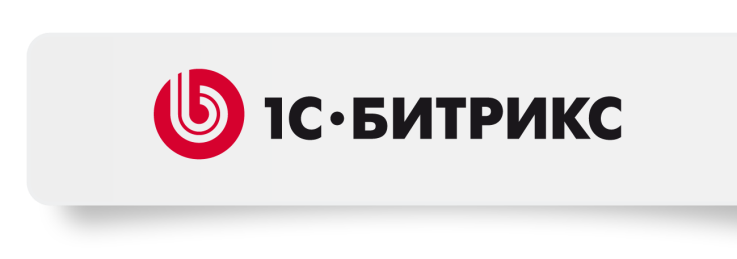 Бесплатная «Виртуальная машина»
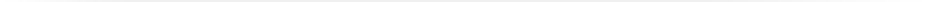 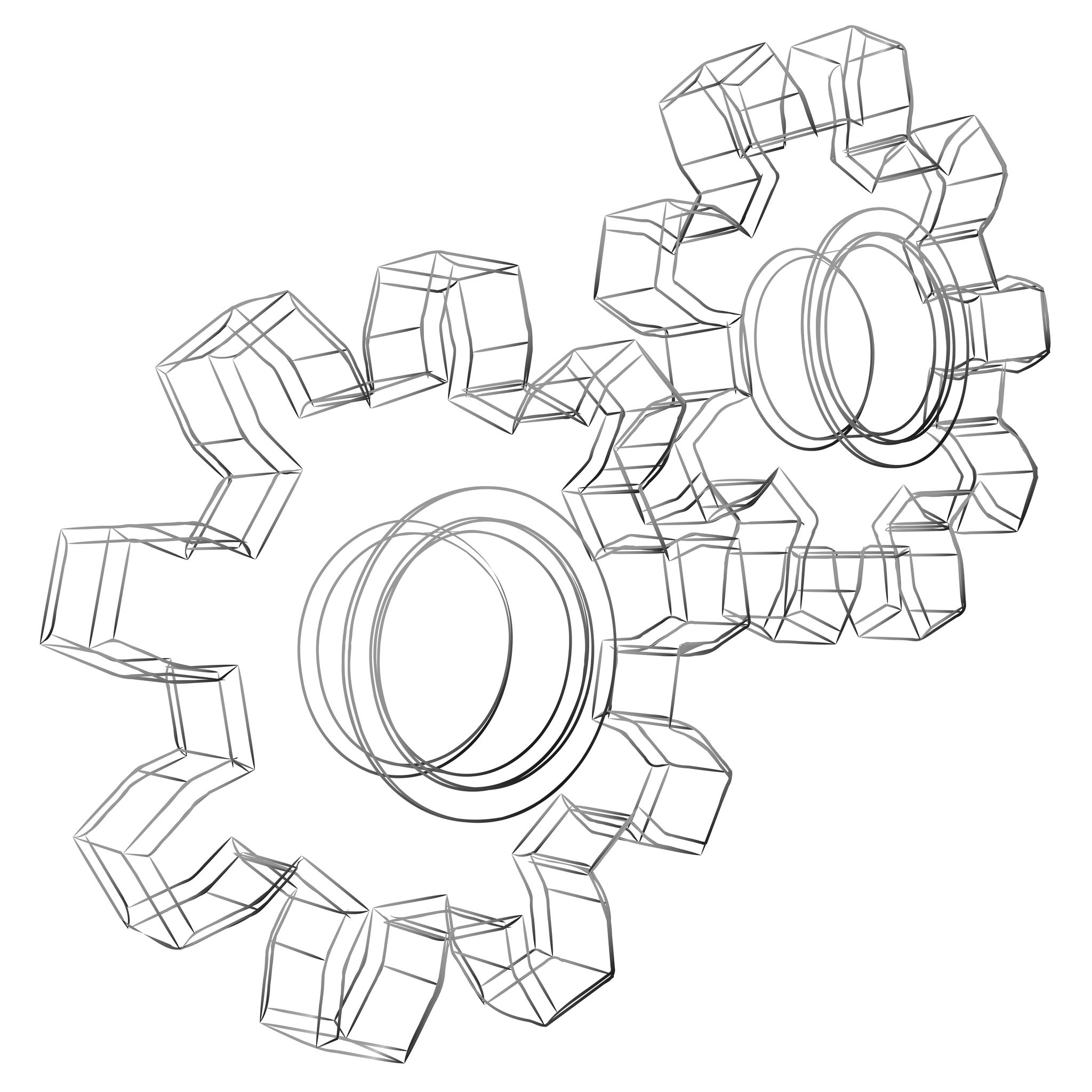 Начиная с версии 14.0, для Корпоративного портала рекомендуется использование «Виртуальной машины 4.2».
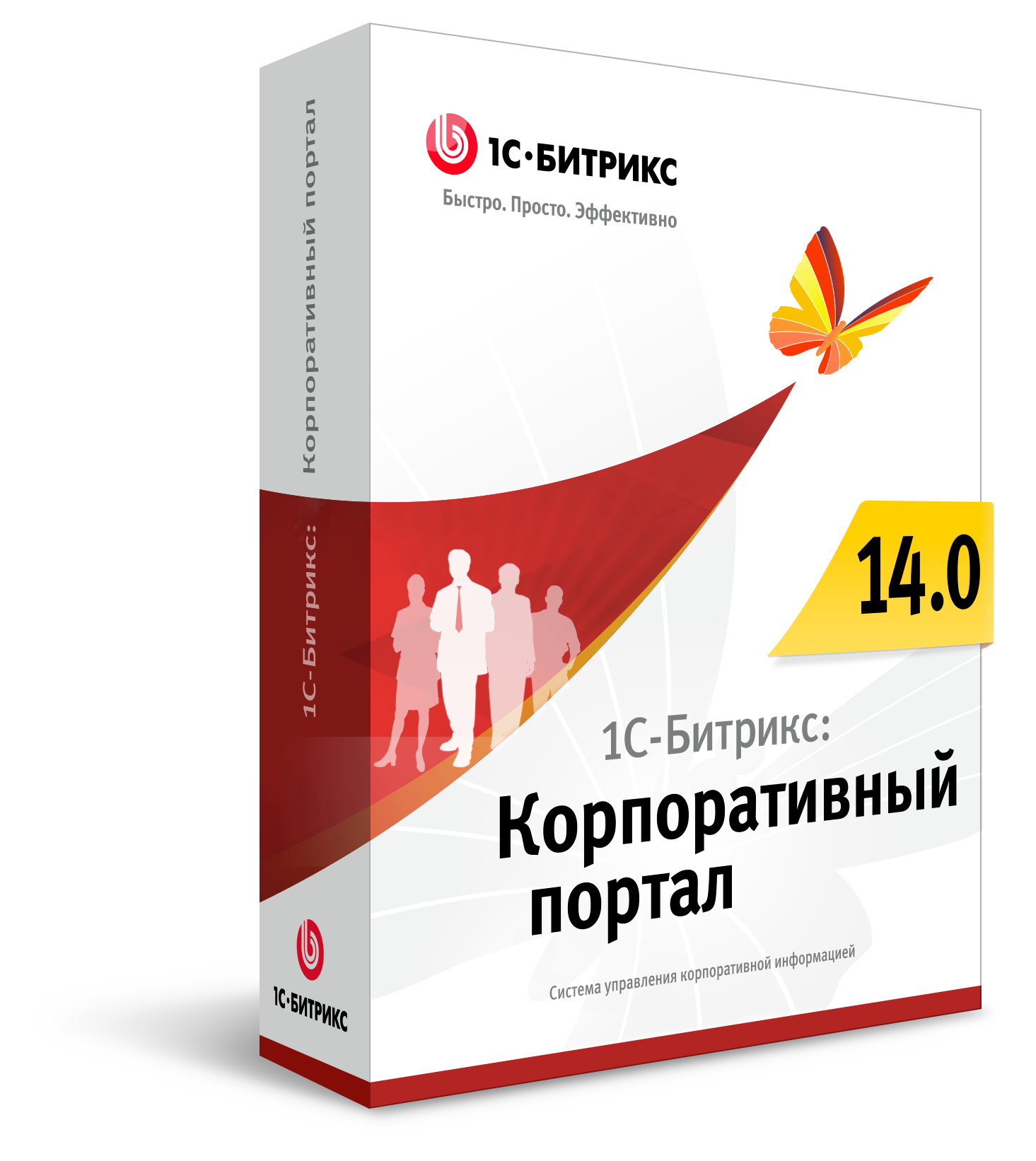 Виртуальная машина - полностью настроенный, протестированный и адаптированный сервер для оптимальной работы с продуктами «1С-Битрикс».
Скачать «Виртуальную машину»:
http://www.1c-bitrix.ru/vm
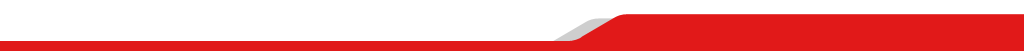 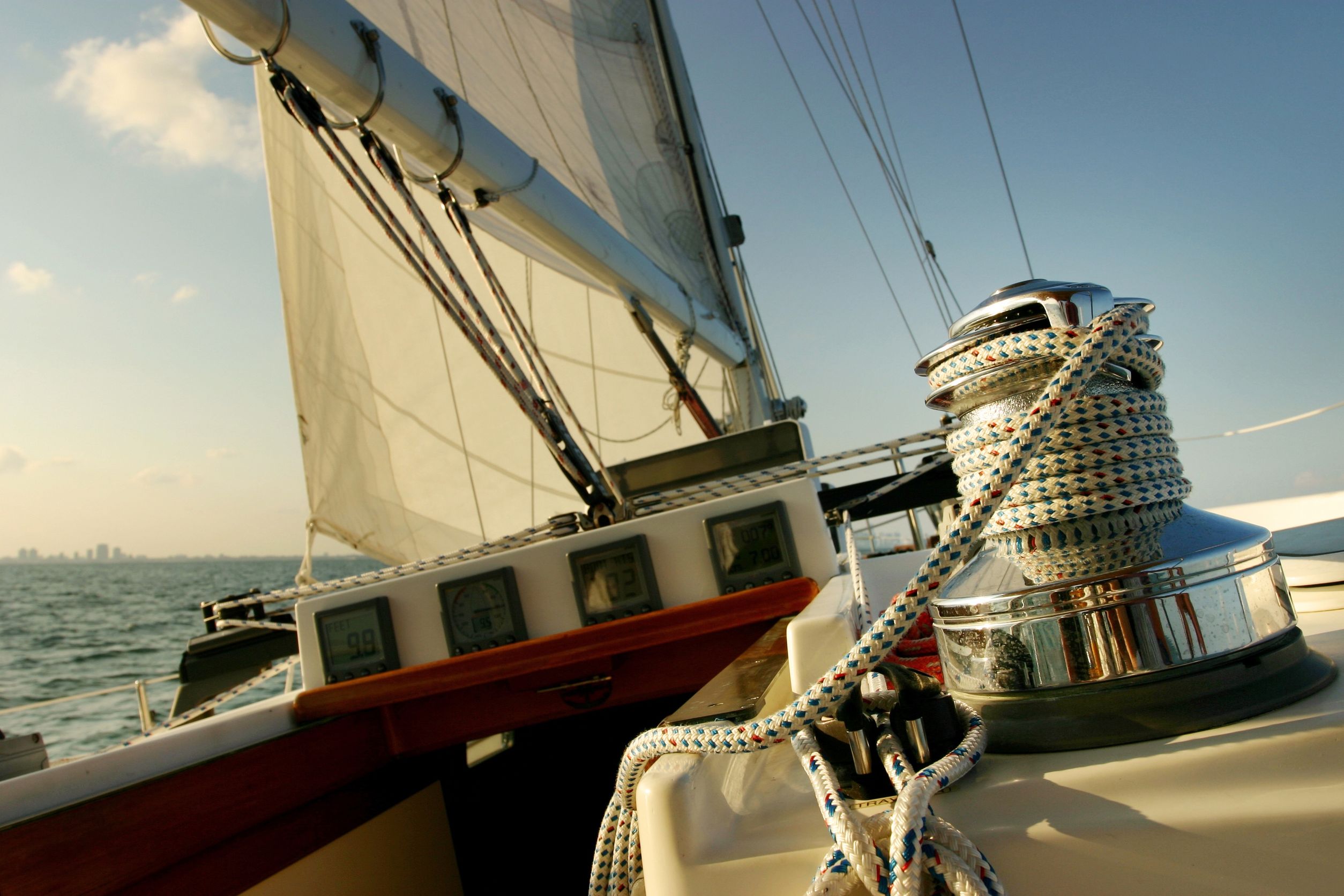 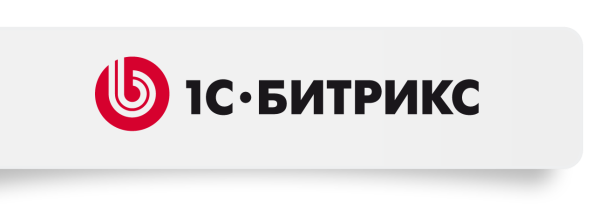 объединяет компанию:
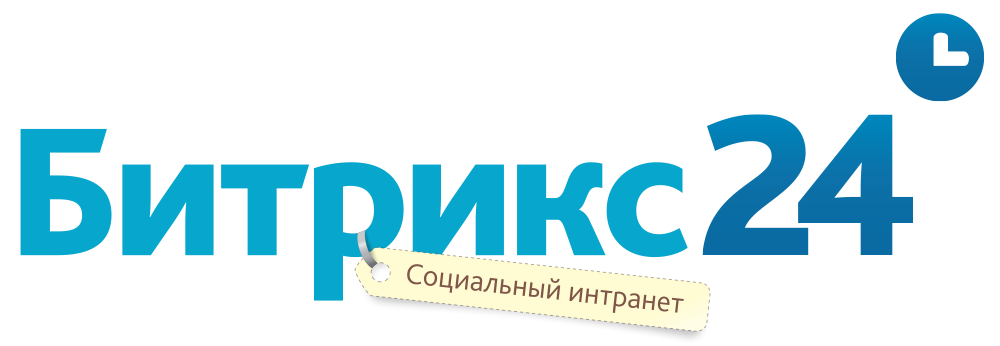 Знания
Рабочие инструменты
Процессы
Людей 
Эмоции
Все это - для достижения общих целей всей команды
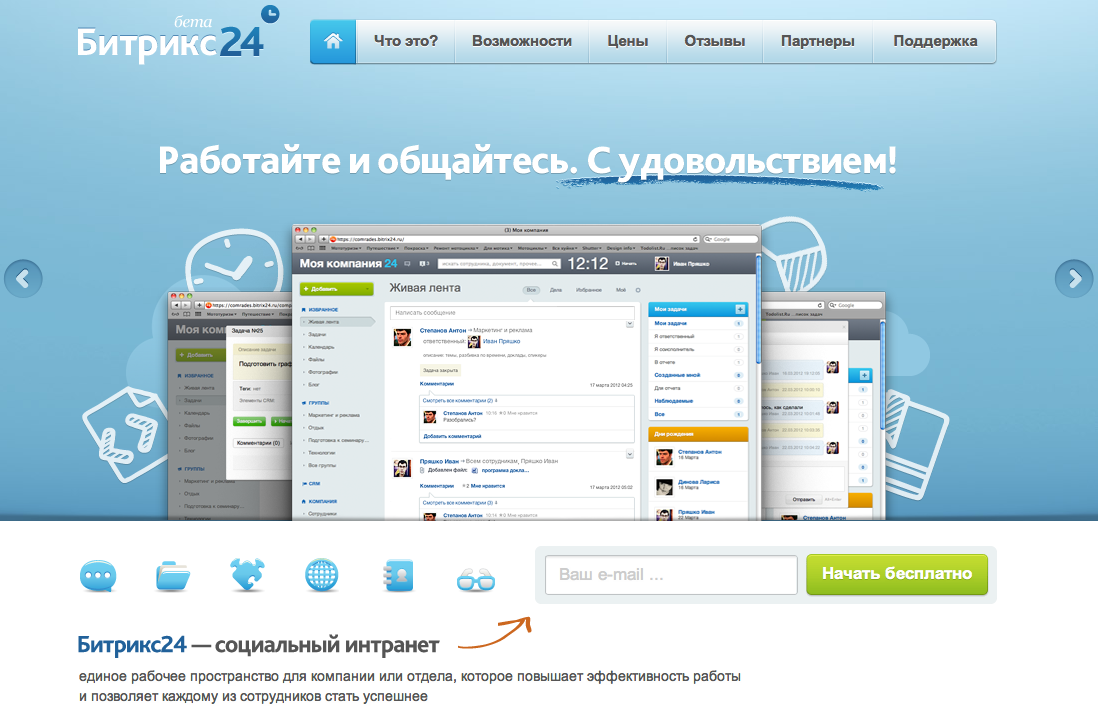 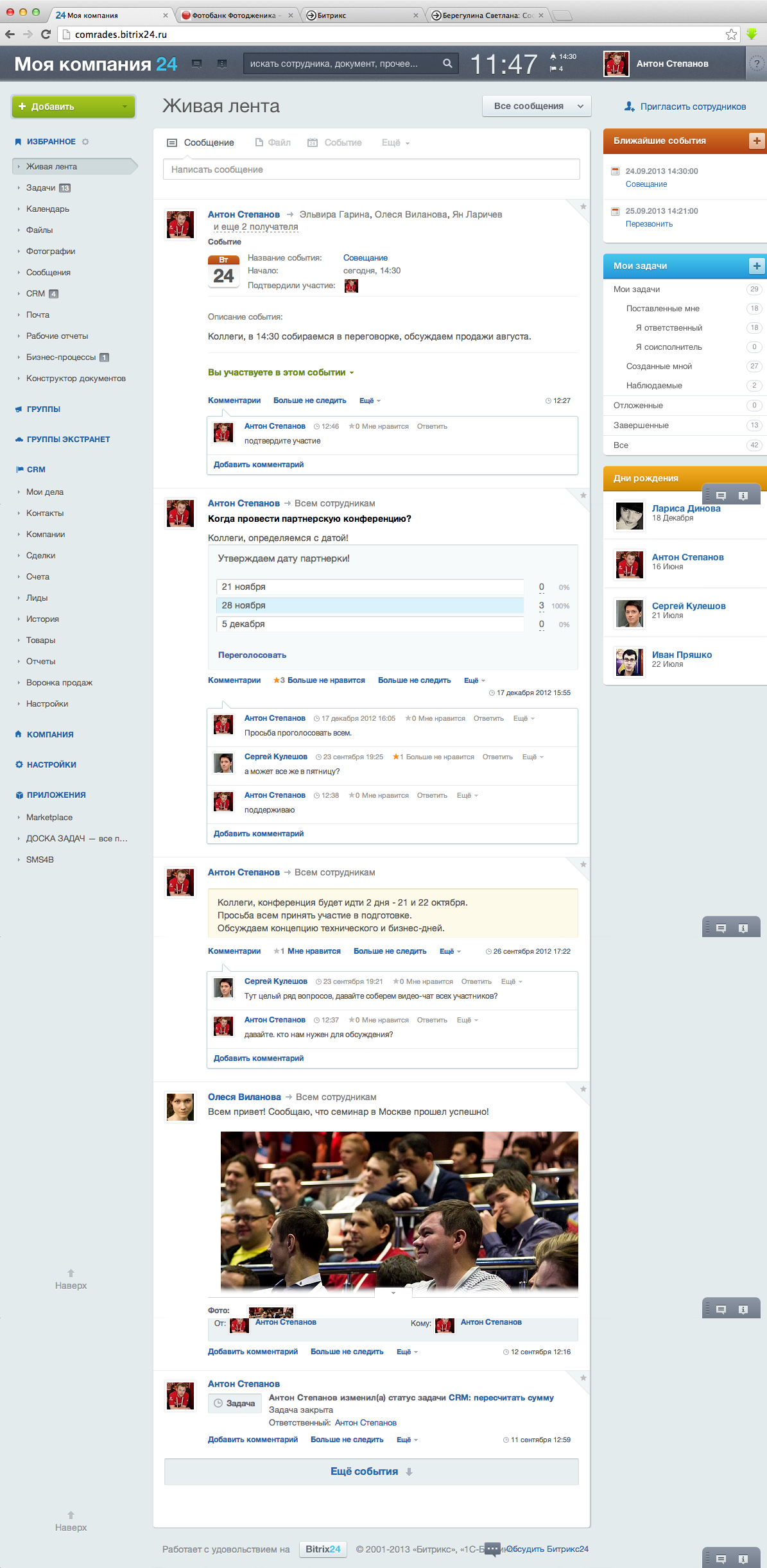 Начните бесплатно. Прямо сейчас!
www.bitrix24.ru
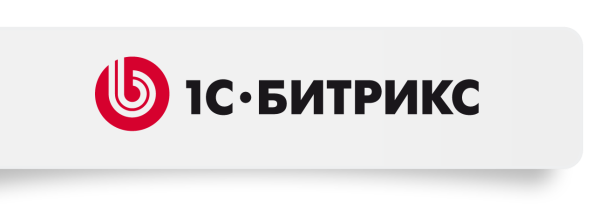 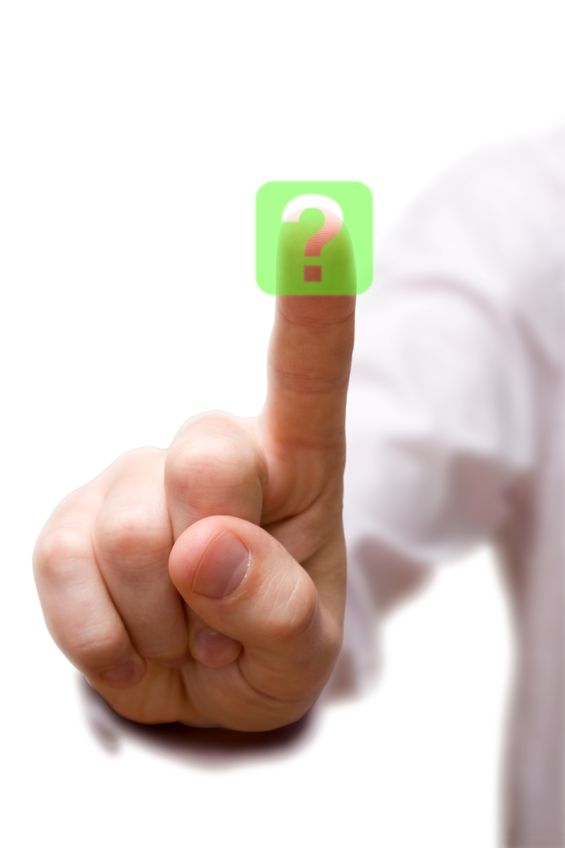 Спасибо за внимание.  
Вопросы?
#bitrix24
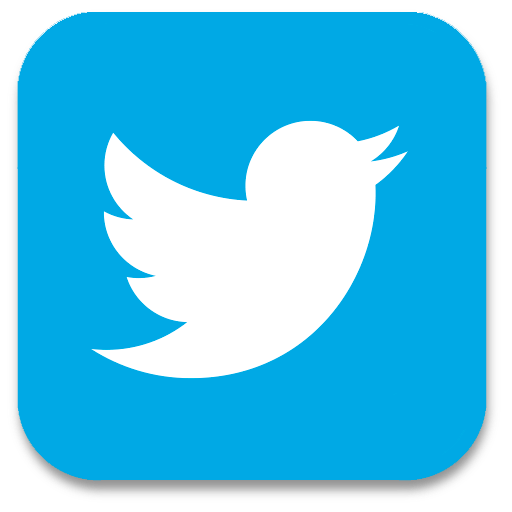 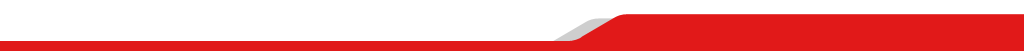 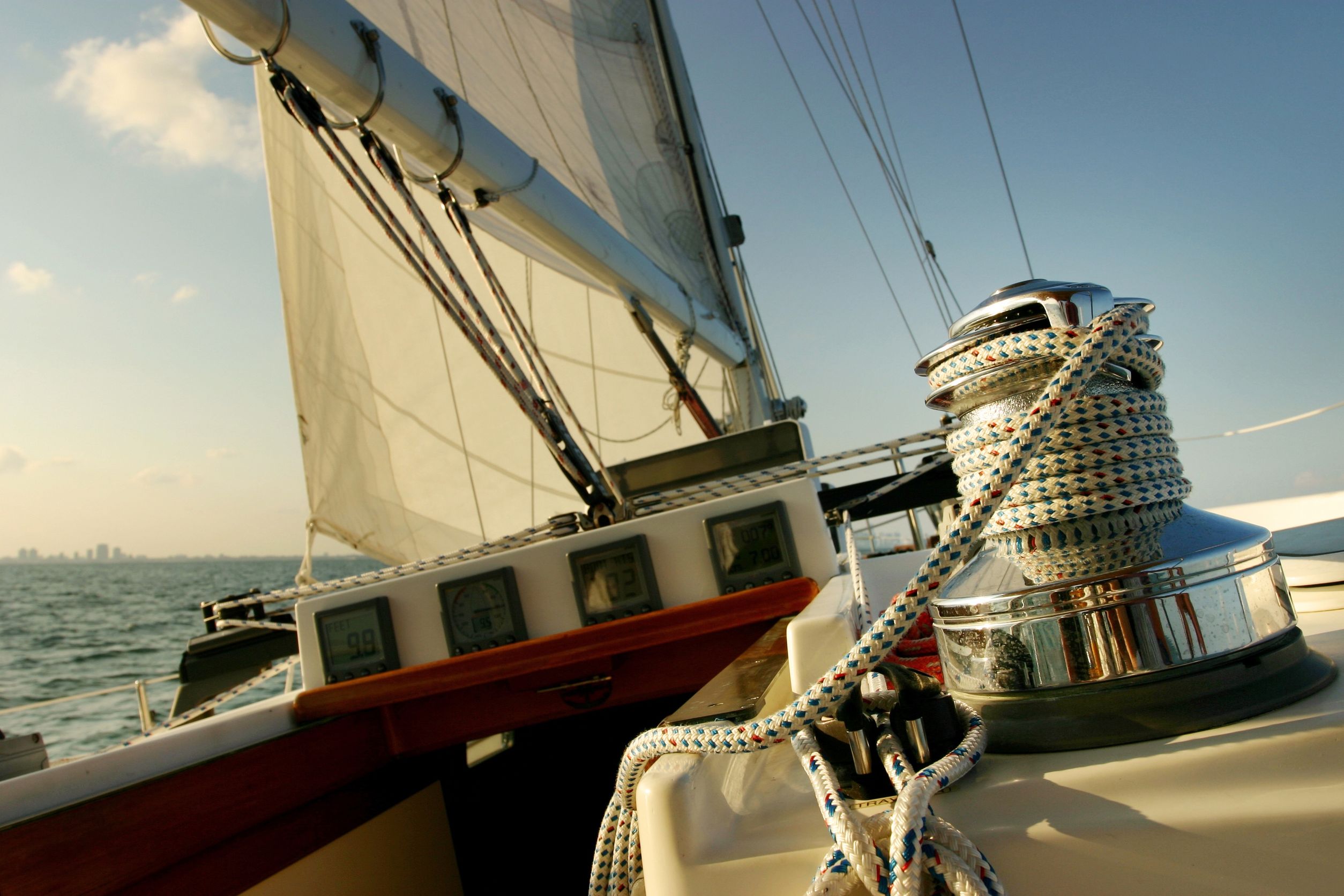 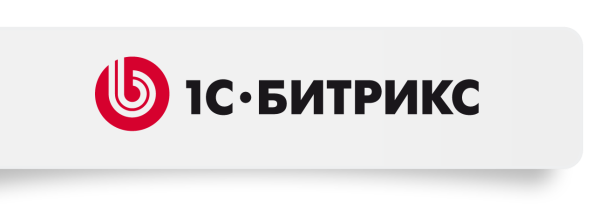 #bitrix24
объединяет компанию:
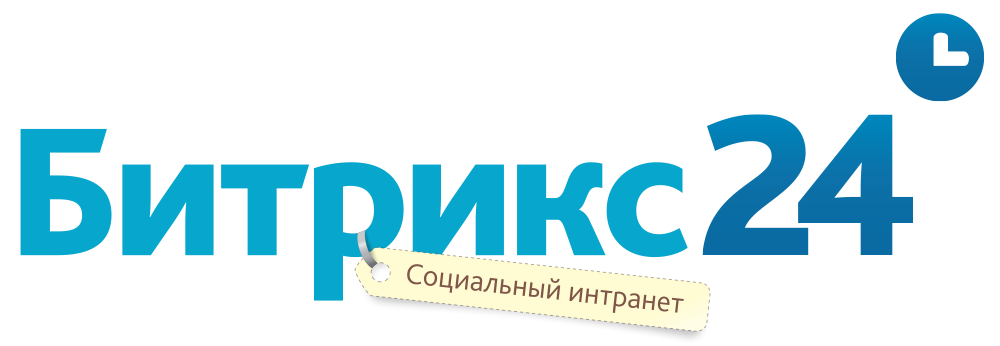 Знания
Рабочие инструменты
Процессы
Людей 
Эмоции
Все это - для достижения общих целей всей команды